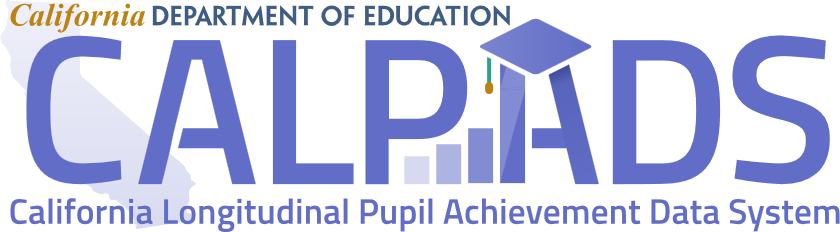 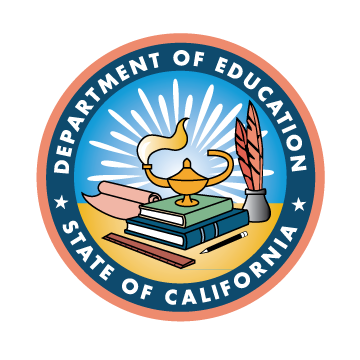 End of Year 3 Reporting and Certification
Submission
Certification Errors
Reports
[Speaker Notes: Welcome to EOY 3 Reporting and certification. In today’s training we will cover the business rules related to the data submission and review the certification process.]
CALPADS Training Road Map
EOY 3 Reporting and Certification v1.1 May 2, 2024
2
[Speaker Notes: The CSIS training model is designed to be segmented to provide organization of specific topics and concise delivery. We aim to provide focused trainings with relevant information and instruction. 

- This slide reflects the CALPADS course catalog.  In the top we have the various Subject Areas and their respective Programs shown below each one. The first three skill areas contain programs that are the prerequisite for the Data Collection programs and the EOY Advanced is part of the EOY 1-4 Reporting and Certification program, which you are attending today.  We also have the Skill Building program consisting of courses which are available in self-paced format.]
Target Audience
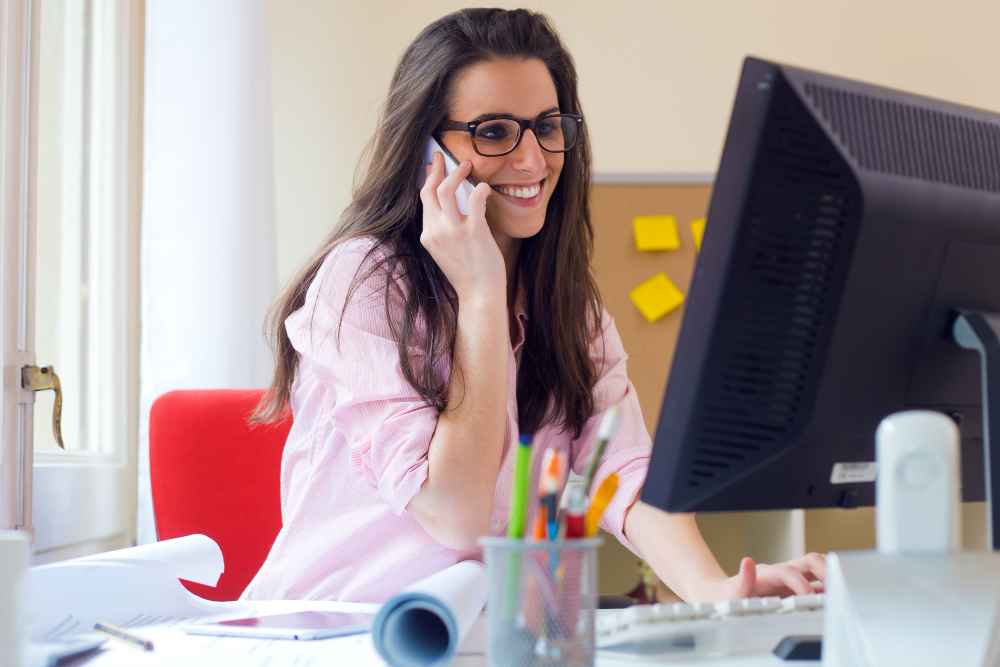 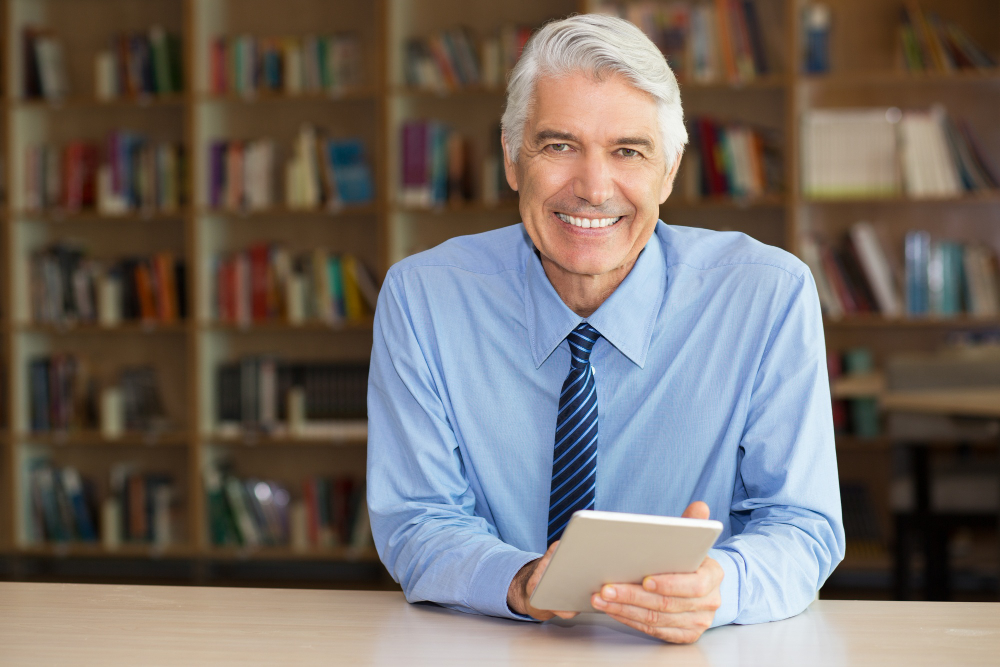 Data Coordinators
Administration
EOY 3 Reporting and Certification v1.1 May 2, 2024
3
[Speaker Notes: This training is intended for LEA data coordinators, those doing the routine maintenance and submission of CALPADS records. It may also be beneficial for administrators to attend so that they can understand the scope of work and time required to complete the EOY 3 data collection.]
Objective
Perform
Resolve
Identify
Analyze
certification reports to assess the flow of data across the ecosystem and evaluate how well data is leverage in informed decision making
certification errors using analytical mindfulness and review reports for completeness and reasonability
(Critical Thinking)
key data and stakeholders in preparation of the the EOY 3 submission
the EOY 3 submission process based on an internal schedule considering staff availability and competing priorities
(Data Leadership & Coalition Building)
(Project Management)
(Coalition Building & Critical Thinking)
EOY 3 Reporting and Certification v1.1 May 2, 2024
4
[Speaker Notes: Today’s training has been developed with specific objectives in mind that highlight essential skills needed during the CALPADS Submission process.

(Data Leadership)
Identify key data and stakeholders in preparation of the EOY 3 submission

(Project Management)
Perform the EOY 3 submission process based on an internal schedule considering staff availability and competing priorities

(Critical Thinking)
Resolve certification errors using analytical mindfulness and review reports for completeness and reasonability

(Coalition Building)
Analyze certification reports to assess the flow of data across the ecosystem and evaluate how well data is leverage in informed decision making]
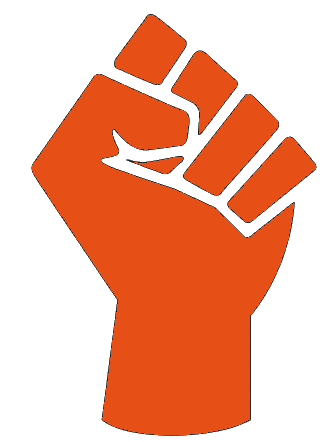 Reporting Requirements
Overview
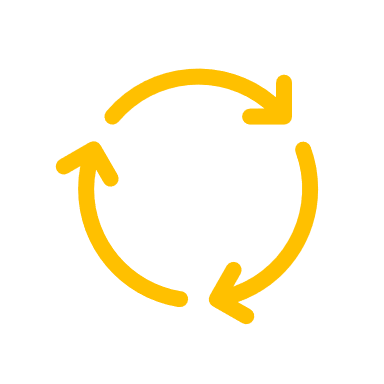 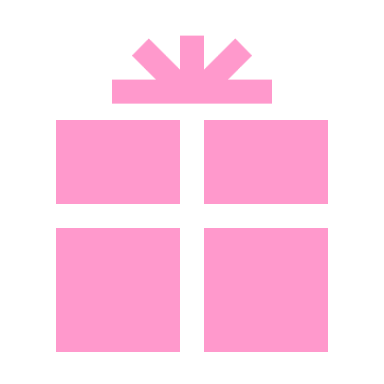 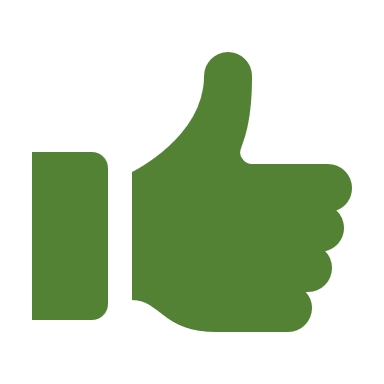 Agenda
Certification Process
Wrap-Up
Where do we go from here?
5
[Speaker Notes: We will begin with an overview of  EOY 3, then we will delve into the details of the submission.  Of course, we will discuss the 2-step approval, certification errors and reports before concluding with a wrap up.]
Overview
Discuss EOY 3 data collection & reporting timeline
EOY 3 Reporting and Certification v1.1 May 2, 2024
6
[Speaker Notes: Now, let’s ever so briefly look at EOY 3 with a big picture focus.]
Data Collection Window for 2023-24
Fall 2 Deadline
Certification Deadline
Initial ELPAC Testing Window opens
   July 1, 2024
Final Deadline
Certification Deadline
March 15, 2024
Dec 15, 2023
ODS Cohort Pull
Census Day
Final Deadline
August 16, 2024
Oct 4, 2023
January 26, 2024
Amendment
ELPAC Summative Testing
CAASPP Testing
Fall 1 Submission
2/1 to 5/31
2/26 to 5/31
Cohort Processing - ongoing
Feb
Aug
Sep
Apr
May
Jul
Jun
Jan
Nov
Dec
2023
AY 24-25
Oct
Mar
GAP
EOY Submissions
Fall 2 Submission
Amendment
Submit Fall 2 Data
May 7, 2024
Start of Submission
August 16, 2024
July 26, 2024
https://www.cde.ca.gov/ds/sp/cl/rptcalendar.asp
EOY 3 Reporting and Certification v1.1 May 2, 2024
7
[Speaker Notes: Use the gap period to continuously update student profile data for testing requirements, monitor SPED students, internally prepare/ validate EOY related data in your SIS and submit available data to CALPADS]
Key Dates
The End of Year reporting period is  July 1, 2023– June 30, 2024
8
EOY 3 Reporting and Certification v1.1 May 2, 2024
[Speaker Notes: Our goal is to help LEAs build their local capacity.  Therefore:

The expectation is for each LEA to resolve all fatal errors by July 12th and Approve by end of July.   

The EOY snapshot reports will generate on — May 7th  
The EOY error resolution is — July 12th 
The EOY submission window deadline is — July 26th 
The FINAL amendment deadline is August 16th 

Also, these dates can change so it is best to check the CDE’s calendar using the link on this slide.
Minimize data cleanup in CP.  If you are cleaning data (resolving validation and CDDs) for more than 2 weeks in CALPADS, that is an indication there are local issues that need to be addressed.  CDE will always reconsider the timelines if the system is not performing as expected.]
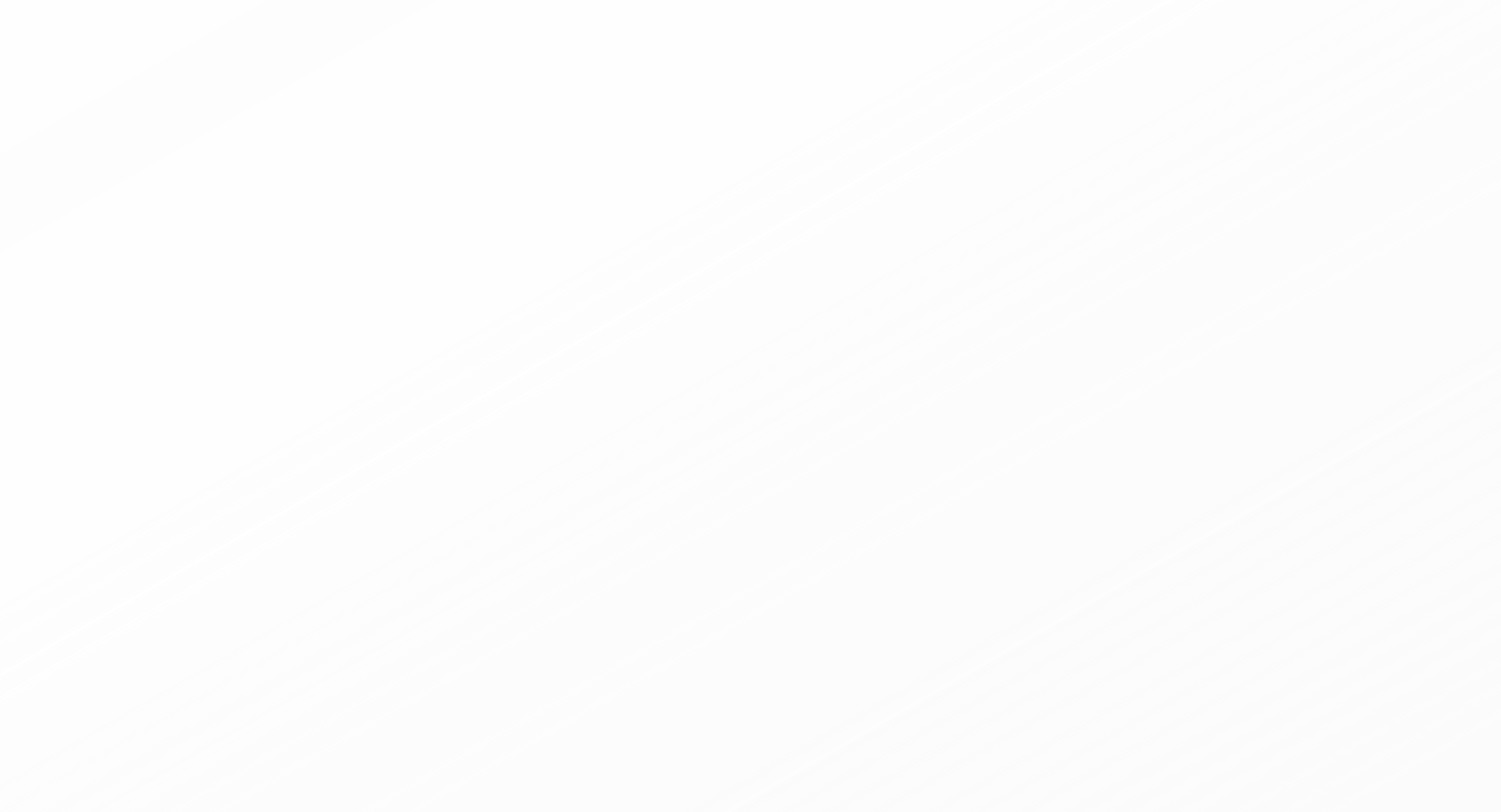 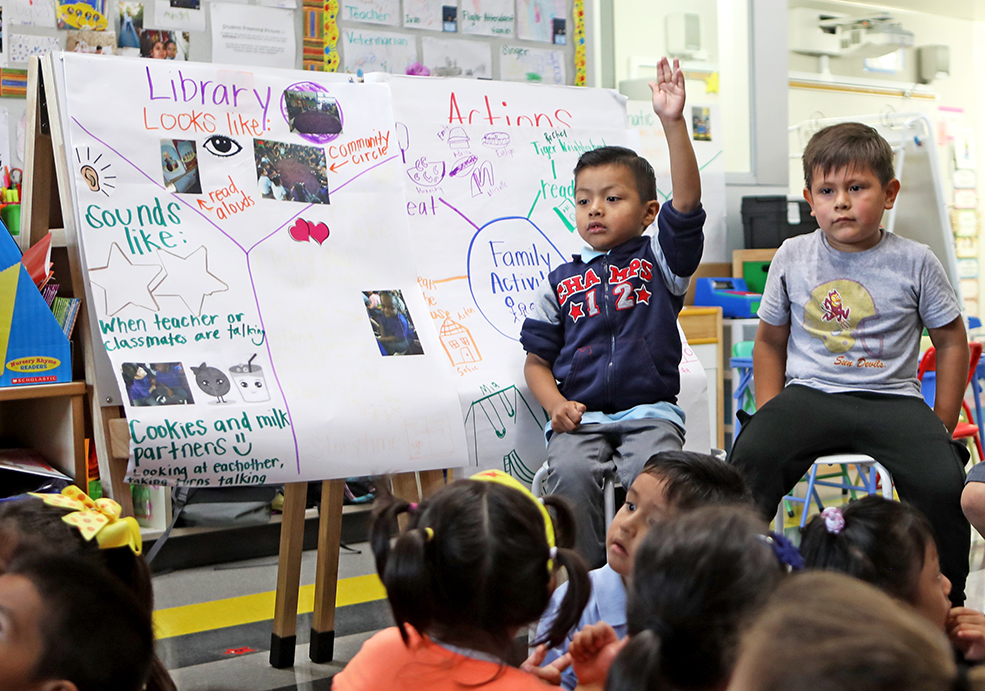 End of Year 3
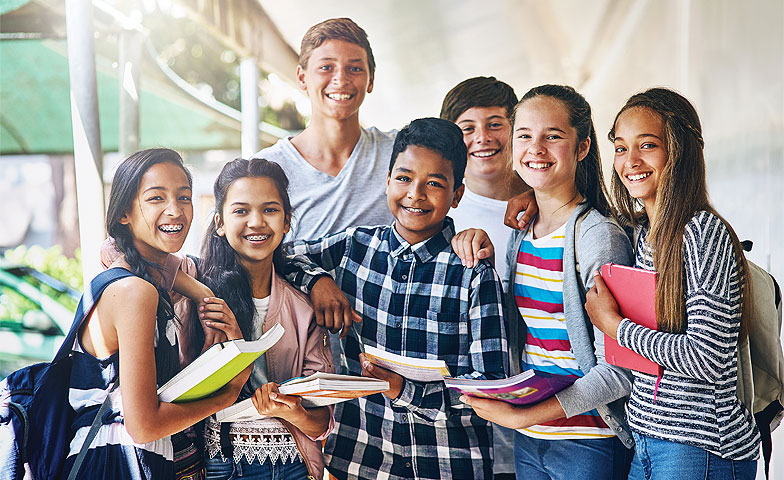 Behavioral Incidents
SINC, SIRS & SOFF Files

Absenteeism
STAS File

Cumulative Enrollment
SENR (Exit) File

Homeless Program
SPRG File

EL Reclassified (RFEP)
SELA File
One Year Grad
SENR (Exit) File
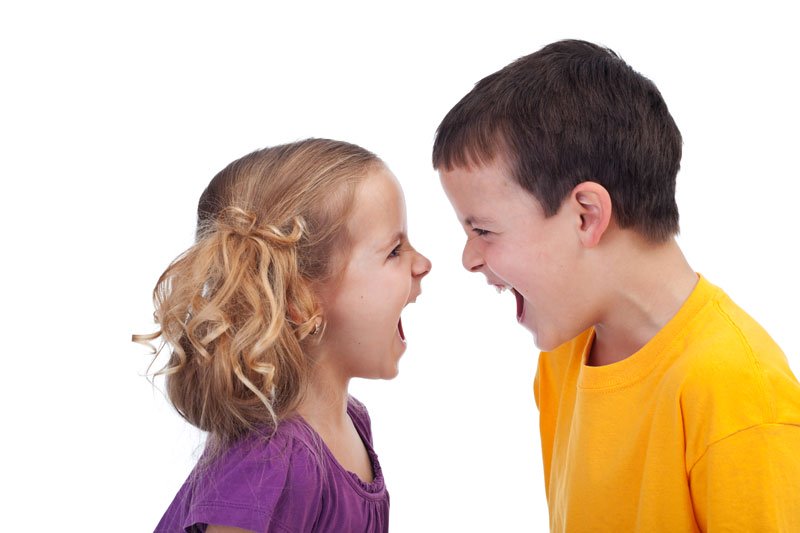 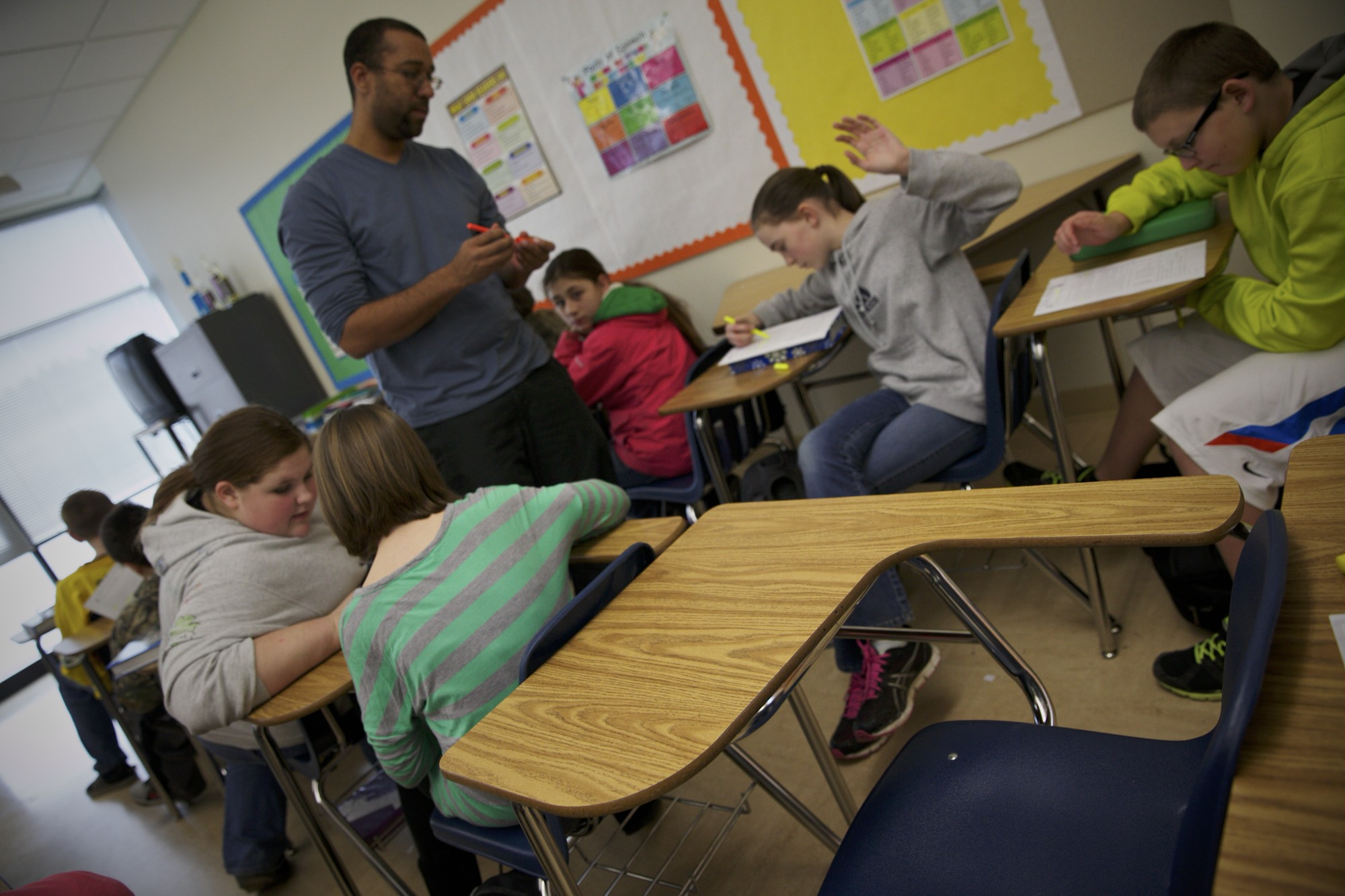 EOY 3 Reporting and Certification v1.1 May 2, 2024
9
[Speaker Notes: EOY 3 requires the submission of:
Behavioral Incidents
Student Absenteeism
Cumulative Enrollment 
Homeless Program and the recently moved 
RFEP counts]
EOY 3 Survival Kit
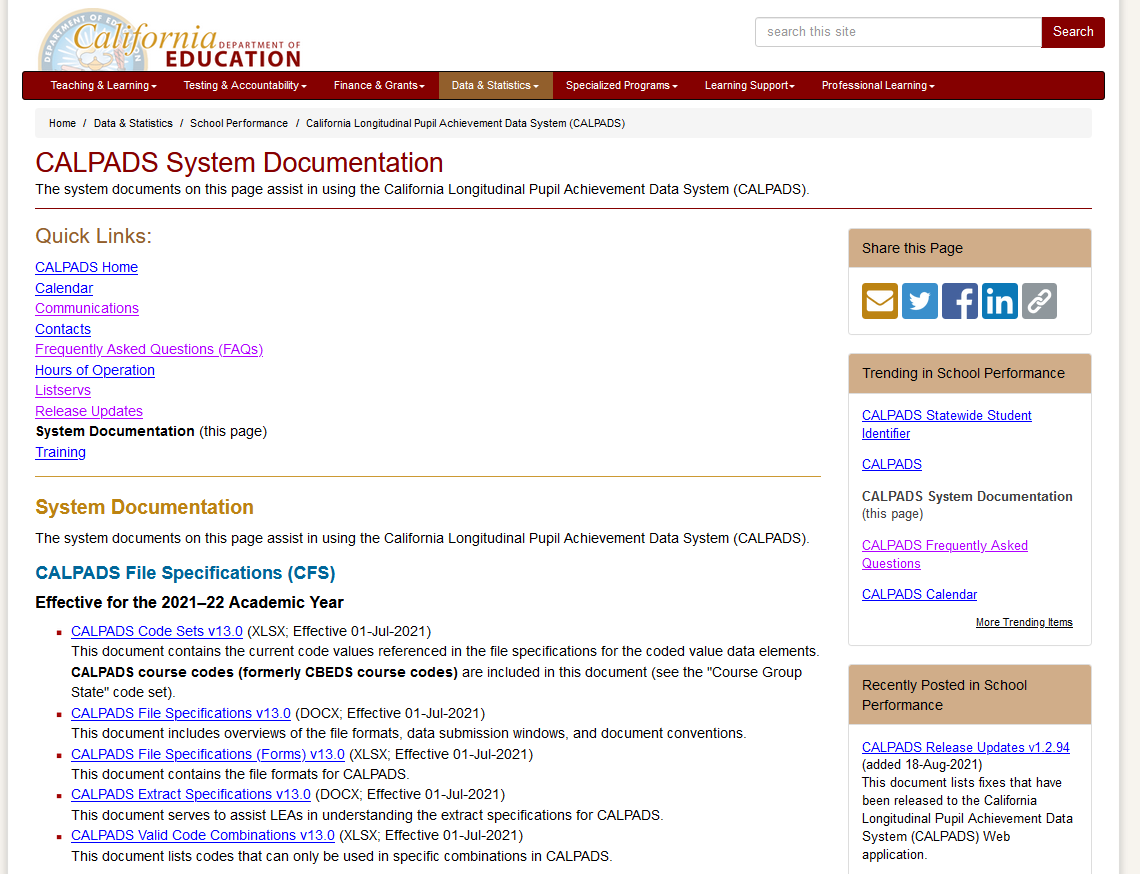 Let’s build your CALPADS Data Literacy!

Where do I find information about the data collection?
Where are the key dates and submission timeline located?
How can I audit or track the tasks involved for completion?
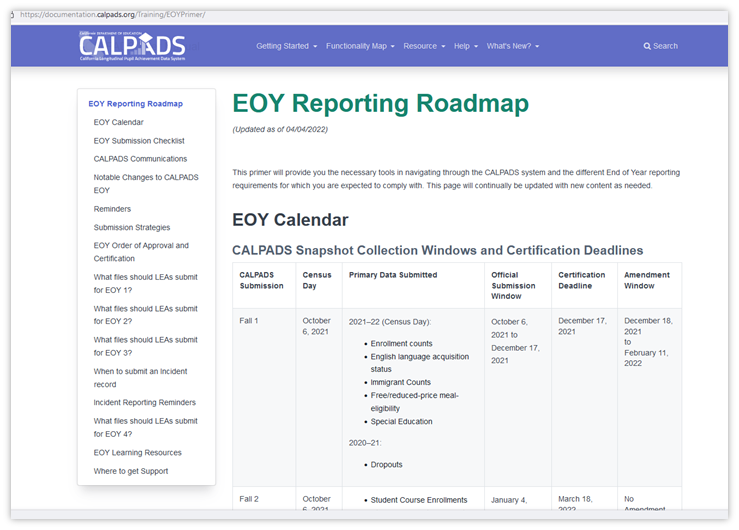 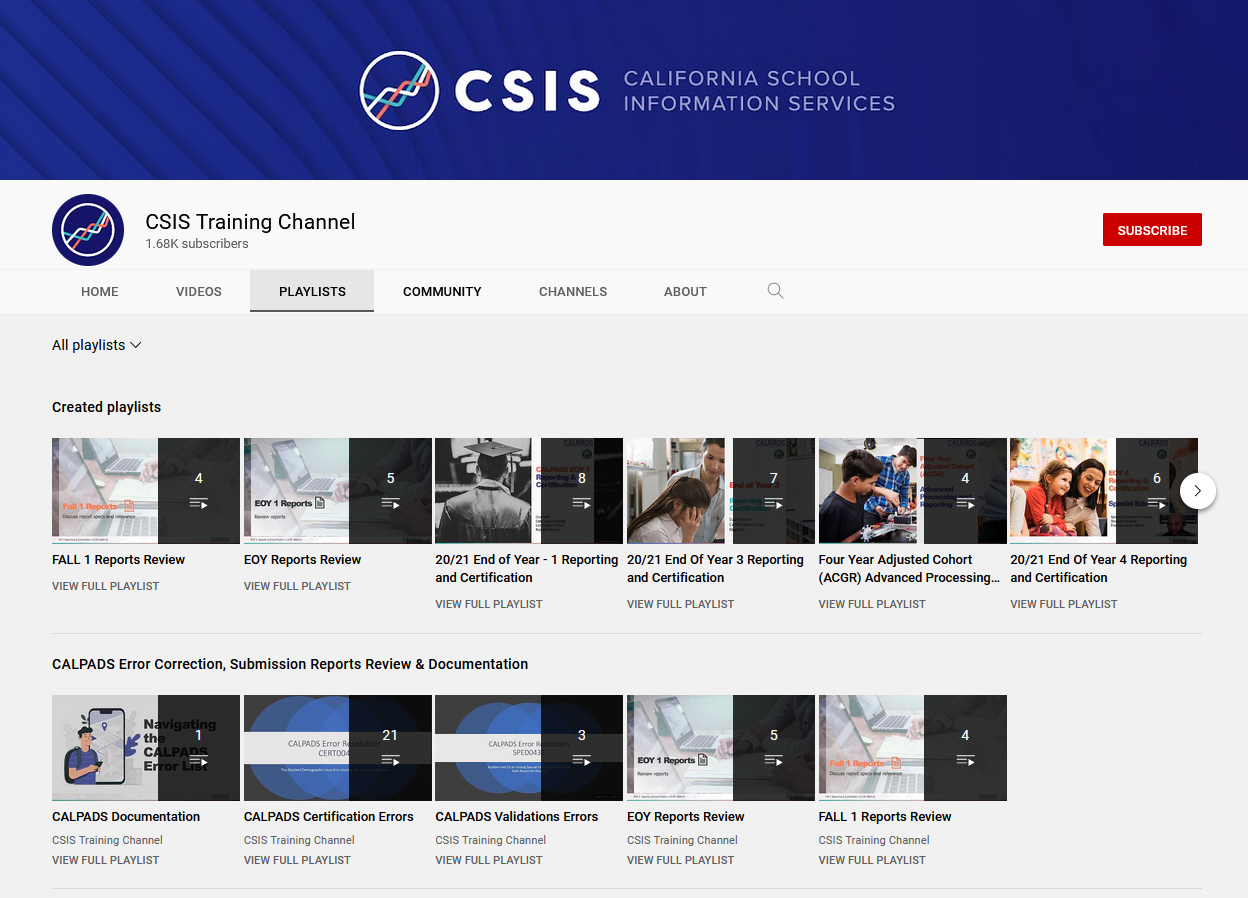 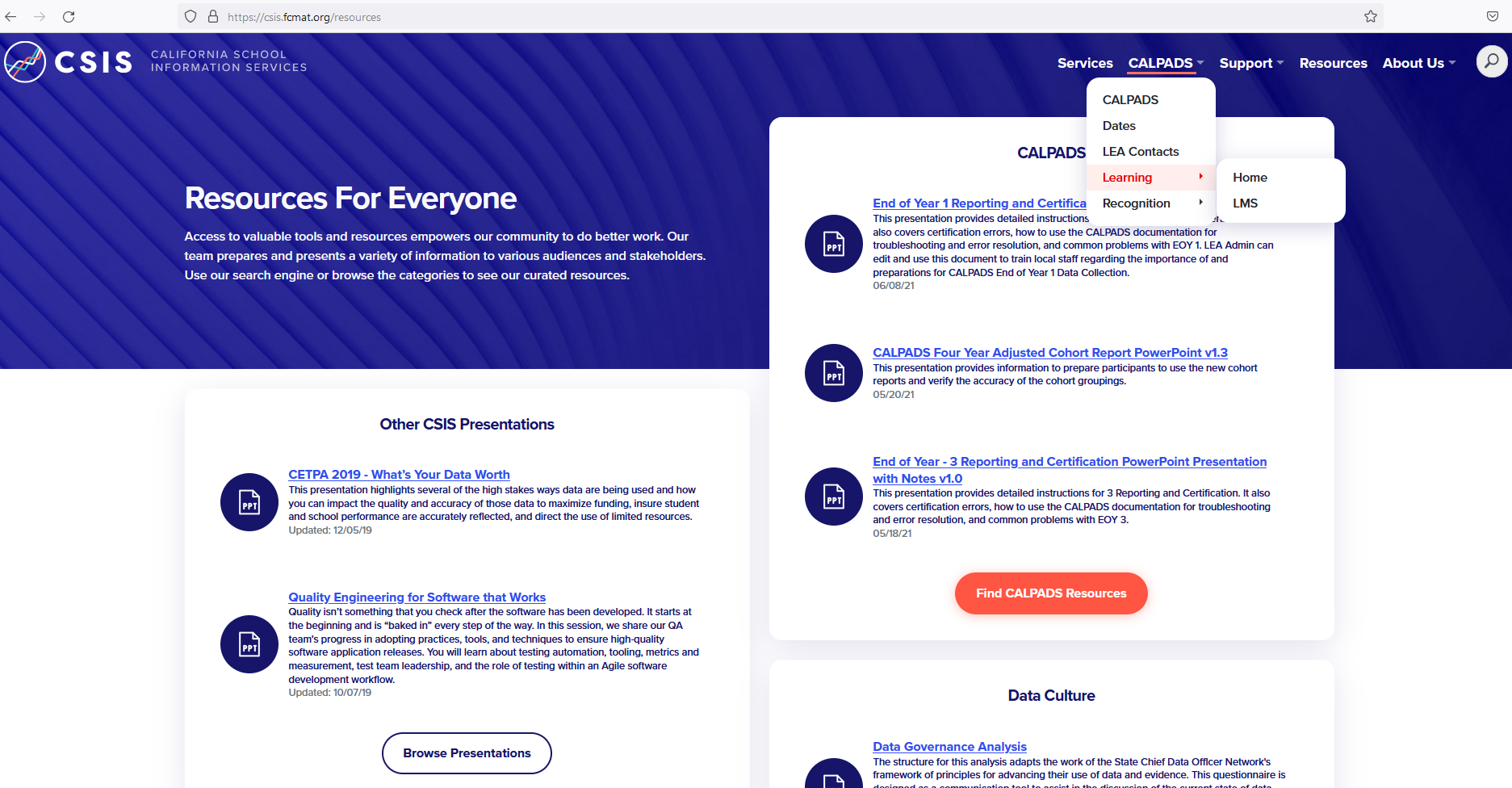 EOY 3 Reporting and Certification v1.1 May 2, 2024
10
[Speaker Notes: LEAs should also be aware that there are excellent reference documents available to download for guidance on different aspects of CALPADS reporting. 

Getting started let us look at a few places to find information that will assist in data population.

Documentation
User Manual
CALPADS Code Sets
File Specifications Form
Error List
Data Guide
Valid Code Combinations

Every submission requires some planning to be successful. EOY typically requires more planning because of the size of the data collection and limited staff availability.  Here are some questions that need to be answered prior to the start of your EOY submission.
Where do I find information about the data collection?
Where are the key dates and submission timeline located?
How can I audit or track the tasks involved for completion?

It is important to know which  resources that provide this information and have a referential understanding of the contents. You should know which document to go to when researching, not specifically recalling the answer.

Instructions for the presenter:
Introduce the CALPADS system documents page and the CALPADS User Manual
Show the EOY 3 details in the CFS (docx)
Show the EOY timeline in the CALPADS Calendar
Highlight the EOY Roadmap
Walk through the EOY checklist]
Behavioral Incidents
Discuss background of behavioral incidents submission
EOY 3 Reporting and Certification v1.1 May 2, 2024
11
[Speaker Notes: Let’s look at the Behavioral incident submission.]
Collection Purpose
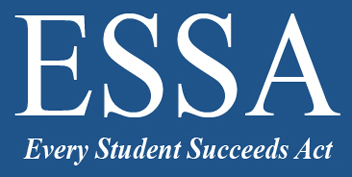 CA Dashboard and DataQuest
Provide Student expulsion and suspension information to satisfy requirements related to "persistently dangerous" schools
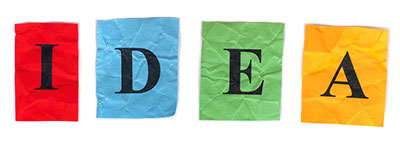 Provide student suspension and expulsion counts and related information for students with disabilities
CA Dashboard  will use Chronic Absenteeism and suspensions
CA AB 2657
Provide information on the use of restraint and seclusion for students fulfill statutory requirements of
EOY 3 Reporting and Certification v1.1 May 2, 2024
12
[Speaker Notes: The behavioral incident submission 
Provides student expulsion and suspension information to satisfy Every Student Succeeds Act (ESSA) requirements related to "persistently dangerous" schools and the Uniform Management Information Reporting System (UMIRS)
To determine persistently dangerous schools
Provides student suspension and expulsion counts and related information for students with disabilities for federal Individuals with Disabilities Education Act (IDEA) reporting.
Provides information regarding the use of restraint and seclusion for students receiving either general education or special education to the fulfill statutory requirements of AB 2657



Chronic absenteeism is one of the state indicators California School dashboard as such is one of the measures used to meet the requirements of the Every Student Succeeds Act (ESSA)]
Terminology
Incident -  An event resulting in the use of physical restraint, mechanical restraint, or seclusion or a statutory offense is committed. Each incident may have multiple students involved, and each student may commit multiple offenses during a single incident
Incident Result -  Outcome or result of an incident for a specific student
Statutory Offense – Student violations outlined in Education Code Sections 48900 and 48915 (Student Offenses in the CALPADS Code Set document)
Seclusion - the involuntary confinement of a pupil alone in a room or area from which the pupil is physically prevented from leaving
Behavioral Restraint 
Mechanical Restraint – Use of a device or equipment to restrict a pupil’s freedom of movement
Physical Restraint – A personal restriction that immobilizes or reduces the ability of a pupil to move his or her torso, arms, legs, or head freely
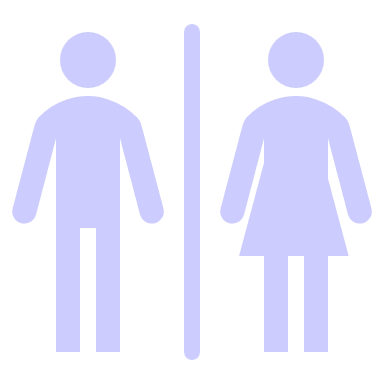 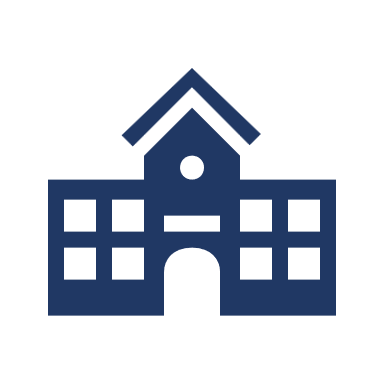 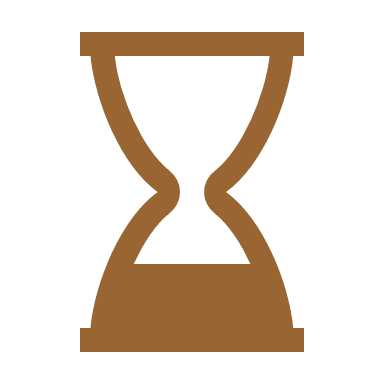 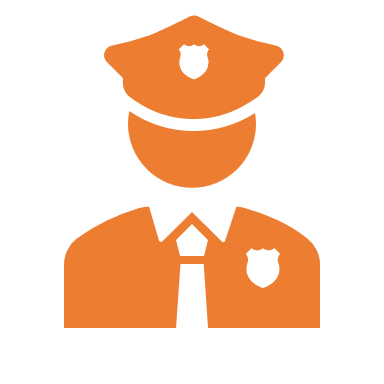 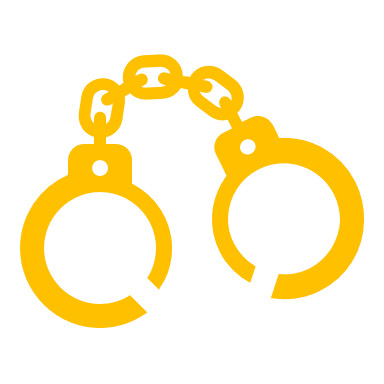 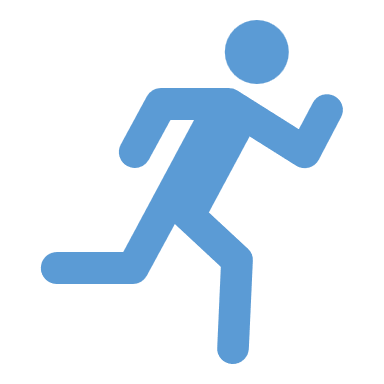 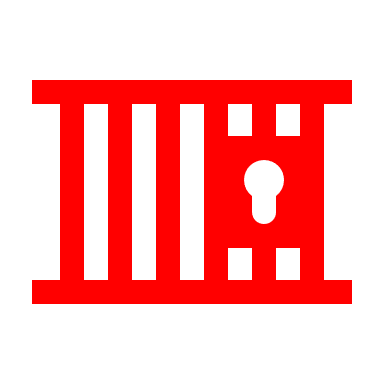 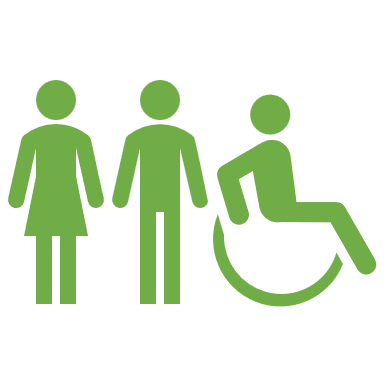 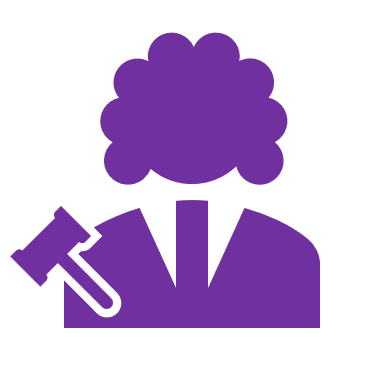 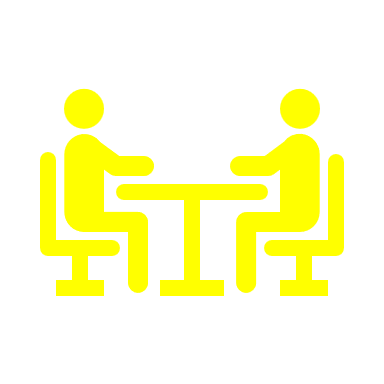 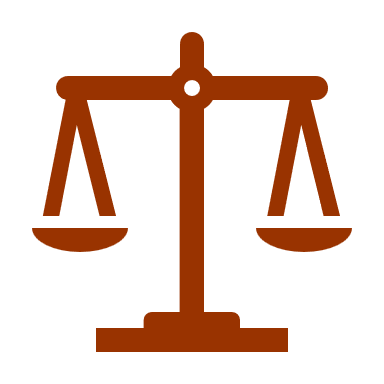 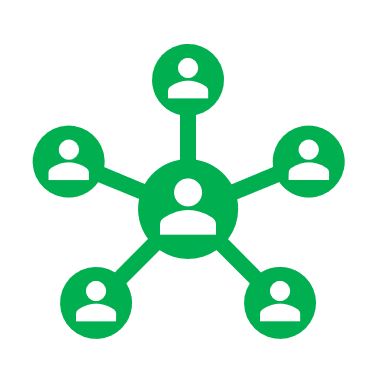 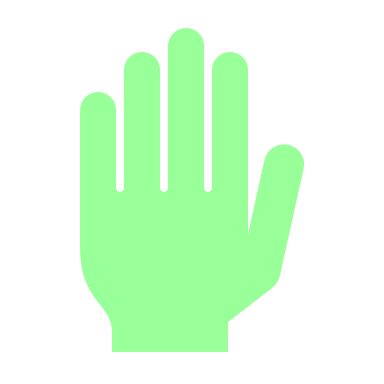 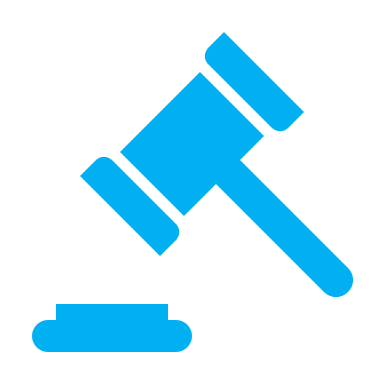 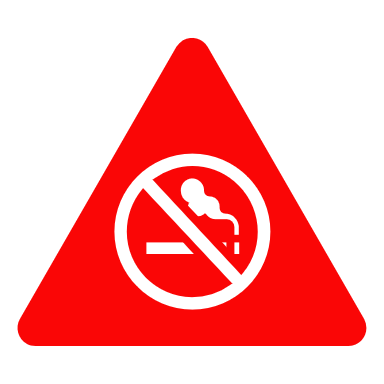 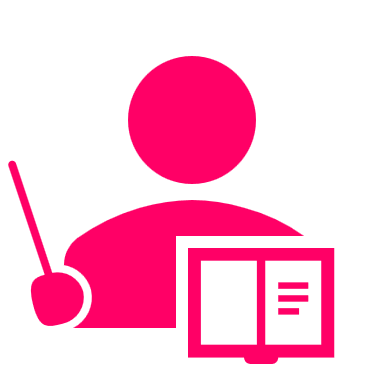 EOY 3 Reporting and Certification v1.1 May 2, 2024
13
[Speaker Notes: Discuss the terms relevant to the audience.]
Reporting Basics
What is the reporting period?
From July 1, 2023 – June 30, 2024
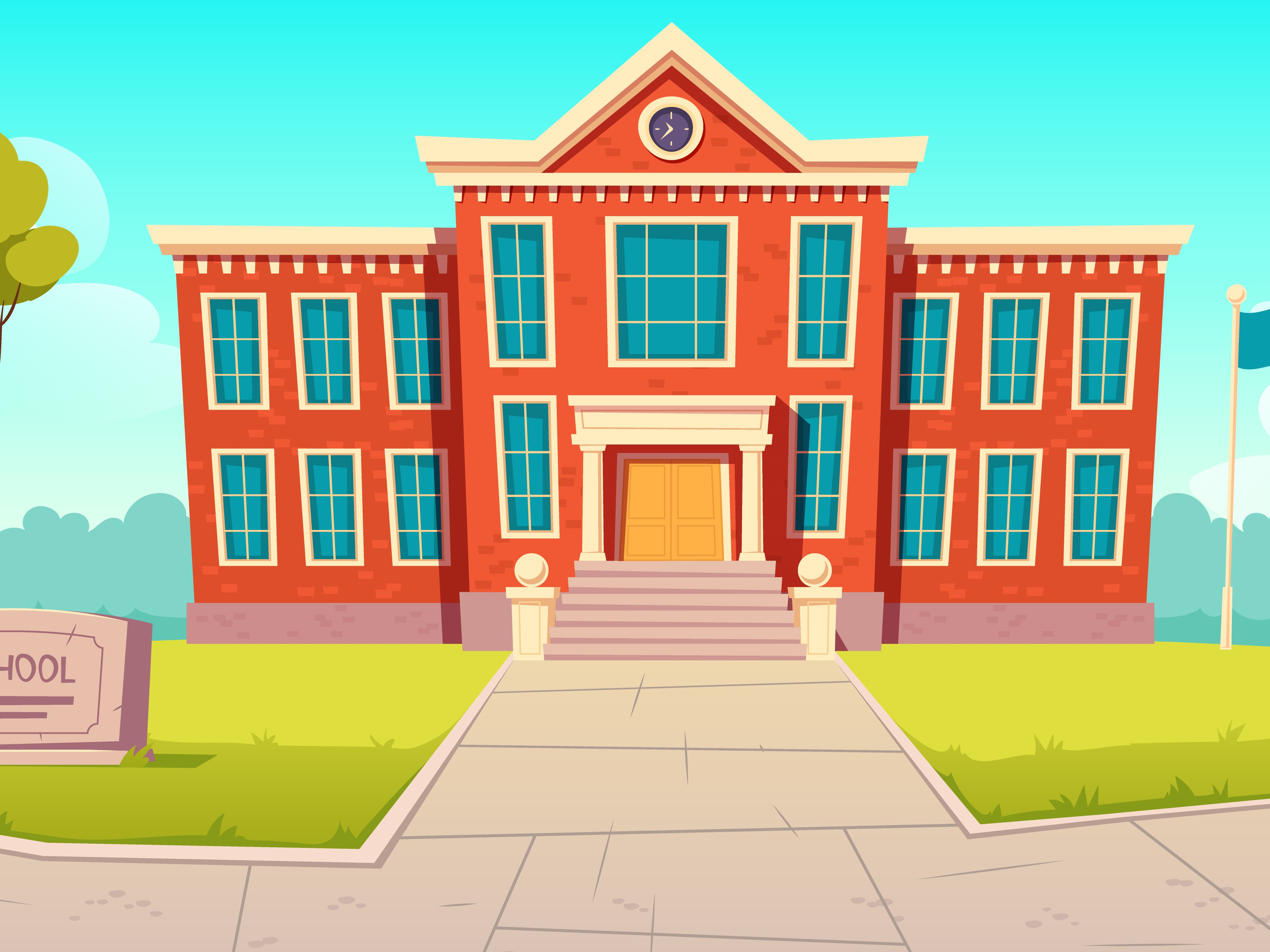 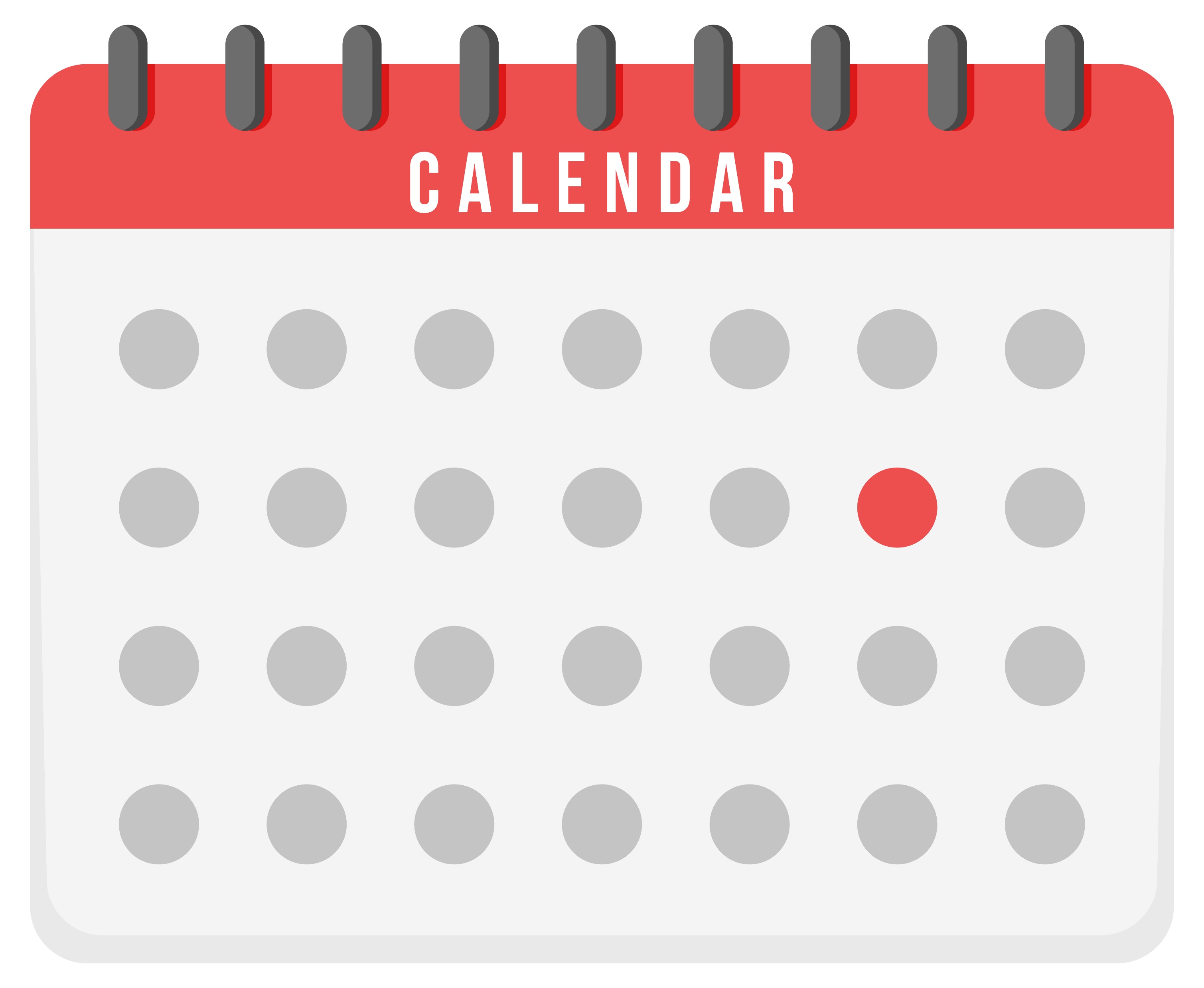 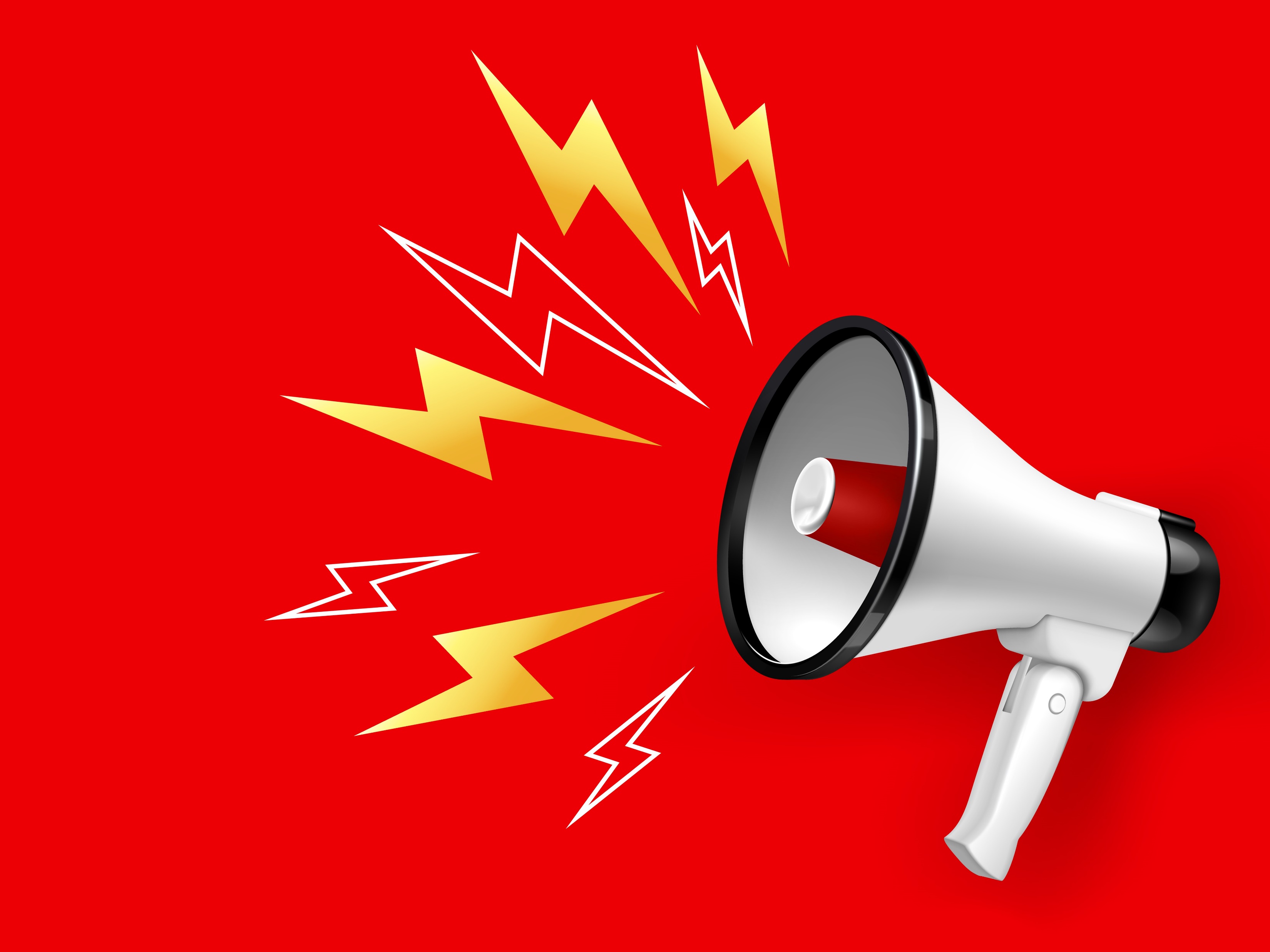 Incident records are reported for:
Enrollment: 
Primary enrolled (10) 
Secondary enrolled (20) and 
Short term enrolled (30) students
Grade Level: TK-12
Who can report Incident data? 
All School sites within a LEA
NPS schools are expected to gather the data but LEA will report to CALPADS on their behalf*
* See Notes
EOY 3 Reporting and Certification v1.1 May 2, 2024
14
[Speaker Notes: LEAs and NPS schools must have policies and procedures in place to identify, document, and report incidents involving restraint and seclusion for students with disabilities
LEAs and NPS schools should ensure that all staff are appropriately trained
CALPADS Administrators should not have to determine what discipline records are reportable incidents]
Reporting Basics
Incident Reporting

Report all 48900 and 48915 violations even if it did not result in suspension or expulsion
Report all instances of restraint or seclusion even if it was not the result of a violation of 48900 or 48915
Report all results for each incident for each student
Report any increment of a day for suspensions for all students
Report the duration of all:
Suspensions (in and out of school)
Expulsion
Duration is not required for any other incident results
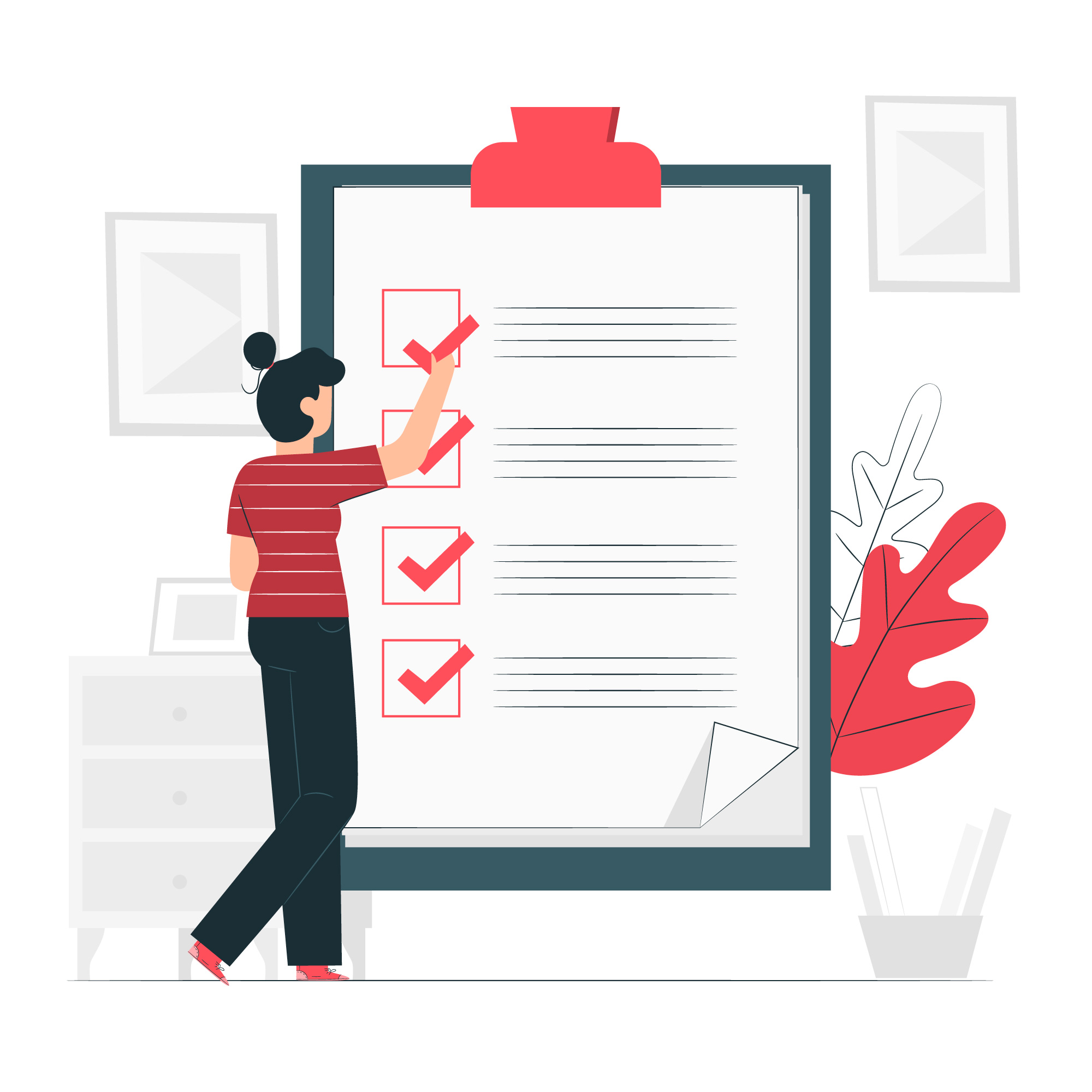 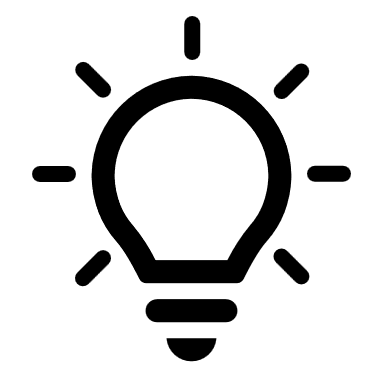 California Education Code Section 49005.1 for specific definitions of restraint and seclusion
EOY 3 Reporting and Certification v1.1 May 2, 2024
15
[Speaker Notes: LEAs and NPS schools must have policies and procedures in place to identify, document, and report incidents involving restraint and seclusion for students with disabilities
LEAs and NPS schools should ensure that all staff are appropriately trained
CALPADS Administrators should not have to determine what discipline records are reportable incidents]
Restraint and Seclusion
Restraint and Seclusion data should be reported for all students, this is NOT exclusive for SWDs.
EOY 3 Reporting and Certification v1.1 May 2, 2024
16
Defiance Law
Since July 1, 2020, the law prohibits*:
Suspending students in grades TK-5 for committing defiance 
Suspending students in grades 6-12 for committing defiance, 
This clause will become inoperative on July 1, 2025
Charter schools from suspending and expelling students for defiance
The same law is applied to charter schools
*Except as provided in the authority provided to teachers in EC Section 48910
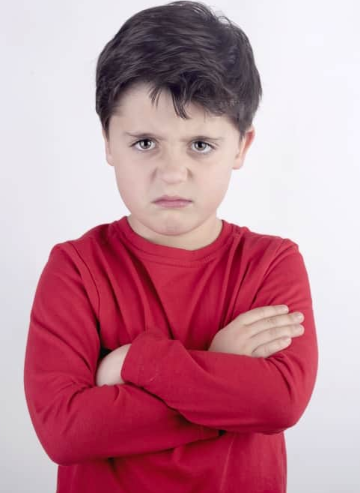 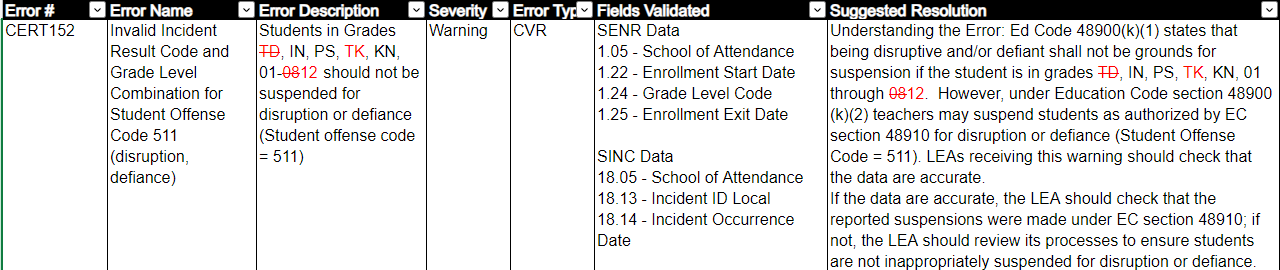 EOY 3 Reporting and Certification v1.1 May 2, 2024
17
[Speaker Notes: See https://leginfo.legislature.ca.gov/faces/billNavClient.xhtml?bill_id=202120220AB181 for ed code. In addition to adding TK grade level, SB- 274 is amending to include grades 9-12 (previously grades K-8 were included in 2020).]
Clarifying Teacher Suspension
Defined in EC section 48910, a teacher may suspend any pupil from class, for any of the acts in section 48900, for the day of the suspension and the day following. 

The teacher shall immediately report the suspension to the principal for appropriate action.
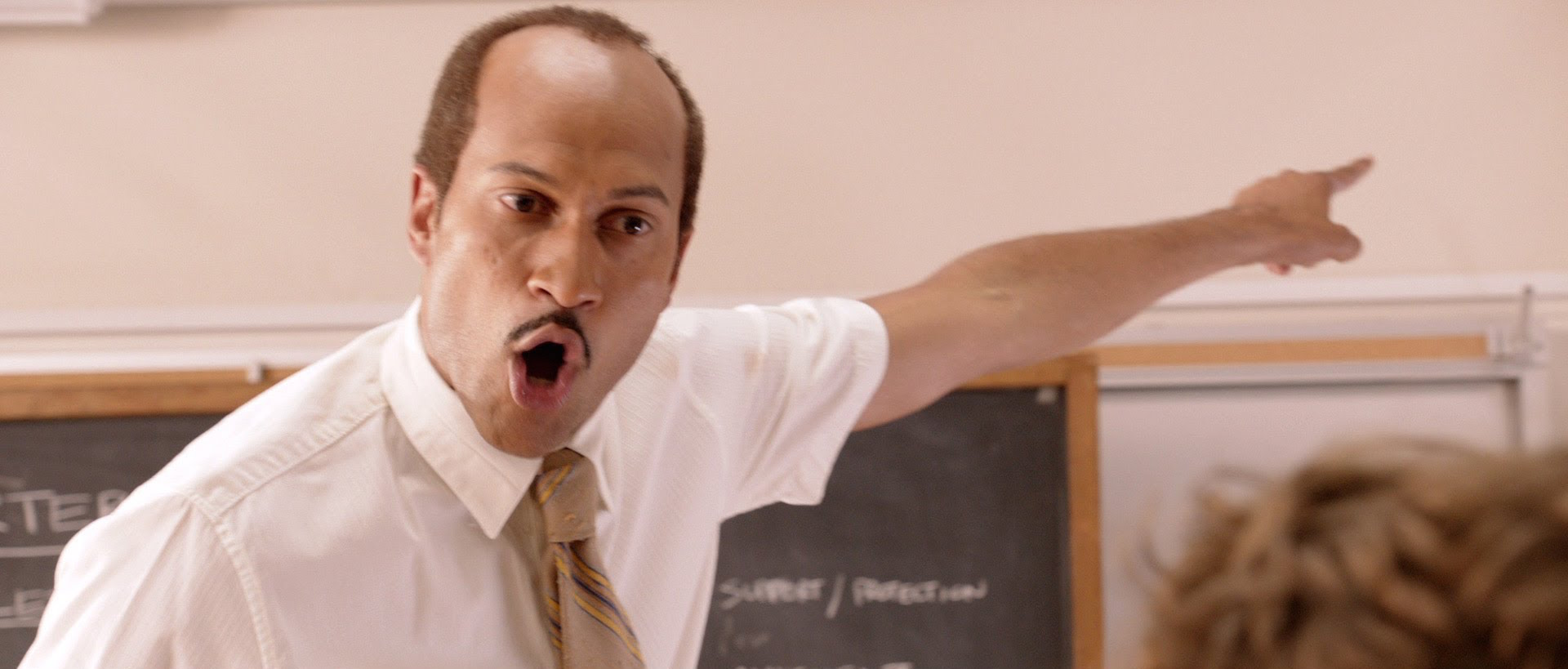 EOY 3 Reporting and Certification v1.1 May 2, 2024
18
[Speaker Notes: California Education code section 48910 states:

(a) A teacher may suspend any pupil from class, for any of the acts enumerated in Section 48900, for the day of the suspension and the day following. The teacher shall immediately report the suspension to the principal of the school and send the pupil to the principal or the designee of the principal for appropriate action. If that action requires the continued presence of the pupil at the school site, the pupil shall be under appropriate supervision, as defined in policies and related regulations adopted by the governing board of the school district. As soon as possible, the teacher shall ask the parent or guardian of the pupil to attend a parent-teacher conference regarding the suspension. If practicable, a school counselor or a school psychologist may attend the conference. A school administrator shall attend the conference if the teacher or the parent or guardian so requests. The pupil shall not be returned to the class from which he or she was suspended, during the period of the suspension, without the concurrence of the teacher of the class and the principal.

(b) A pupil suspended from a class shall not be placed in another regular class during the period of suspension. However, if the pupil is assigned to more than one class per day this subdivision shall apply only to other regular classes scheduled at the same time as the class from which the pupil was suspended.

(c) A teacher may also refer a pupil, for any of the acts enumerated in Section 48900, to the principal or the designee of the principal for consideration of a suspension from the school.]
NPS Reporting Expectations
LEAs and NPS schools must have policies and procedures in place to identify, document, and report incidents involving restraint and seclusion for students with disabilities
LEAs and NPS schools should ensure that all staff are appropriately trained
CALPADS Administrators should not have to determine what discipline records are reportable incidents
 See Notes for resources.
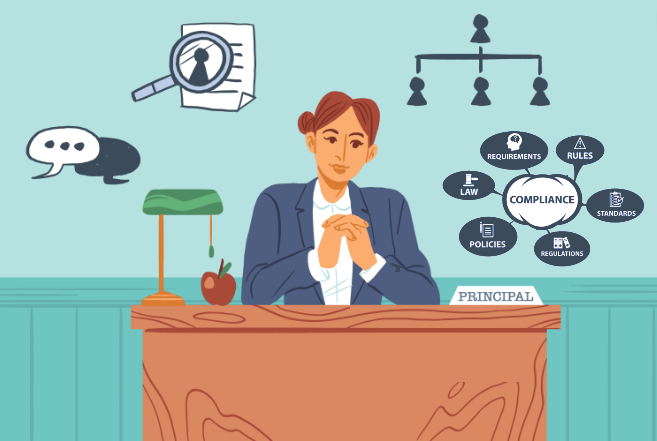 EOY 3 Reporting and Certification v1.1 May 2, 2024
19
[Speaker Notes: Are LEAs required to submit data for students at Nonpublic schools?
YES – LEAs are required to submit incident data that occurred at Nonpublic schools
LEA need to work with the NPS to collect and report the data that reflects the time the student attended the NPS during the school year 

Video: https://youtu.be/82aN0lgEUPU?si=FTlqDuzCczHPTuoq
PPT Resource: https://documentation.calpads.org/Support/docs/2021-22/StudentDisciplineNPSReporting.pptx]
Student Incident Submission
CONTEXT
Student enrollment must exist in the CALPADS ODS at the school of attendance for the academic year
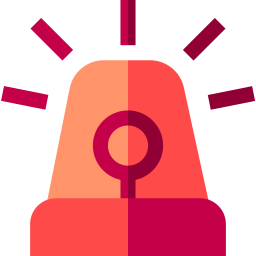 Student Incident (SINC) File, LEAs will report all incidents at the school of attendance
Student Incident Results (SIRS) File, LEAs will report all results for each incident
Student Offense (SOFF) File, LEAs will report the statutory offense committed
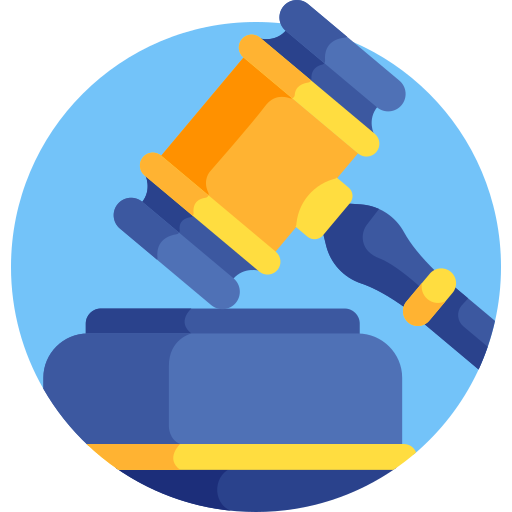 SENR
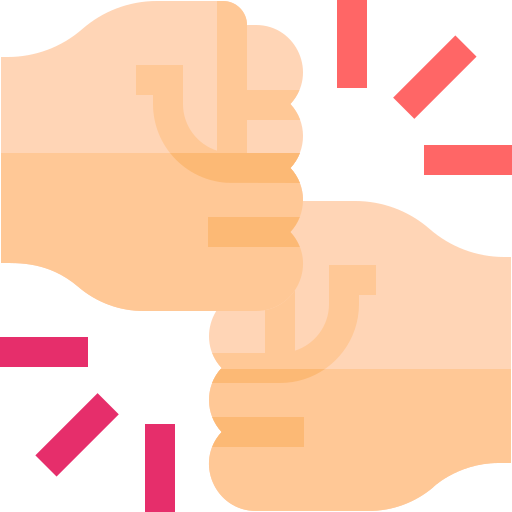 A combination of a SINC and SIRS is required for an incident to be visible in CALPADS Student Details and Incident Data UIs
SOFF
SIRS
SINC
EOY 3 Reporting and Certification v1.1 May 2, 2024
20
[Speaker Notes: The Incident submission, first requires student enrollment at the LEA. The Incident must be reported at the corresponding school of attendance in the enrollment record using the Student Incident file. After the incident has been posted to CALPADS  the Student Incident Results (SIRS) File and the Student Offense (SOFF) File can be submitted. The values for student’s SSID as well as the Incident ID, School of attendance and Academic year are used to tie the students to incidents offenses and results.

The SINC is required to report all incidents and students involved in the incident. Each student involved in an incident will also be required to have at least one results record. Students who commit a statutory offenses should also have a student offense record. Student offenses are mapped to Ed codes 48900 and 48915.

Article 48900 reads:
ARTICLE 1. Suspension or Expulsion [48900 - 48927]
 
A pupil shall not be suspended from school or recommended for expulsion, unless the superintendent of the school district or the principal of the school in which the pupil is enrolled determines that the pupil has committed an act as defined pursuant to any of subdivisions (a) to (r), inclusive…

https://leginfo.legislature.ca.gov/faces/codes_displaySection.xhtml?sectionNum=48900.&lawCode=EDC


So, you can see that in most cases, one would expect to see a student offense record for students with incident records. Of course, incidents involving restraints or seclusions not with standing. They key is to ask yourself, if a student did not commit a statutory offense, meaning they did not have commit any violations that are described in the ed code, does this record need to be reported.]
Incident Data Gathering
LEAs should record the detailed information for each incident
EOY 3 Reporting and Certification v1.1 May 2, 2024
21
[Speaker Notes: The federal requirements required discipline data to be reported at the Incident level.

Incident: The event that occurred (food fight, fight etc.)
Offense: The infringement or violation of Ed code the student committed within the Incident]
Incident Scenarios
Scenario 2
Student
Incidents may be reported for a single student with no offense or with multiple students and multiple offenses
Scenario 1
Student 2
Student 1
Result 1
Scenario 3
Result 1
Result 2
Offense 1
Scenario 4
Offense
Offense 2
EOY 3 Reporting and Certification v1.1 May 2, 2024
22
[Speaker Notes: Incidents can be reported any number of ways, with multiple students, multiple offenses. Conversely an incident may consist of a single student with no offense.
Scenarios:
A single student incident where the student committed multiple offensives.
A single student incident where no offenses (violation of ed code 48915 0r 48900) was committed.
A single student incident with a single offense.
A multiple student incident, with multiple offense committed.]
Student Absenteeism
Discussion of the STAS submission
EOY 3 Reporting and Certification v1.1 May 2, 2024
23
[Speaker Notes: The Student Absenteeism submission has gone unchanged, but lets review the business rules related to the submission to make sure that we have a clear understanding.]
Chronic Absenteeism Defined
A student who is a "chronic absentee“ misses 10% of the school year for any reason including excused and unexcused absences.
The student is a Chronic Absentee
Student misses 18 days during a 180-day school year. All absences are excused.
Student misses 18 days during a 180-day school year. All absences unexcused.
Student misses 18 days during a 180-day school year. Half the absences  are excused, half are unexcused.
The student is a Chronic Absentee
The student is a Chronic Absentee
EOY 3 Reporting and Certification v1.1 May 2, 2024
24
[Speaker Notes: A student who is a "chronic absentee“ misses 10% of the school year for any reason including excused and unexcused absences.  

A "chronic absentee" has been defined in California Education Code (EC) Section 60901(c)(1) as "a pupil who is absent on 10 percent or more of the school days in the school year when the total number of days a pupil is absent is divided by the total number of days the pupil is enrolled and school was actually taught in the regular day schools of the district, exclusive of Saturdays and Sundays."]
Reporting Basics
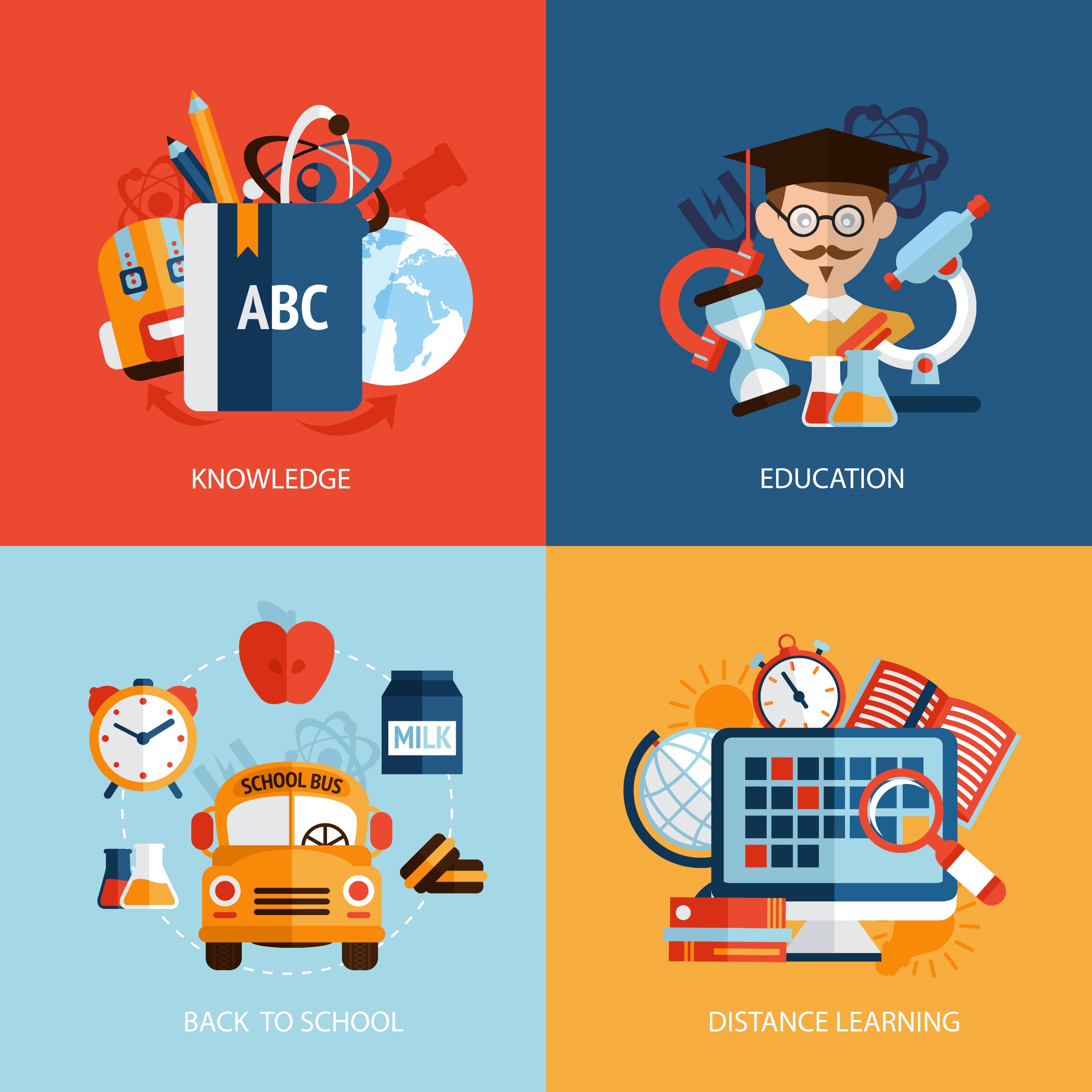 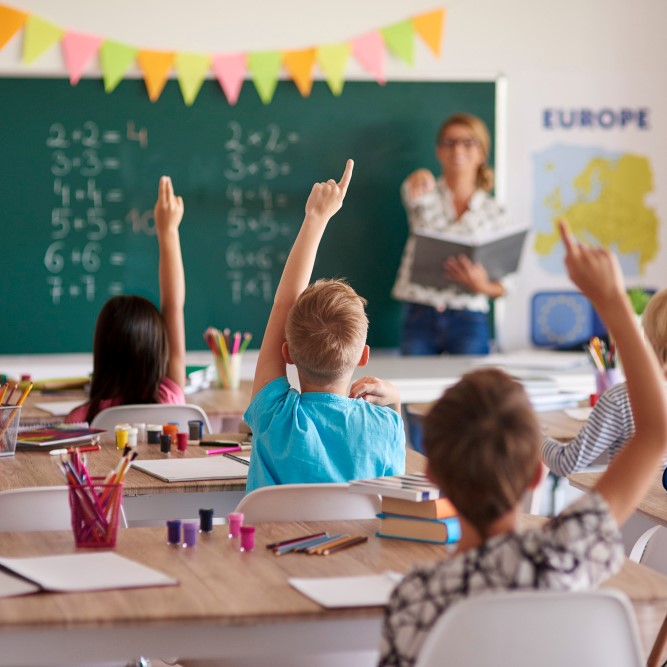 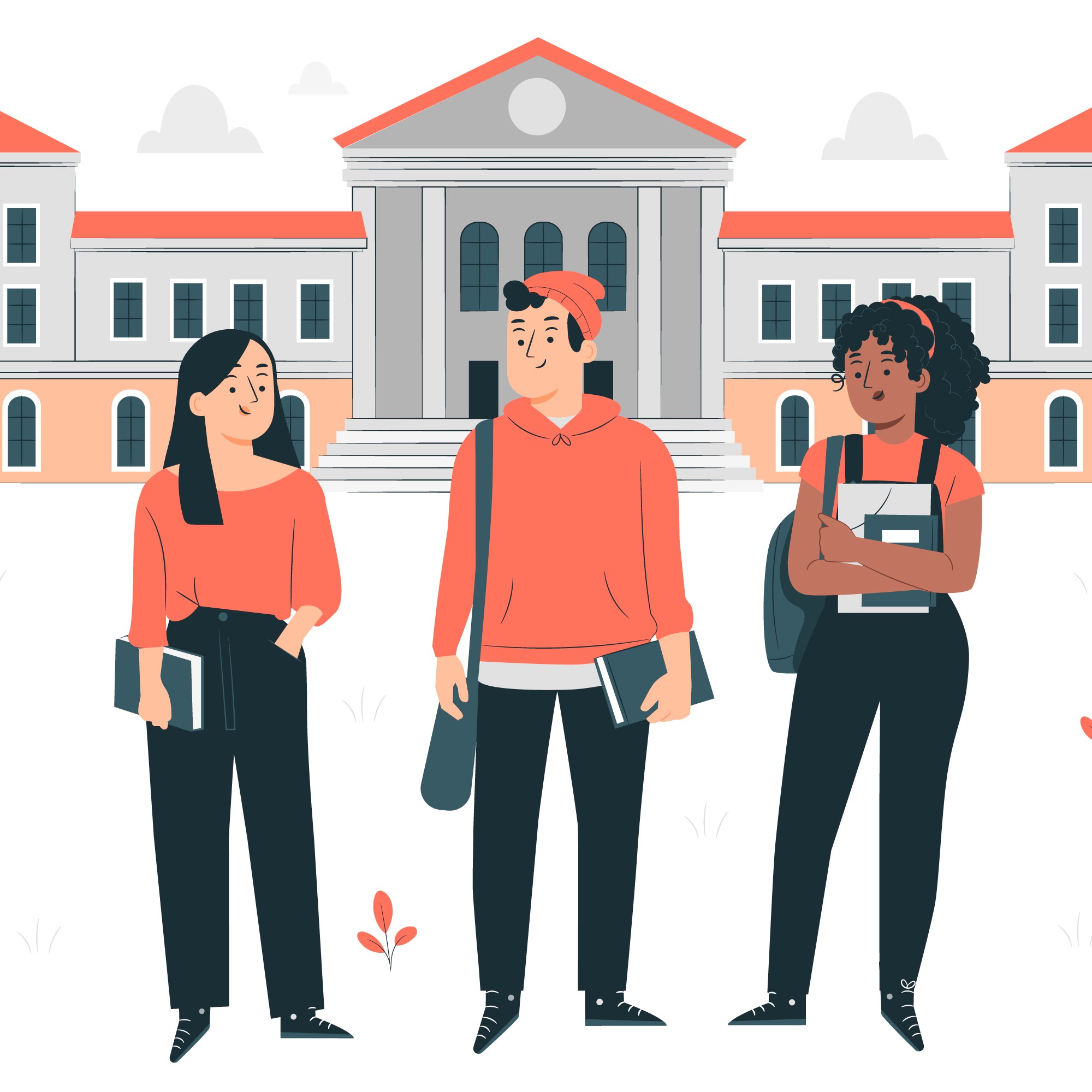 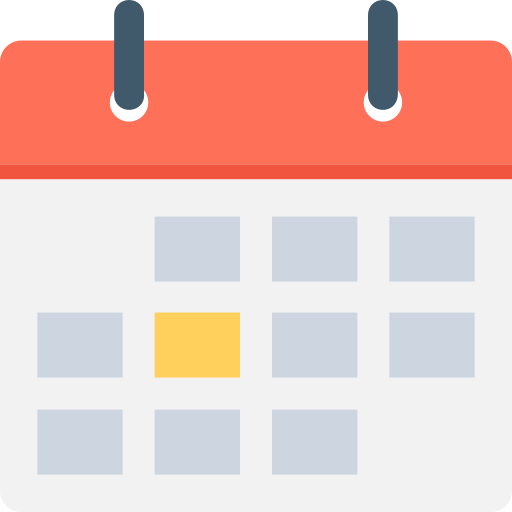 What is the reporting period?
From July 1, 2023 – June 30, 2024
STAS records are required for enrollment: 
Primary enrolled (10) and 
Short term enrolled (30) students

Grade Level: TK-12, who attended at least 1 day during the academic year
Who may be reported with a Y Exempt Indicator ?
Students enrolled at NPS schools
Home Hospital students can be exempted
Student only attending college classes
Students who come back and have an enrollment to annotate a graduation
Adult-age SWDs enrolled in Transition Services
What Attendance type is included?
Include all students for whom attendance is reported as daily, hourly or project-based/coursework (independent study)
EOY 3 Reporting and Certification v1.1 May 2, 2024
25
[Speaker Notes: STAS reporting is part of the EOY 3 data collection. Students included in the STAS reports will have an enrollment that was open at some point in the EOY reporting window. That is any enrollment that overlaps this reporting period of 7/1/2023 – 6/30/2024. 

STAS record required for primary enrolled (10) and short term enrolled (30) students in grade levels TK-12, who attended at least a single day during the academic year.  Adult, preschool, toddlers and infants are excluded.

The STAS record is required for students enrolled at all school types. Students enrolled at NPS schools and Home Hospital students are expected to be reported but use the exempt indicator if appropriate .]
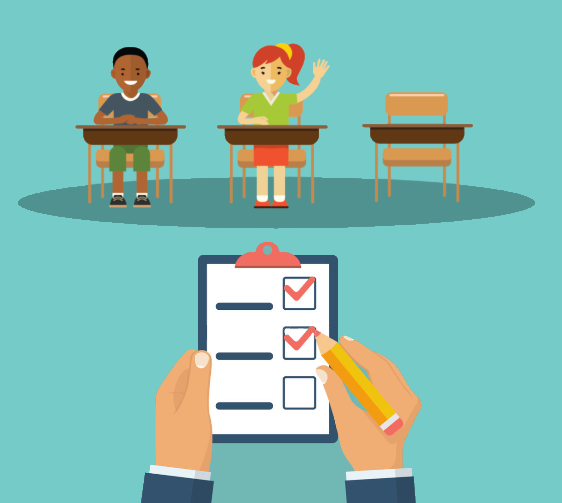 STAS Data
Exemptions are records that do not have attendance and absence fields populated

STAS in school and out of school suspension days are validated against the SINC record

In-school-suspensions count as attendance days

Out-of-school suspension days are added to absences

Emergencies and disasters should not count negatively against students, the expected attendance days should be adjusted
EOY 3 Reporting and Certification v1.1 May 2, 2024
26
[Speaker Notes: Information about STAS records:
Exemptions are records that do not have attendance and absence fields populated
STAS in school and out of school suspension days are validated against the SINC record
In-school-suspensions count as attendance days
Out-of-school suspension days are added to absences
Emergencies and disasters should not count negatively against students, the expected attendance days should be adjusted]
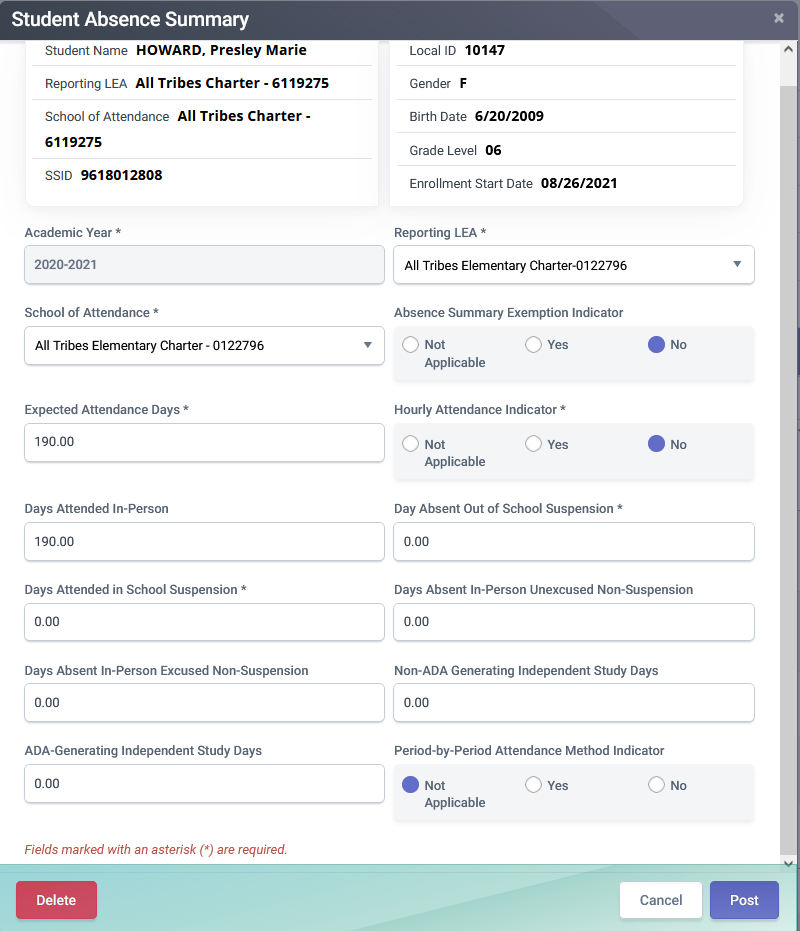 STAS Data
Data indicators
Data collection exemption
Hourly attendance school type
Attendance information
Expected attendance days
Days Attended
In-school suspension days attended
Absence information
Excused
Unexcused
Incomplete independent study days
Days absent out of school suspension
EOY 3 Reporting and Certification v1.1 May 2, 2024
27
[Speaker Notes: Each STAS record features data indicators, attendance information and absence information]
Independent Study Days
EOY 3 Reporting and Certification v1.1 May 2, 2024
28
STAS Summary
Absent Rate is calculated by dividing the Expected Attendance Days by  the Total Days Absent
Expected Attendance Days must equal Total Days Attended and Total Days Absent
Days Attended In-School Suspension are added with the Days Attended in person in calculations
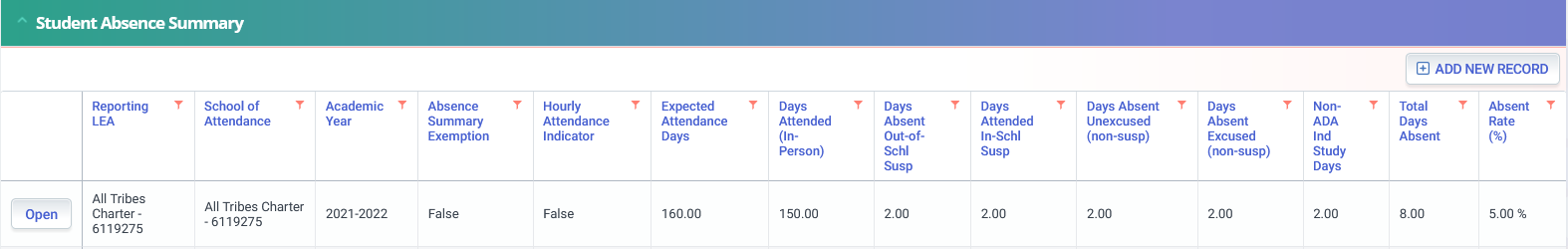 Total days absent is a calculation of the 
days absent fields and Incomplete Independent Study Days
Absent categories are reported from SIS data
Days Attended are reported from SIS data
EOY 3 Reporting and Certification v1.1 May 2, 2024
29
[Speaker Notes: The Student Absence Summary allows you to see a students Absence Summary History. All the fields displayed are populated from LEA submission with the exceptions of the two fields on the far right of the screen. The Total Days Absent and Absent Rate are calculations by the system derived from the data submitted.]
STAS Calculation
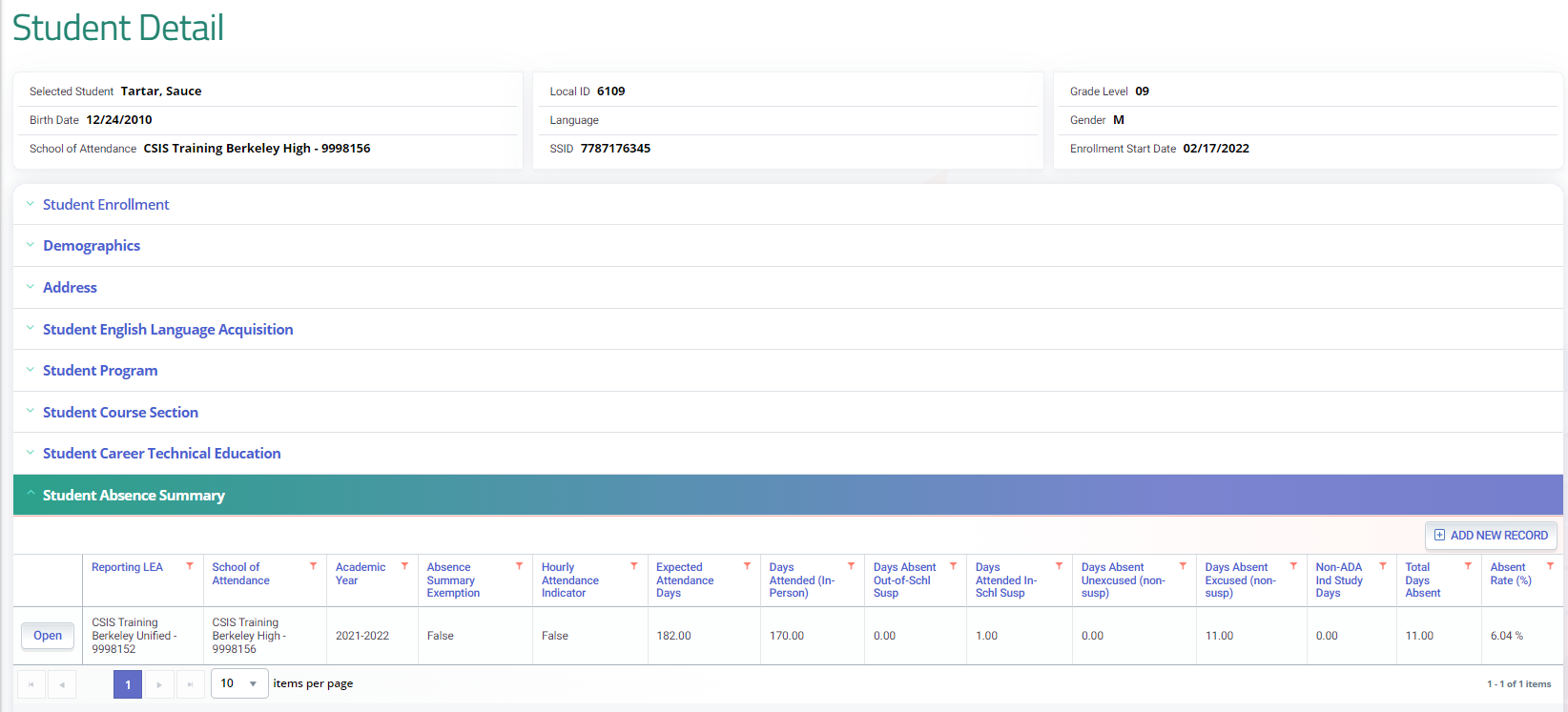 Total Days Absent divided by Expected Attended Days is calculated by the system to determine the Absent Rate
EOY 3 Reporting and Certification v1.1 May 2, 2024
30
[Speaker Notes: Like other files the STAS has data fields that are used to match LEA and School as well as student demographic information. 

All these fields are explained in the data population course and the CALPADS File Specifications.

As a Reminder:
The Data Collection Exemption Indicator allows you to identify NPS and home hospital students that should be excluded from STAS reporting. If the field is blank or has a N (No) value, all other fields below it are required to be populated. If the filed is populated with a Y (Yes), then all fields below should be empty.]
Cumulative Enrollment, Homeless & Reclassified Fluent Proficient
Discuss Cumulative Enrollment & Homeless program
EOY 3 Reporting and Certification v1.1 May 2, 2024
31
Cumulative Enrollment
Cumulative Enrollment  is a count of  all students with an open enrollment at any time during the report period. It may include enrollments from prior academic year with exits extending until 8/15

Adjusted Cumulative Enrollment  is a count of students with an open enrollment that starts in the current academic year (07/01).
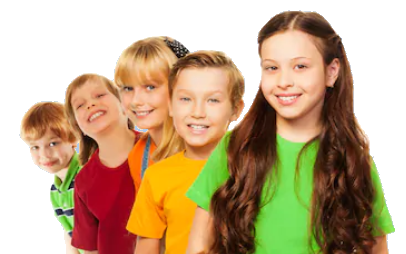 Note: Cumulative enrollment counts are determined by the SENR records submitted throughout the year. LEAs that perform ongoing maintenance of student data will not need to re-submit enrollment records for EOY 3, however SENR records will be required to exit students
EOY 3 Reporting and Certification v1.1 May 2, 2024
32
[Speaker Notes: Cumulative Enrollment  is a count of  all students with an open enrollment at any time during the academic year. EOY 4 reports have a filter for the adjusted cumulative enrollment. The Adjusted Cumulative Enrollment is a count of students with an open enrollment that starts in the current academic year (07/01). The adjusted count is a subset of the Cumulative Enrollment that excludes students whose enrollment started in the previous academic year. e.g., students attending summer school to Complete 12th grade graduation requirements 

The adjusted count is a subset of the Cumulative Enrollment that excludes students whose enrollment started in the previous academic year.]
Cumulative Enrollment
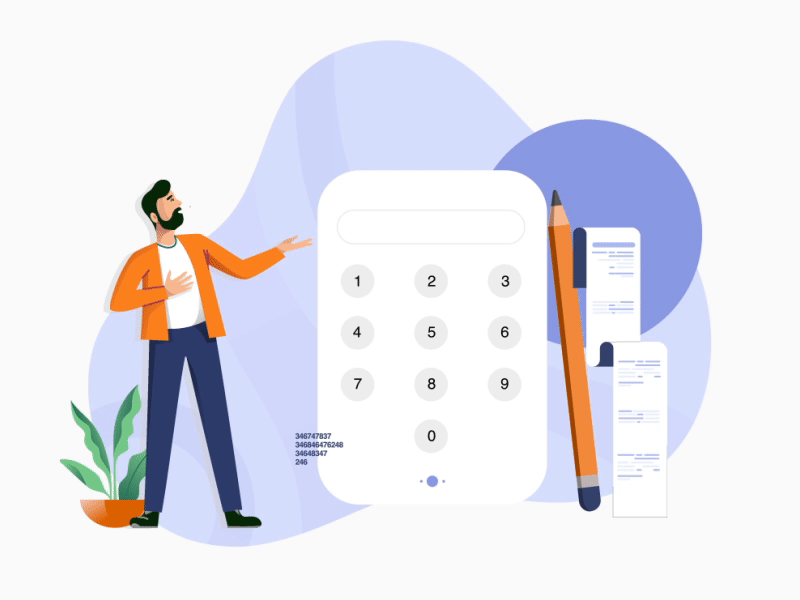 The cumulative enrollment count is used as a measurement of school and district size and in several data rate calculations 
Suspension Rate
Expulsion Rate
Chronic Absenteeism Rate
Truancy Rate
EOY 3 Reporting and Certification v1.1 May 2, 2024
33
[Speaker Notes: Cumulative enrollment is used as a measurement of school and district size, by CalEdfacts. https://www.cde.ca.gov/ds/sd/cb/ceflargesmalldist.asp and also used when calculating:
Suspension Rate Formula
Number of Students Suspended for an Aggregate Total of One Full Day in Current Year divided by Cumulative Enrollment
Expulsion rate Formula
The unduplicated count of students expelled divided by the cumulative enrollment at the selected entity for the selected student population
Chronic Absenteeism Rate
The unduplicated count of students determined to be chronically absent (Chronic Absenteeism Count) divided by the Chronic Absenteeism Enrollment at the selected entity for the selected population using the available filters.
Truancy Rate
The number of truant students divided by the cumulative enrollment, multiplied by 100.
1 Year Graduation Rate (available only for 2019-20 Academic Year)
this year, CDE will use data certified as part of cumulative enrollment in EOY 3 to meet one-year graduate counts used for federal reporting.]
Homeless Counts
Collected in compliance to McKinney-Vento Homeless Assistance Act which is a federal legislation that ensures the educational rights and protections of children and youths experiencing homelessness.
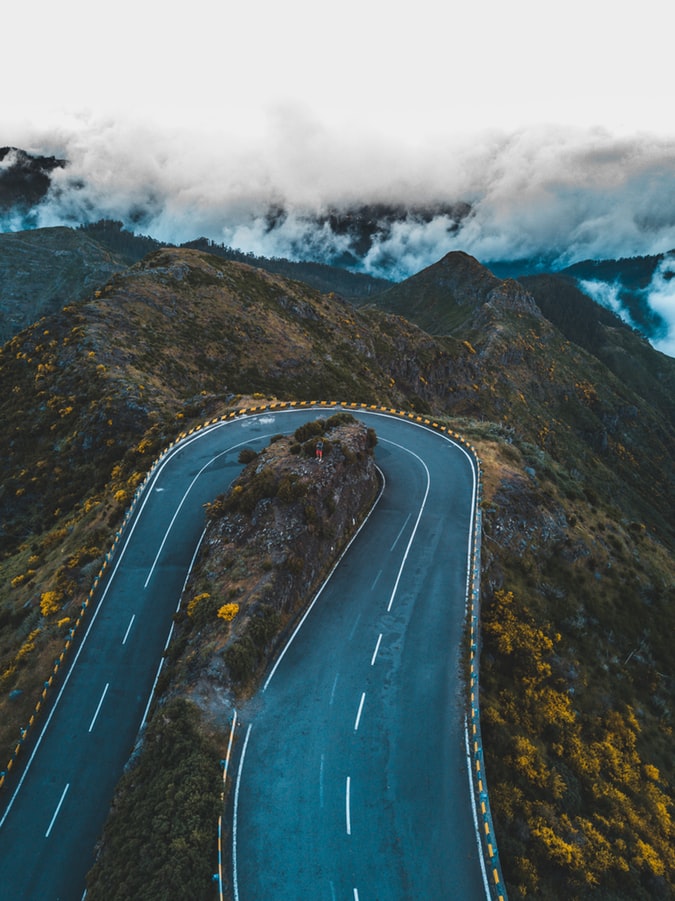 Reminders:
Include Homeless students who were identified anytime between July 1 and June 30 of the academic year
Reconfirm students’ homeless status at the beginning and at the end of each school year to ensure that they are properly identified
EOY 3 Reporting and Certification v1.1 May 2, 2024
34
[Speaker Notes: The homeless subgroup is part of many DataQuest and Dashboard accountability metrics that are sourced from EOY 3 (e.g., suspension and chronic absenteeism rates that both depend on the EOY 3 cumulative enrollment). 

Resource: 

California Education Codes (EC) have been amended to align to federal McKinney-Vento Act statute. Some of the California EC sections that are pertinent to homeless education:
Sections 48412, 48850, 48852.5, 48852.7, 48859, 48915.5, 48918.1, 49073, 49076, 51421, 51421.5, 51225.1, 51225.2, and 52052

48851 requires that district provide a homeless questionaries to all students at least once annually
  
(a) As required pursuant to Section 11432(g)(6)(A)(i) of Title 42 of the United States Code, a local educational agency shall ensure that each school within the local educational agency identifies all homeless children and youths and unaccompanied youths enrolled at the school.
(b) (1) A local educational agency shall administer a housing questionnaire for purposes of identifying homeless children and youths and unaccompanied youths, as those terms are defined in Section 11434a(2) of Title 42 of the United States Code, in accordance with the federal McKinney-Vento Homeless Assistance Act (42 U.S.C. Sec. 11303 et seq.). By the end of the 2021–22 school year, a local educational agency shall ensure that the housing questionnaire is based on best practices developed by the department pursuant to subparagraph (A) of paragraph (1) of subdivision (f) of Section 48852.5. The housing questionnaire shall include an explanation of the rights and protections a pupil has as a homeless child or youth or as an unaccompanied youth. The housing questionnaire shall be available in paper form.
(2) A local educational agency shall annually provide the housing questionnaire described in paragraph (1) to all parents or guardians of pupils and to all unaccompanied youths of the local educational agency.
(3) If the primary language of a pupil’s parent or guardian or an unaccompanied youth is not English, either of the following shall occur:
(A) The housing questionnaire shall be made available in the primary language of the unaccompanied youth or the pupil’s parent or guardian pursuant to Section 48985.
(B) An appropriate translation of the housing questionnaire shall be provided upon request of a pupil’s parent or guardian or an unaccompanied youth.
(4) A local educational agency shall collect the completed housing questionnaires that it administered pursuant to this section, and shall annually report to the department the number of homeless children and youths and unaccompanied youths enrolled.
(Amended by Stats. 2022, Ch. 912, Sec. 1. (AB 2375) Effective January 1, 2023.)]
Homeless Program
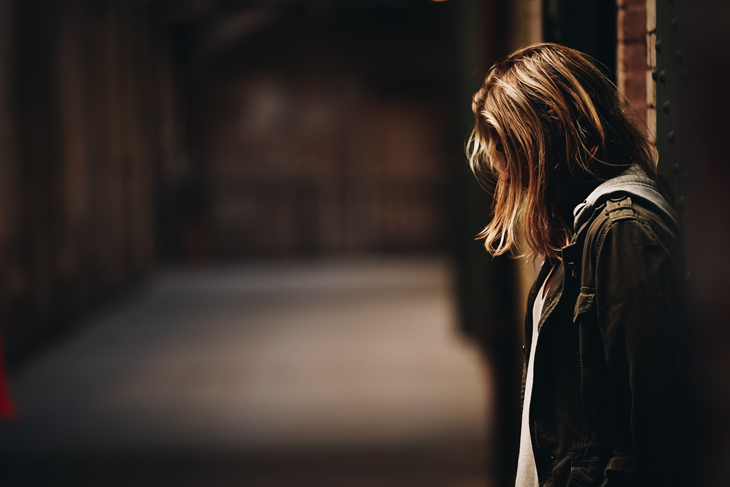 Education Program Code: 191
Program Start Date: Date a student was identified as homeless at any school in California. 

Program End Date: Date a student was identified as being no longer homeless
Additional Data: 
Dwelling Type
Unaccompanied Youth
EOY 3 Reporting and Certification v1.1 May 2, 2024
35
[Speaker Notes: Homeless records are not required to be closed at the end of the year or for students who are exiting. However, best practice is that homelessness be verified annually and LEAs can opt to close and then reopen these records annually if it helps to facilitate the reverification process. The homeless subgroup is part of many DataQuest and Dashboard accountability metrics that are sourced from EOY 3 (e.g., suspension and chronic absenteeism rates that both depend on the EOY 3 cumulative enrollment).]
Homeless Dwelling Type
Dwelling Type
The McKinney-Vento Act defines homeless children and youth as individuals who lack a fixed, regular, and adequate nighttime residence. This definition also includes:

Housing Type
Hotels/Motels means living in a hotel or motel due to not having a fixed, permanent residence.
Temporarily Doubled-Up means living with relatives or friends, due to economic hardship (including unaccompanied youth and runaways).
Temporary Shelters means living in transitional housing.
Temporarily Unsheltered means living in abandoned buildings, campgrounds, vehicles, trailer parks, Federal Emergency Management Agency (FEMA) trailers, bus and train stations, or is abandoned in the hospital.
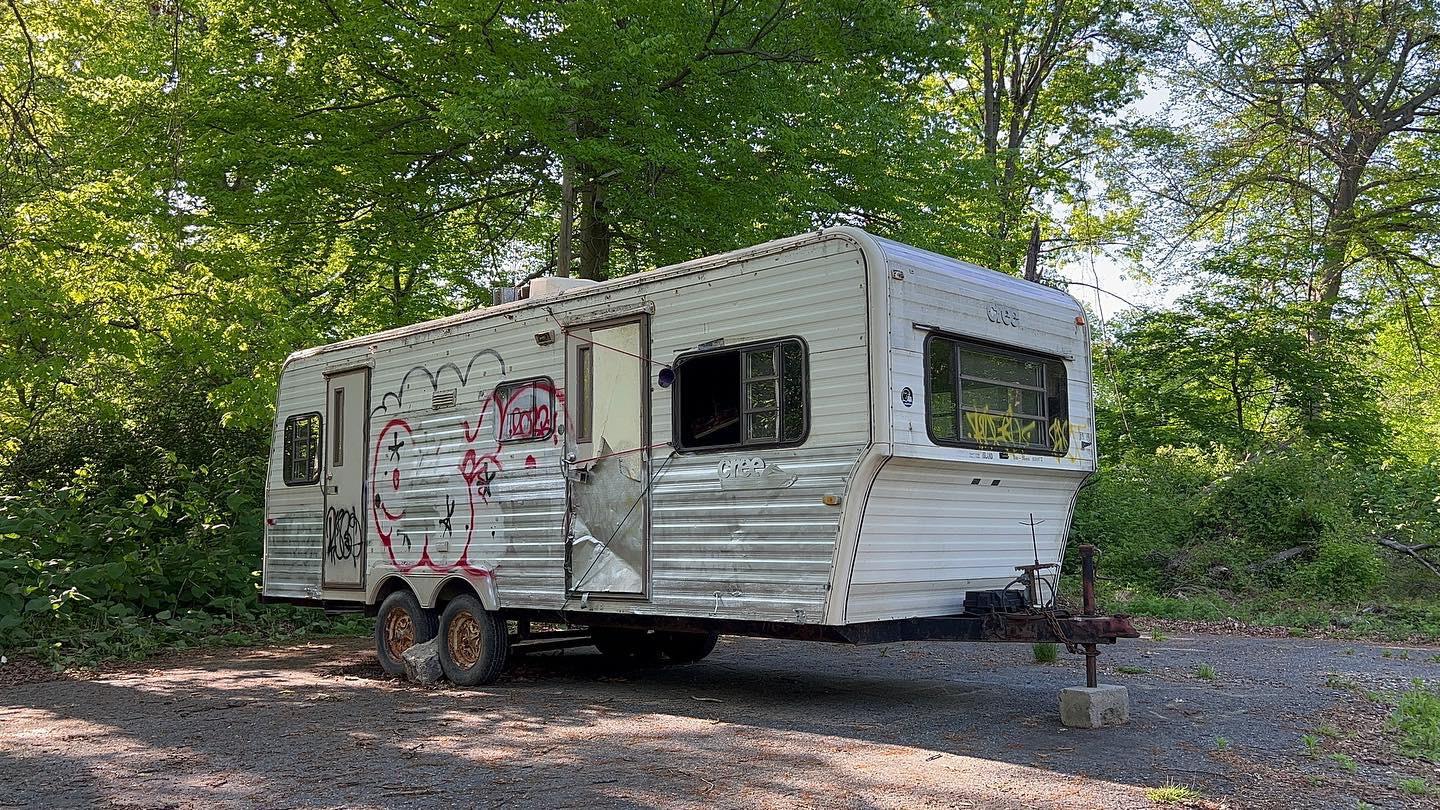 EOY 3 Reporting and Certification v1.1 May 2, 2024
36
One Year Grad Collection
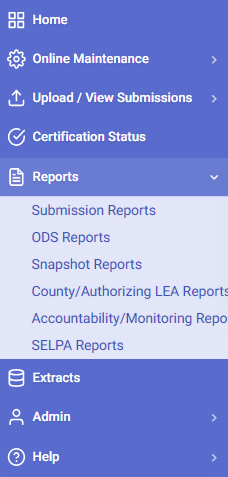 1.22 Graduates and Completers – Count
Report Period: 8/16/2023 to 8/15/2024
1.23 Graduates and Completers – Student List
EOY 3 Reporting and Certification v1.1 May 2, 2024
37
RFEP Status
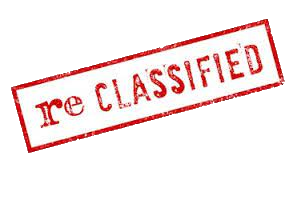 When an EL student has met all four criteria specified in Education Code section 313(f) for being reclassified including receiving an Overall Performance Level of 4 on the Summative ELPAC
Upon reclassifying students to Fluent English Proficient (RFEP), LEAs should update CALPADS with a SELA update
 RFEP students are not required to take the summative ELPAC
No longer “At Risk” of becoming a LTEL
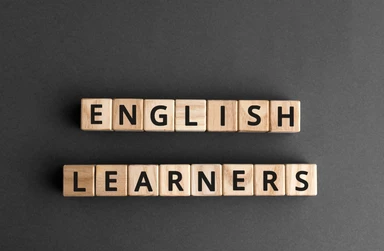 EOY 3 Reporting and Certification v1.1 May 2, 2024
38
[Speaker Notes: These RFEP counts will be reported as part of EOY 3 on reports:
2.16 - English Language Acquisition Status - ELs Reclassified RFEP 
2.17 - English Language Acquisition Status - ELs Reclassified RFEP Student List
This will align the RFEP count with the timeframe used for the English Learner Progress Indicator (ELPI) on the California School Dashboard. In the past the CDE has received many questions regarding differences between the reclassified fluent English proficient (RFEP) counts posted on DataQuest compared to those RFEP counts posted on the California School Dashboard.
https://www.cde.ca.gov/ds/sp/cl/calpadsupdflash126.asp


EL policy is part of  federal law. As required by the Every Student Succeeds Act (ESSA) in 2015, accountability for EL progress toward and attainment of English language proficiency is integrated into Title I accountability. Identifying RFEPs provides evidence of student learning outcomes.

RFEP’d students are redesignated from EL to FEP status according to the multiple criteria, standards, and procedures adopted by the district and demonstrate that students being redesignated have an English language proficiency comparable to that of average native English speakers.
https://dq.cde.ca.gov/dataquest/gls_learners.asp

English learners come from a range of educational and learning histories; districts and schools can vary considerably in the composition of their English learners. The state data system has made available a differentiated view of English learners with varying number of years in EL programs or services (“EL 0–3 years,“ “At-Risk 4–5 years,“ and [Long-Term English Learner] “LTEL 6+ years,“ “EL 4+ years not at risk of LTEL,“ [Reclassified Fluent English Proficient] “RFEP,“ and “Ever-EL“ [current plus former English learners]), as well as various state-specified statuses. 
https://cabe2018.gocabe.org/wp-content/uploads/2018/03/CDE_EL_Roadmap_Guidance.pdf

EL4+ is an EL student in kindergarten through grade 12 who has been enrolled in a U.S. school for 4+ years and who has been determined to not meet the criteria for being “At-Risk” or LTEL, either because they are not in the applicable grade levels or because they have made progress on the English language development test and English language arts standards-based achievement test.
https://www.cde.ca.gov/Ds/sd/sd/fsltel.asp

Regardless of the reason that LTEL students have not reached grade-level proficiency or acquired necessary language skills, the primary defining characteristic of a LTEL student is that he or she struggles academically, rather than an inability to communicate in English more broadly (as may be the case with newcomer EL students). These students are not “progressing in English language development as would normatively be expected, and they struggle with the academic work expected of them. Typically, the gaps in performance are usually too wide to overcome using standard means. 
https://portal.ct.gov/-/media/SDE/ESSA-Evidence-Guides/Effective_Interventions_for_Long-Term_English_Learners]
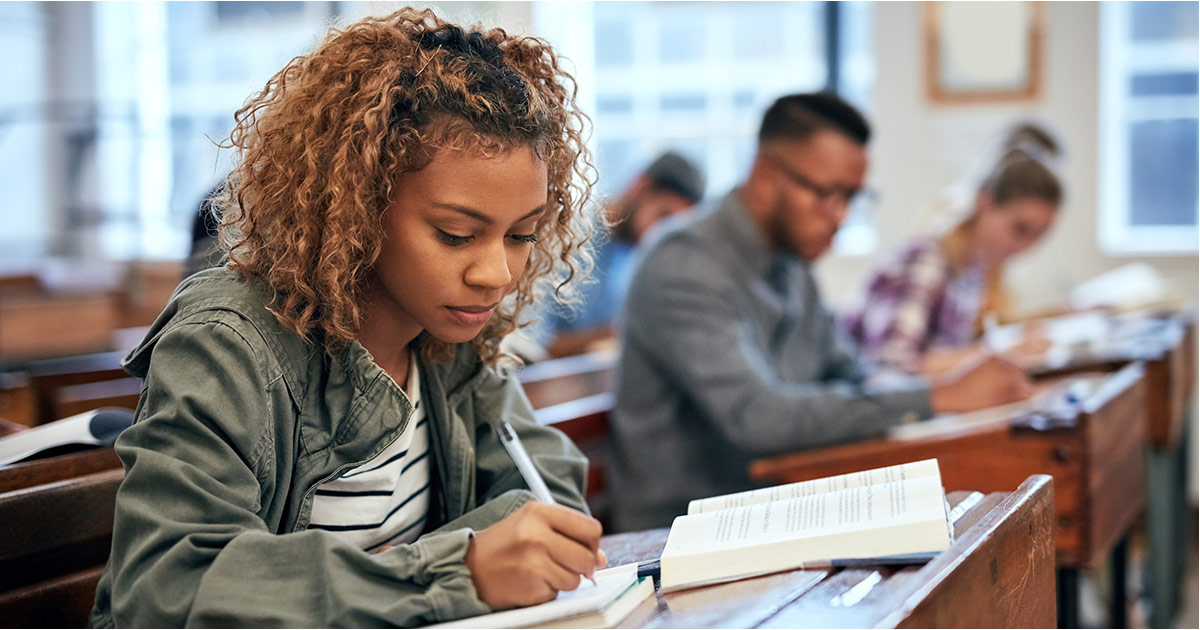 Reclassification
Key points:
Students should be reclassified when they meet all four criteria for reclassification and the English Language Acquisition Start Date should reflect that.

Students reclassified after last day of school who WILL NOT be returning should have RFEP date = last day of school.

Students reclassified after last day of school who WILL be returning should have RFEP date = enrollment date for next school year.
EOY 3 Reporting and Certification v1.1 May 2, 2024
39
[Speaker Notes: Flash 219 (https://www.cde.ca.gov/ds/sp/cl/calpadsupdflash219.asp)  gives guidance on when to submit RFEP records and when they will be counted for state reporting purposes
Key points:
Students should be reclassified when they meet all four criteria for reclassification and the English Language Acquisition Start Date should reflect that
Students reclassified after last day of school that WILL NOT be returning should have RFEP date = last day of school
Students reclassified after last day of school that WILL be returning should have RFEP date = enrollment date for next school year

Key points:
Students assessed with the Initial ELPAC and Initial Alternate during the summer must have the following data submitted:
A Student Enrollment (SENR) record with the student's actual start date (expected first day of school).
A Student English Language Acquisition (SELA) record with:
English Language Acquisition Status (ELAS) of "TBD"
ELAS Start Date of the current date
Primary language other than English or American Sign Language.
A Student Information (SINF) record with the student's address, if the LEA wants the student address to be printed on the Student Score Report (SSR) to facilitate mailing the SSRs to parents/guardians.]
SB – 532 Graduation Exemptions
LEAs are required to collect data on students who graduated with an exemption from local graduation requirements. 

This indicator field should be marked “Y” for students who, in the current school year, graduated with an exemption from the LEA’s graduation requirements that are in addition to the statewide coursework requirements. 
Students should be exited with an E230/100 exit reason completion status combination
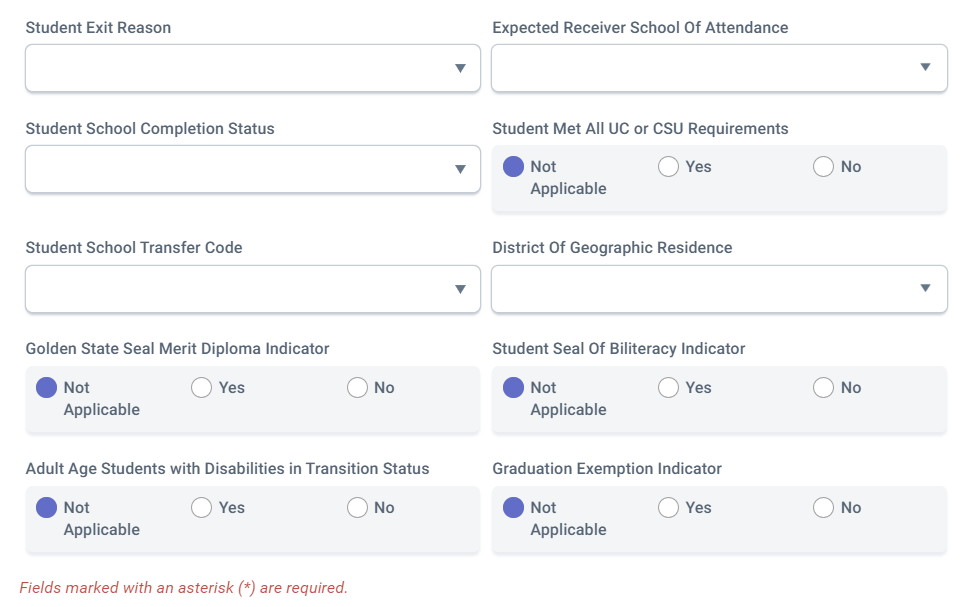 EOY 3 Reporting and Certification v1.1 May 2, 2024
40
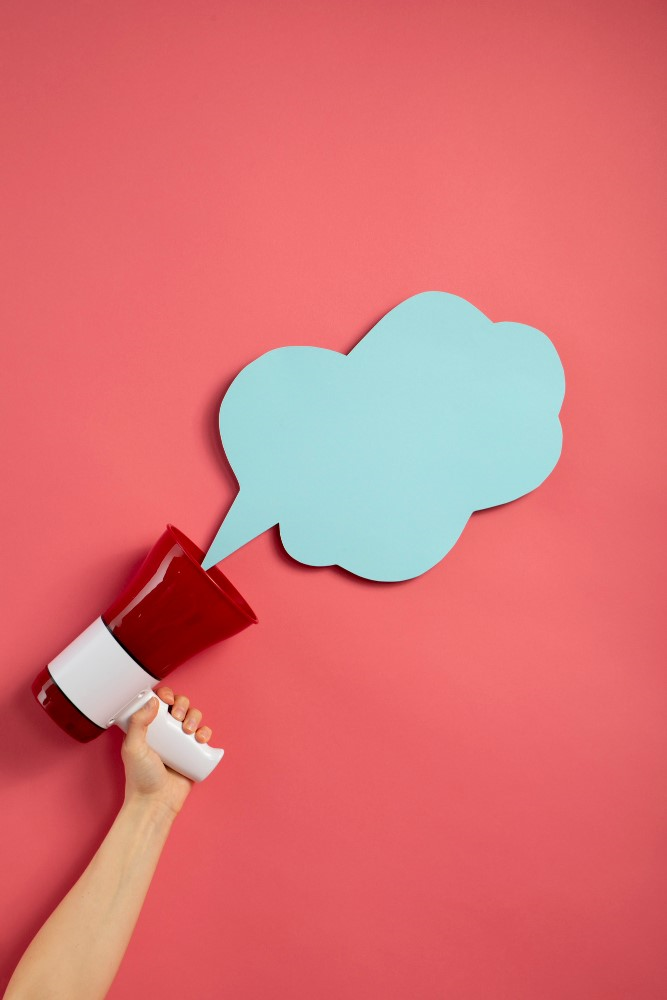 Cohort Re-enrollment Reminder
LEAs with students included in this year’s 4-year cohort who are expected to be re-enrolling in AY 2024-25, must submit their 2024-25 SENR record by August 15, 2024.

Failure to do so will classify the students as a Cohort Dropout.

https://documentation.calpads.org/Glossary/Cohort/CohortGlossaryMain/#dropouts
EOY 3 Reporting and Certification v1.1 May 2, 2024
41
EOY 3 Certification Process
CERT and CDD Error Resolution
LEA and SELPA Approval
EOY 3 Reporting and Certification v1.1 May 2, 2024
42
Certification Workflow
Error Correction

Resolve Cert errors and CDDs before reviewing reports.
Refer to the downloadable CALPADS Error List on suggested resolutions
Report Review

Generate reports and disseminate to appropriate staff responsible for the data.
Utilize report mapping guide to check for data inclusion and column count source
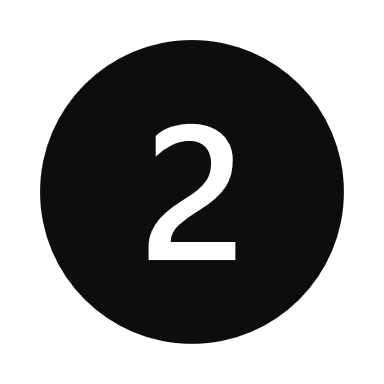 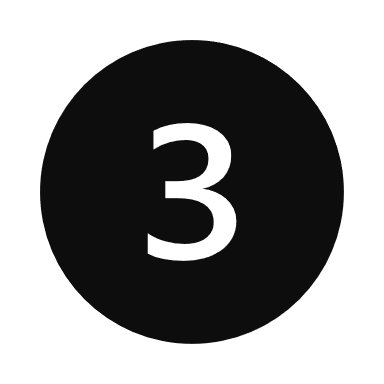 LEA & SELPA Approvals

Generate reports and disseminate to appropriate staff responsible for the data.
Review all aggregate reports to activate checkbox
Check box to activate approval button
Click on LEA Approve to signal SELPA your data is ready for their approval
Submit files

All files are submitted from your SIS
Any corrections should be done in the SIS system and resubmitted to CALPADS.
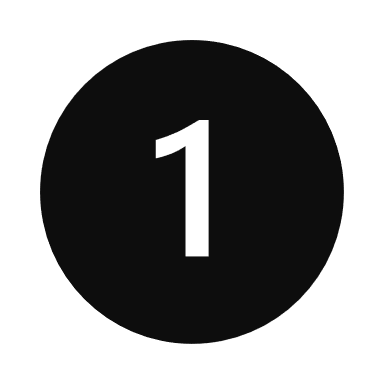 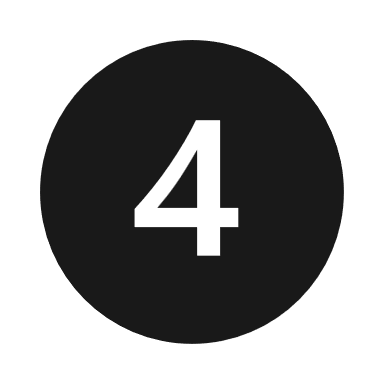 EOY 3 Reporting and Certification v1.1 May 2, 2024
43
[Speaker Notes: EOY 4 has a streamlined certification process, the LEA will:

Submit student records and resolve validation errors
After the submission is complete the LEA will resolve certification errors including anomalies
Once all certification errors are resolved the LEA will disseminate reports for review
After the reports have been reviewed, the LEA can click on LEA Approve which signals the SELPA that they need to review the reports and consequently Approve.

Resource: 

Certification Process: https://documentation.calpads.org/CertificationStatus/CertificationStatusLEAApproval/

Video: https://www.youtube.com/playlist?list=PLsnFpLOXpp4Itub_qeFnInTgT0zJulxUb]
EOY 3 Certification Status
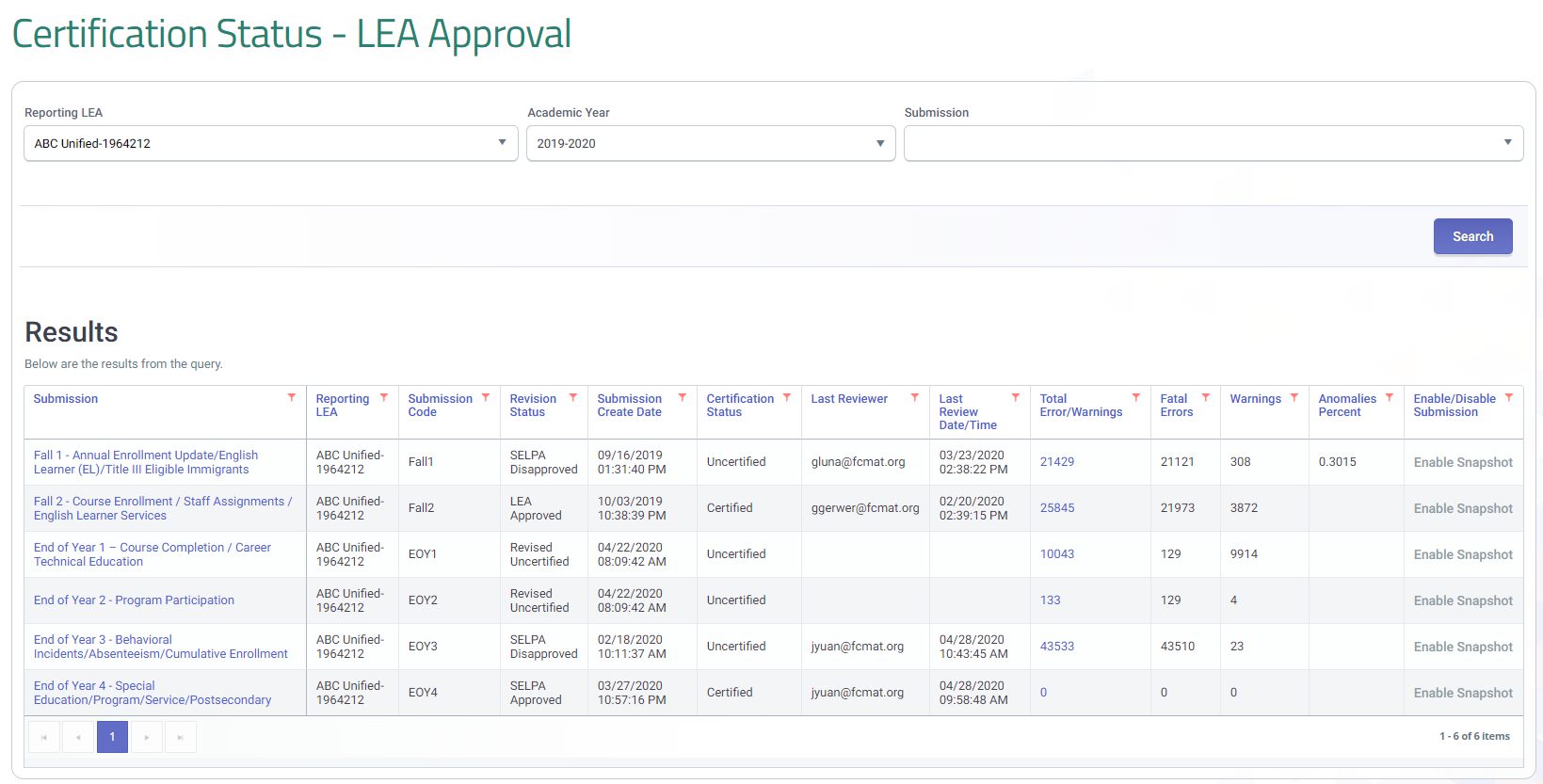 EOY 3 Reporting and Certification v1.1 May 2, 2024
44
[Speaker Notes: Select the EOY 3 Snapshot  from the certification status screen to see the certification details.]
General EOY 3 CERT Errors
EOY 3 Reporting and Certification v1.1 May 2, 2024
45
STAS CERT ERRORS
EOY 3 Reporting and Certification v1.1 May 2, 2024
46
Incident CERT Errors
EOY 3 Reporting and Certification v1.1 May 2, 2024
47
CDD Errors
EOY 3 Reporting and Certification v1.1 May 2, 2024
48
[Speaker Notes: CDDs are the former Input Validation Rules (IVRs) that triggered upon input in the legacy system; in the new system, the validations trigger after the data are posted to the system. These errors will be viewable on the same screen that displays any triggered Certification Validation Rules (CVRs). 

Although both CVR and CDDs are listed on the same page, it is important to first trouble shoot CDDs before CVR related to the CDDfile type .]
LEA Approval
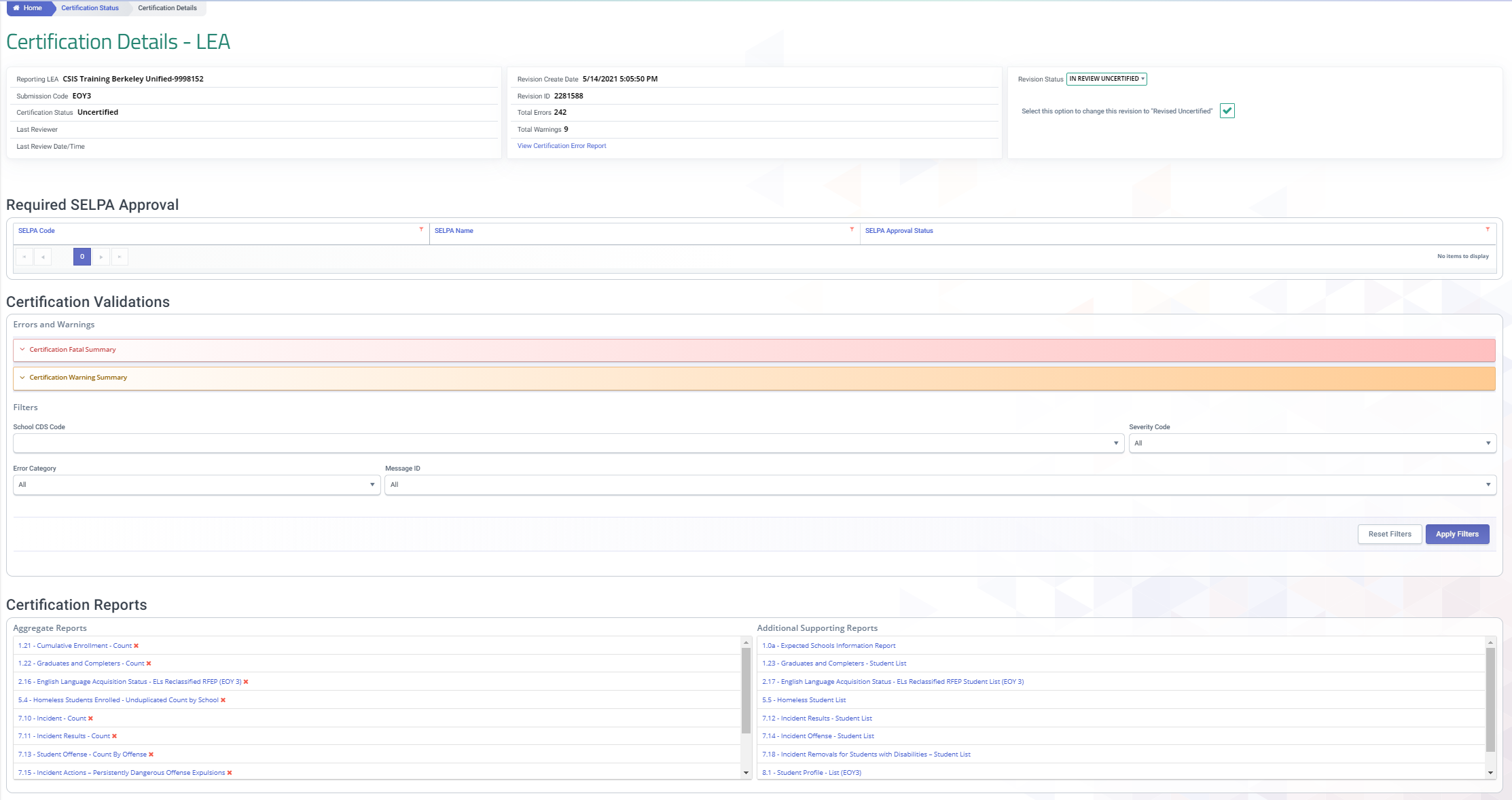 Approval Requirements
Resolve Fatal errors 
Review Certification reports
EOY 3 Reporting and Certification v1.1 May 2, 2024
49
[Speaker Notes: The LEA must resolve all fata errors and review the certification reports to enable an approval button. The certification details screen features supporting reports, warnings, snapshot history and a revision status filter in addition to the fatal errors and certification reports. Every feature on the certification details screen has been added to assist LEAs in ensuring the accurate reporting of data.]
SELPA Approval
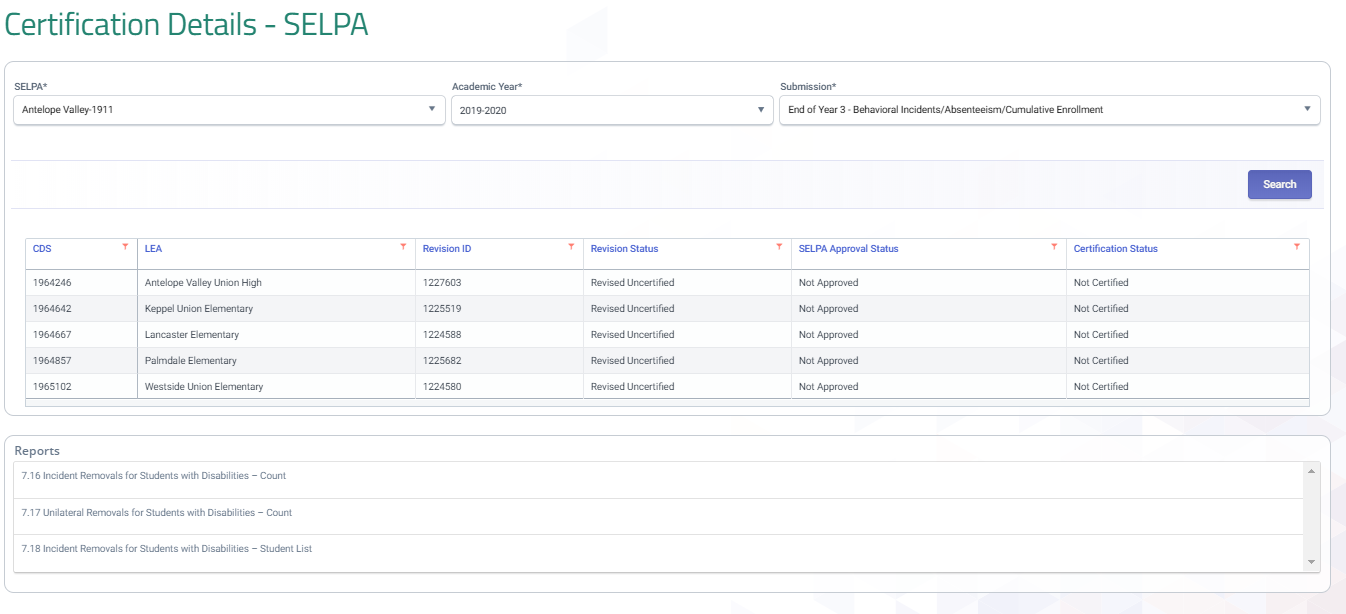 LEA and SELPA should communicate as to what Snapshot revision ID should be reviewed.
All LEAs and status are listed for the SELPA
Approval button becomes functional after LEA status changes to approved
EOY 3 Reporting and Certification v1.1 May 2, 2024
50
[Speaker Notes: After an LEAs has approved a revision SELPAs can then approve the LEAs revision. While the approval functionality is only permitted after an LEA approves their revision, SELPAs can access reports prior to an LEA approval. A final review of reports should be made by SELPAs prior to approving any LEA revision. SELPAs multiple LEAs will have each LEA listed along with their status. SELPAs can approve LEA revisions one by one or in mass.]
Certification Reports
EOY 3 Reporting and Certification v1.1 May 2, 2024
51
Legend
EOY 3 Reports
EOY 3 Reporting and Certification v1.1 May 2, 2024
52
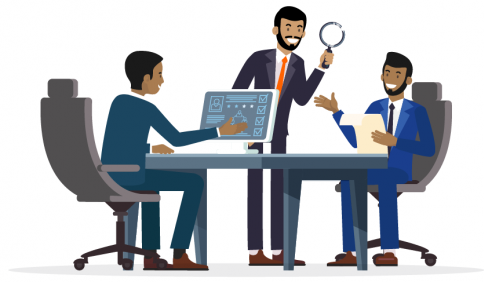 SELPA Staff will need to review several reports from EOY 3 because they feature the:
Count of students with disabilities (SWD) removed to an interim alternative educational setting.
Count of SWD unilaterally removed by school personnel (not IEP team) from their current educational placement to an interim alternative educational setting due to offenses related to drug, weapon, or serious bodily injury.
Count of SWD suspended or expelled, and the duration of the disciplinary action
Unduplicated count of SWD subject to any kind of disciplinary removal
Total number of times SWD were subject to any kind of disciplinary removal
Incident Information for IDEA
EOY 3 Reporting and Certification v1.1 May 2, 2024
53
[Speaker Notes: SELPAs must review incident reports of LEA data that have relevant information about students with disabilities because they feature the:
Count of students with disabilities (SWD) removed to an interim alternative educational setting.
Count of SWD unilaterally removed by school personnel (not IEP team) from their current educational placement to an interim alternative educational setting due to offenses related to drug, weapon, or serious bodily injury.
Count of SWD suspended or expelled, and the duration of the disciplinary action
Unduplicated count of SWD subject to any kind of disciplinary removal
Total number of times SWD were subject to any kind of disciplinary removal]
Report 1.21 Cumulative Enrollment - Count
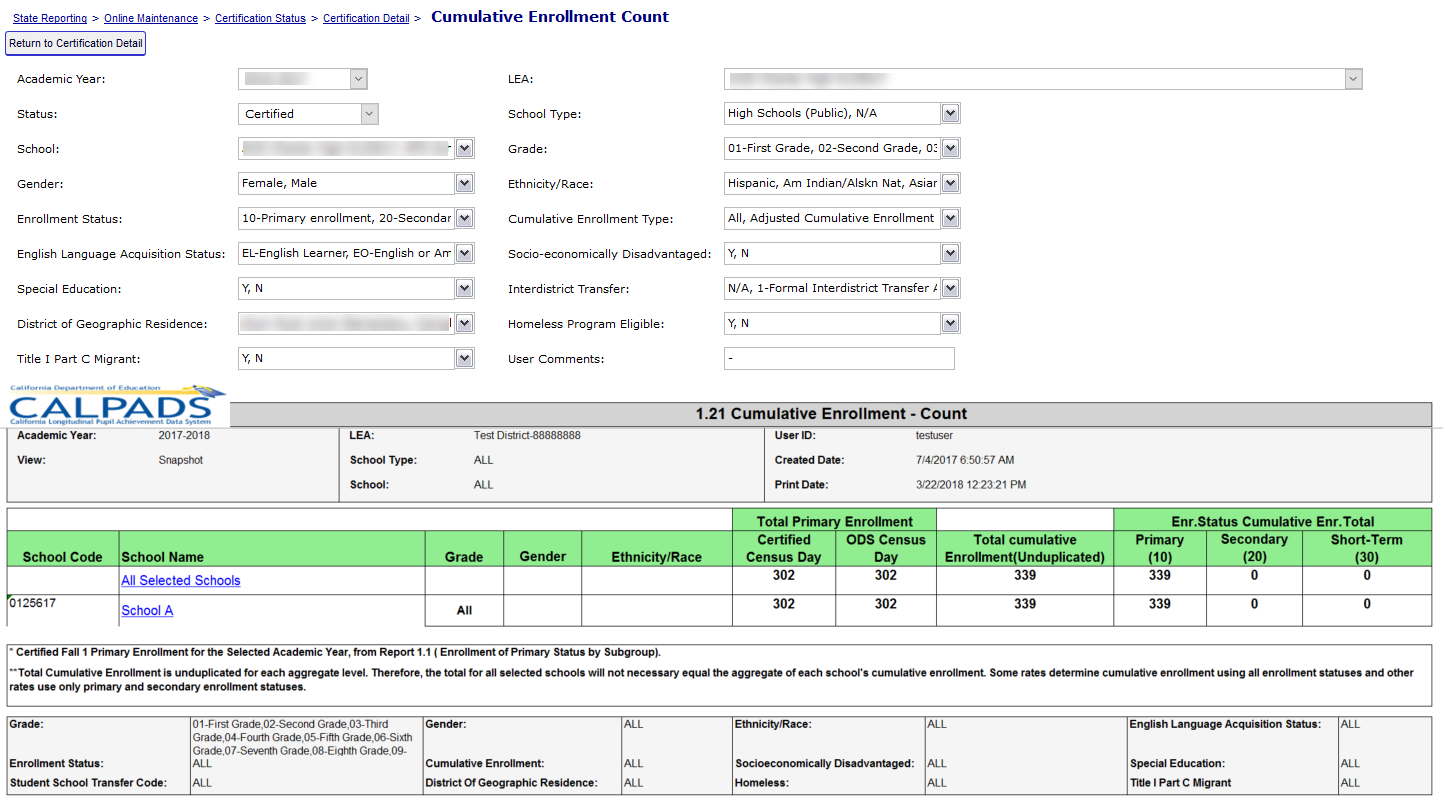 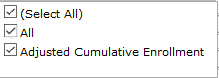 The Cumulative enrollment report in EOY 3 prior to 2020-21 will include one-year graduate counts. For 2020 onwards it will be replaced by Report 1.22/ 1.23
EOY 3 Reporting and Certification v1.1 May 2, 2024
54
[Speaker Notes: Report 1.21, Cumulative Enrollment counts the number of students with an enrollment record in the academic year. The total primary, secondary and short term enrollment counts are grouped. All students with enrollment at any time during the Report Period for the Academic Year are included. Primary, Secondary, Short-term cumulative count is used to calculate suspension/expulsion rates. Just primary and short-term cumulative count is used to calculate attendance rates.

The certified census day enrollment count column is listed for comparison. The cumulative enrollment should be greater than or equal to certified primary enrollment.
A new filter on the Cumulative enrollment report in EOY 3 will be provided to view one-year graduate counts]
Report 1.22 – Graduates and Completers
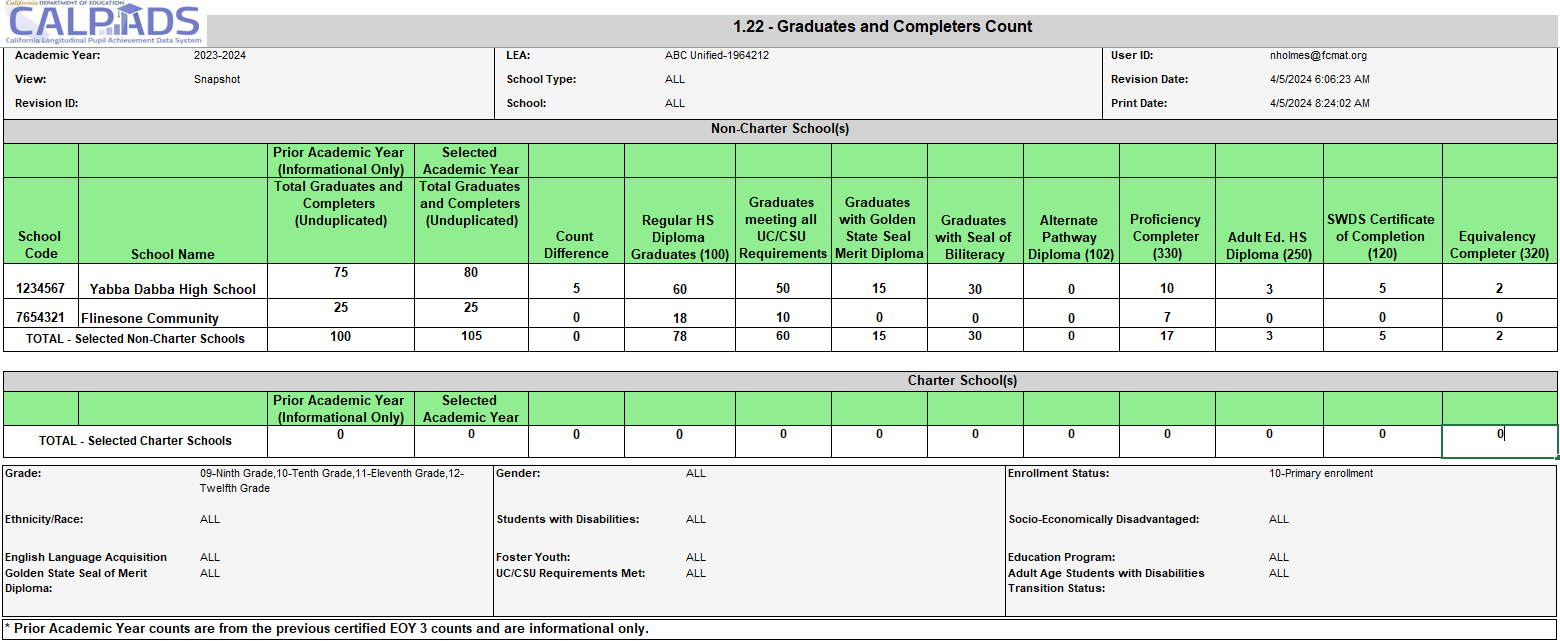 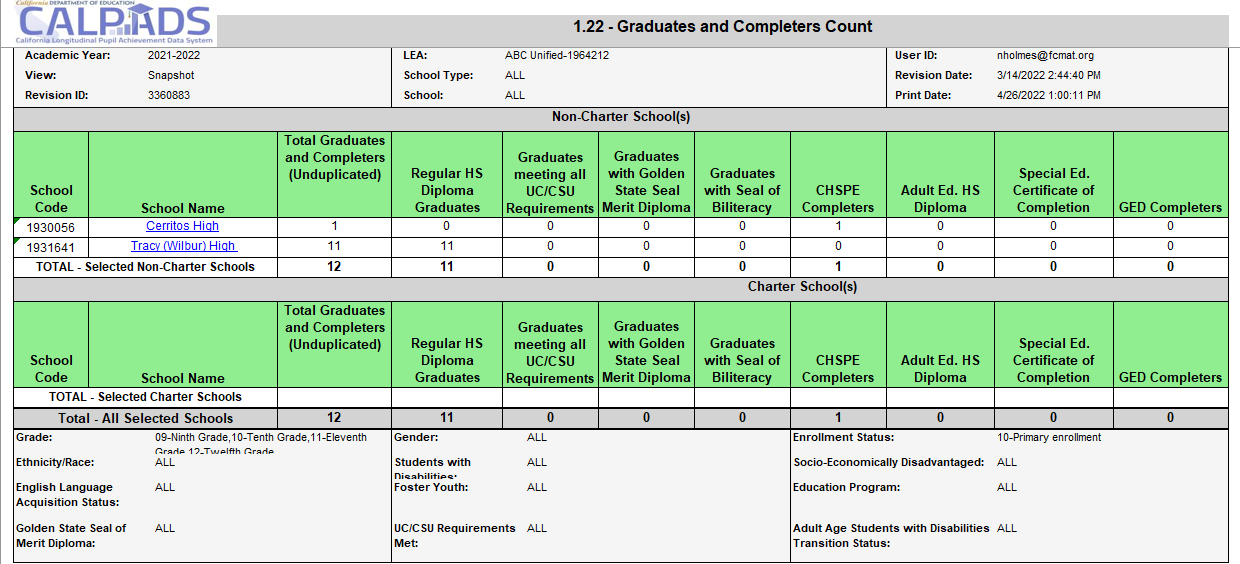 EOY 3 Reporting and Certification v1.1 May 2, 2024
55
[Speaker Notes: Three new columns added to the LEA Certification and County/Authorized LEA (C/A) report 1.22 Graduates and Completers - Count
Count of Graduates Meeting UC/CSU Requirements
Count of Graduates with Golden State Seal Merit Diploma
Count of Graduates with Seal of Biliteracy
These counts were previously available in the now retired 1.9 Completers and Dropouts Counts report.]
Report 1.23 – Graduates and Completers Student List
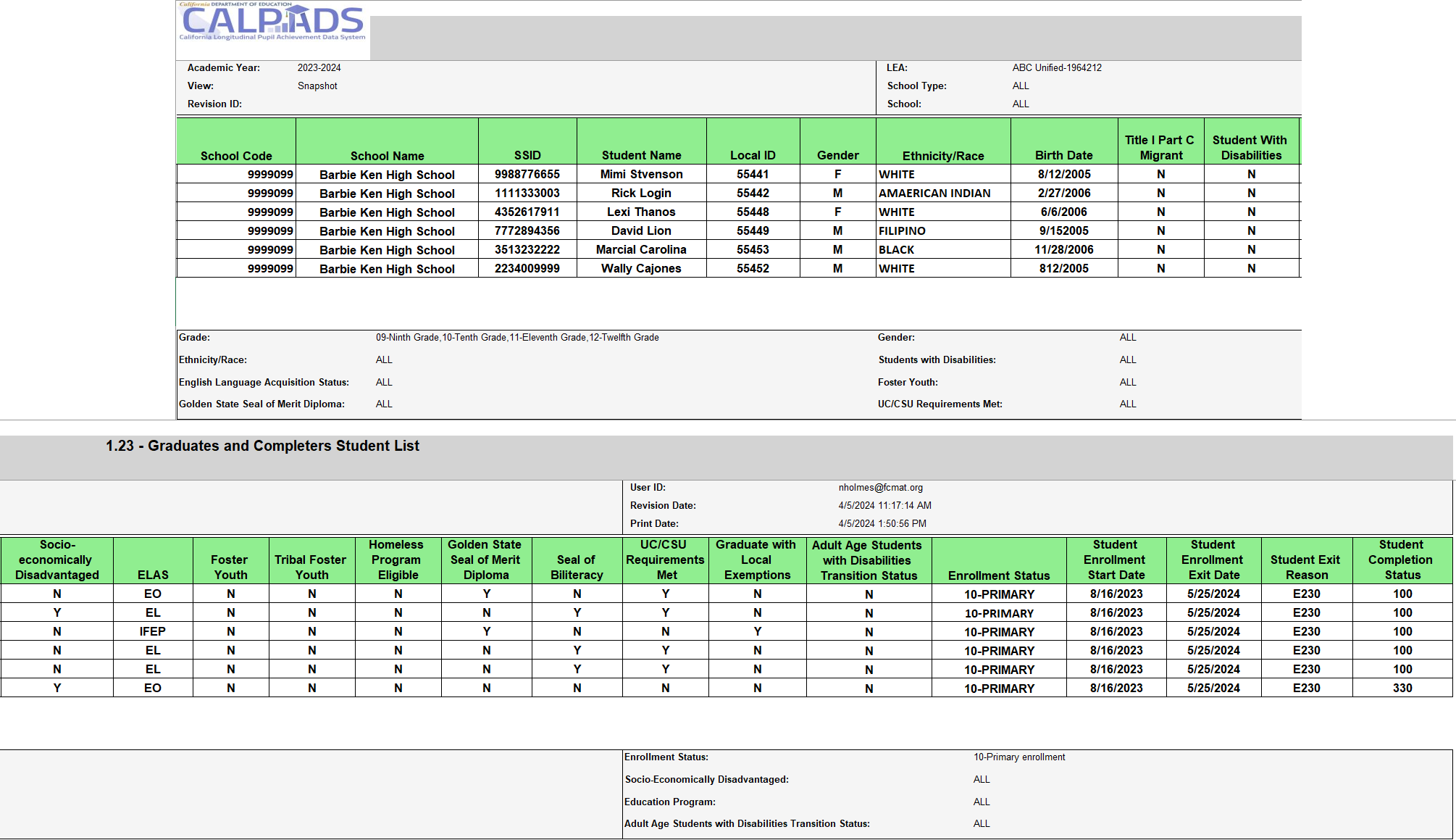 EOY 3 Reporting and Certification v1.1 May 2, 2024
56
Report 2.16 ELA Status – Els Reclassified RFEP (EOY 3)
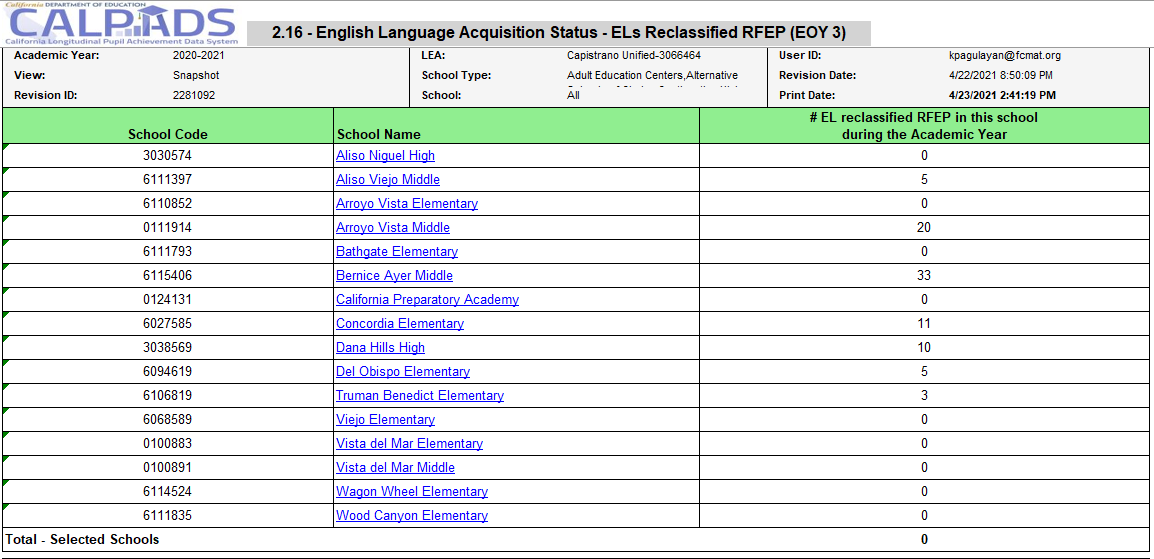 EOY 3 Reporting and Certification v1.1 May 2, 2024
57
Report 2.17 ELA Status
Els Reclassified RFEP Student List
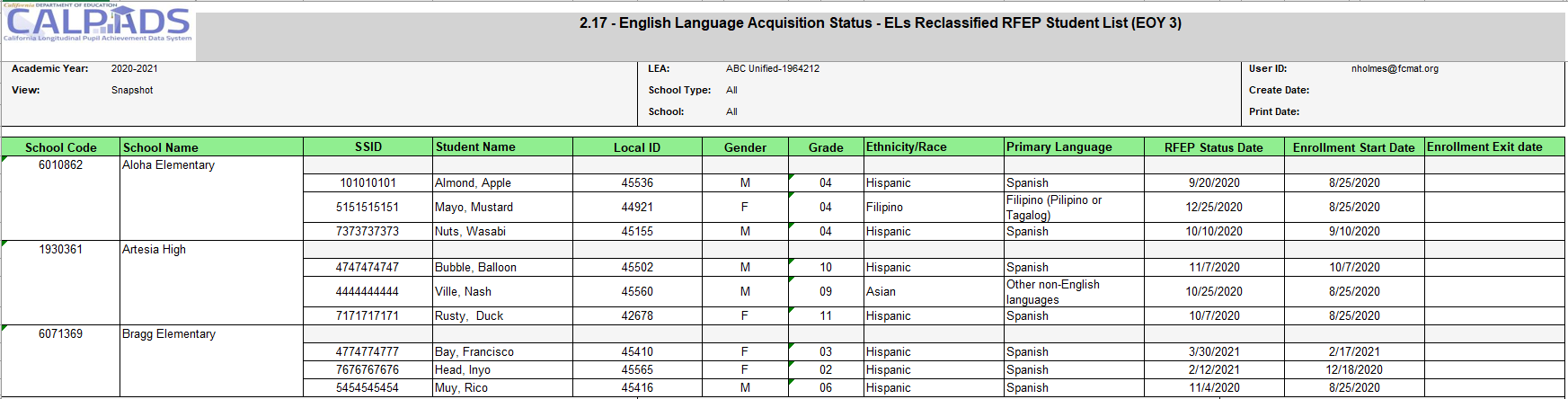 EOY 3 Reporting and Certification v1.1 May 2, 2024
58
Report 5.4 –Homeless Students Enrolled
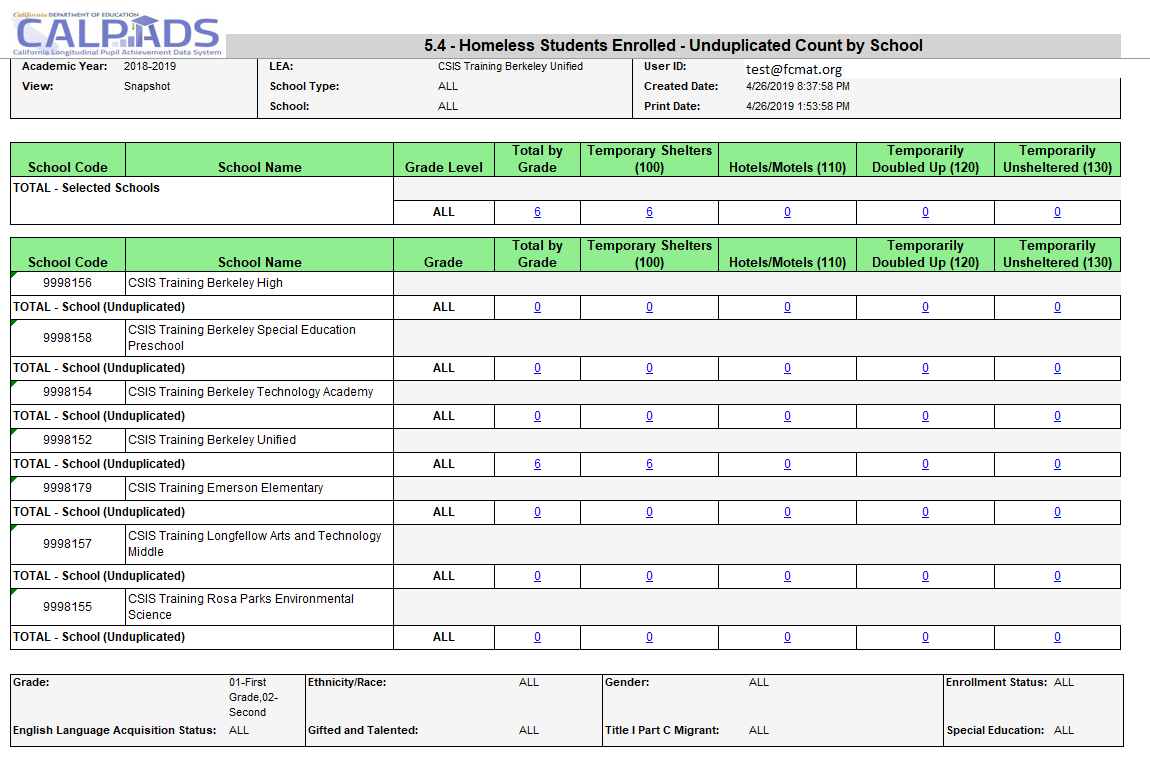 Homeless program records should be submitted for any infants, toddlers, and pre-K children who are homeless, as these students are included in all homeless reports in CALPADS.
EOY 3 Reporting and Certification v1.1 May 2, 2024
59
[Speaker Notes: The 5.4 reports your posted homeless program records.  

The report first summarizes the data for your LEA.
All the grade levels within your LEA.  (Point out TK grade level)
Total by grade level
Total # of students reported homeless with dwelling type 100
Total # of students reported homeless with dwelling type 110
Total # of students reported homeless with dwelling type 120
Total # of students reported homeless with dwelling type 130

And then the individual school sites aggregate data is listed.  This allows you to review by each site the homeless data to your local system.

Note:  If student moves from 1 district to another during an AY, the student will be reported homeless at both districts.  If student moves from 1 site to another, the count will be at the site with the most recent enrollment record.]
Report Review
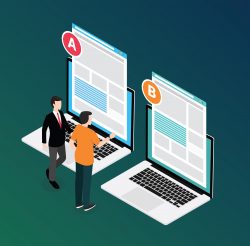 Will the same students reported as homeless in Fall 1 be reported in EOY?
If yes, why?
If no, Why not?
How can you determine which students will be included on the report?
EOY 3 Reporting and Certification v1.1 May 2, 2024
60
[Speaker Notes: Instructions to the presenter:
Use the report mapping guide in the CALPADs User Manual.
Look at report 5.4 or 5.5.
Look at the Students included section.
Verbally identify the students included in the report with the audience.

Go to report 1.17 or 1.18. Look at the students included section.
Identify homeless inclusion verbally with the audience.
Reiterate the conclusion identifying similarities and differences.]
Report 7.10 Incident - Count
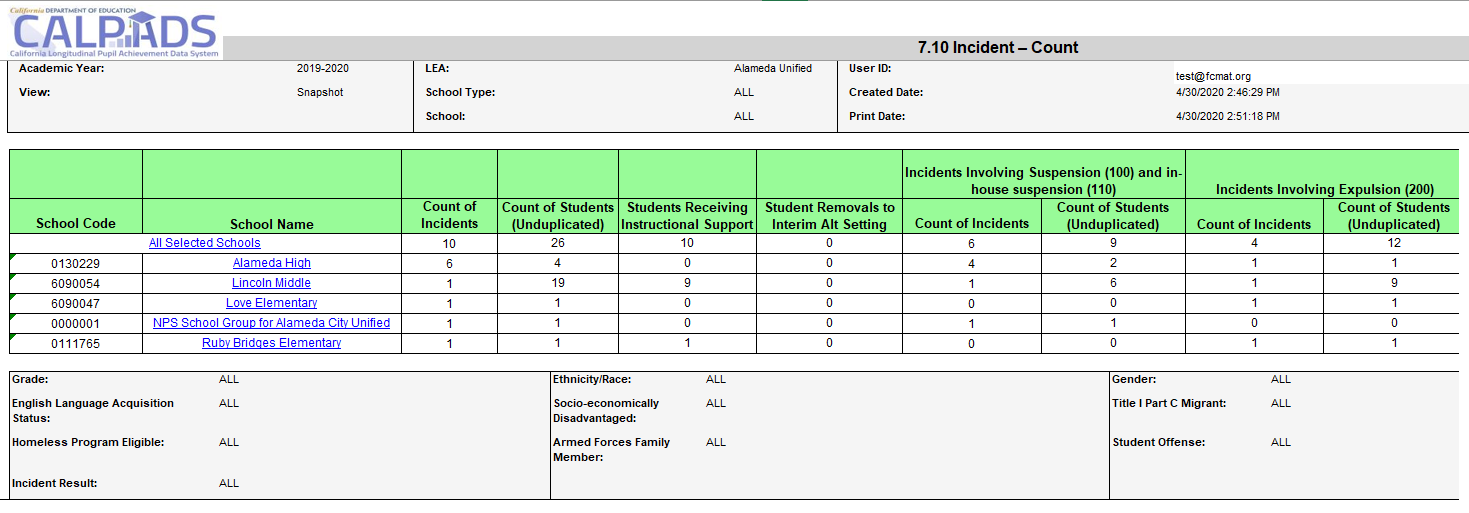 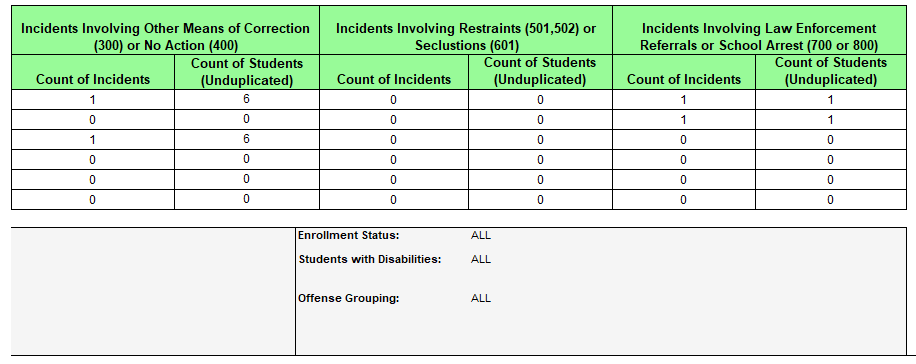 EOY 3 Reporting and Certification v1.1 May 2, 2024
61
[Speaker Notes: Reports the counts of incidents occurring at the LEA by each school of attendance, the number of students involved an incident, the number of students receiving instructional support, and the number of students removed to interim alternative setting. Counts of incidents and students involved in incidents are displayed by Incident Result categories.]
Report 7.11 Incident Result - Count
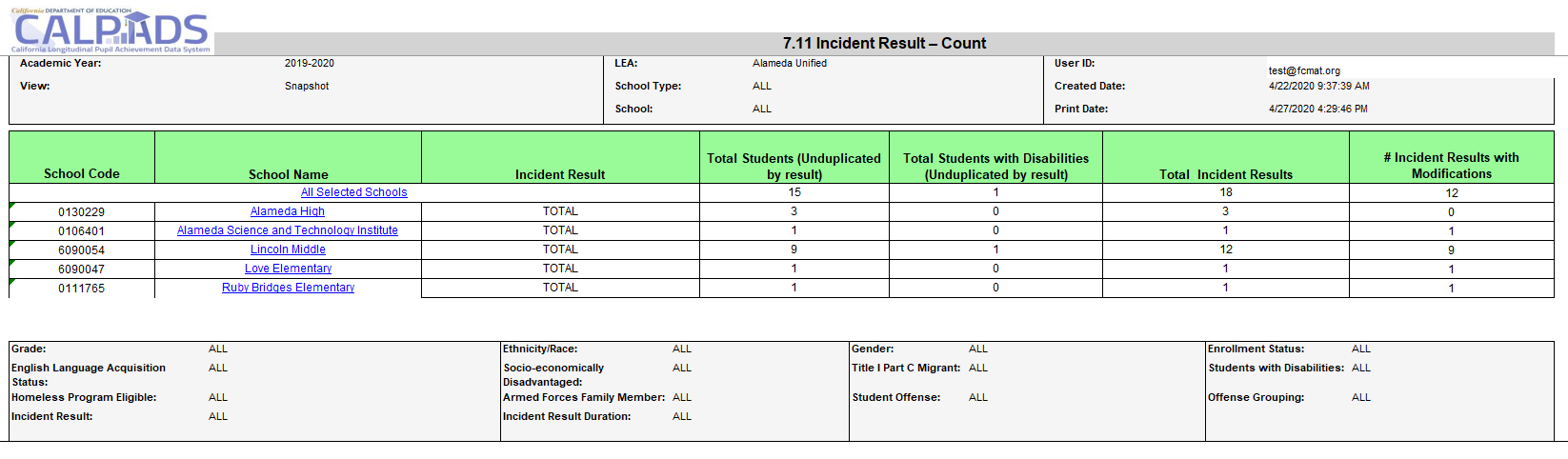 EOY 3 Reporting and Certification v1.1 May 2, 2024
62
[Speaker Notes: Reports an unduplicated count of students and Students with Disabilities by Incident Result type, total of count of each incident result, and the number of incident results that were modified all by School of Attendance.]
Report 7.12 Incident Results –Student List
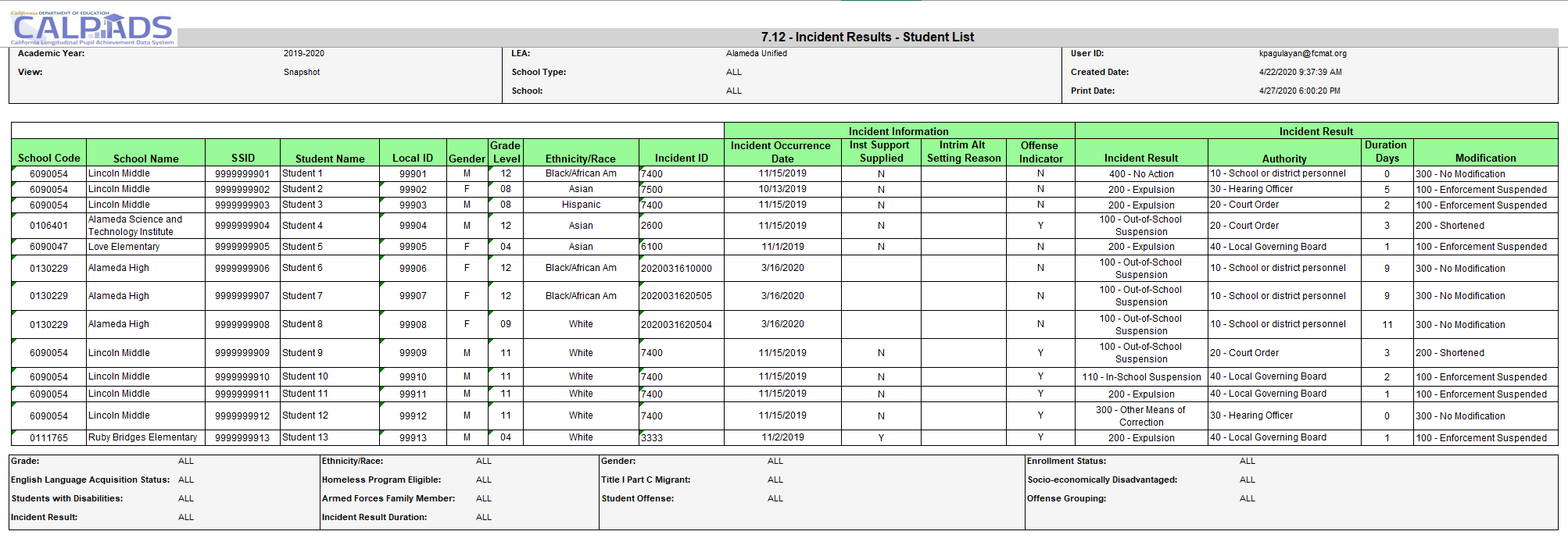 EOY 3 Reporting and Certification v1.1 May 2, 2024
63
[Speaker Notes: Reports students regardless of enrollment status, who were involved in an incident. Also reports information about each incident, including the incident result, duration days, and cumulative duration days.]
Report 7.13 Student Offense – Count by Offense
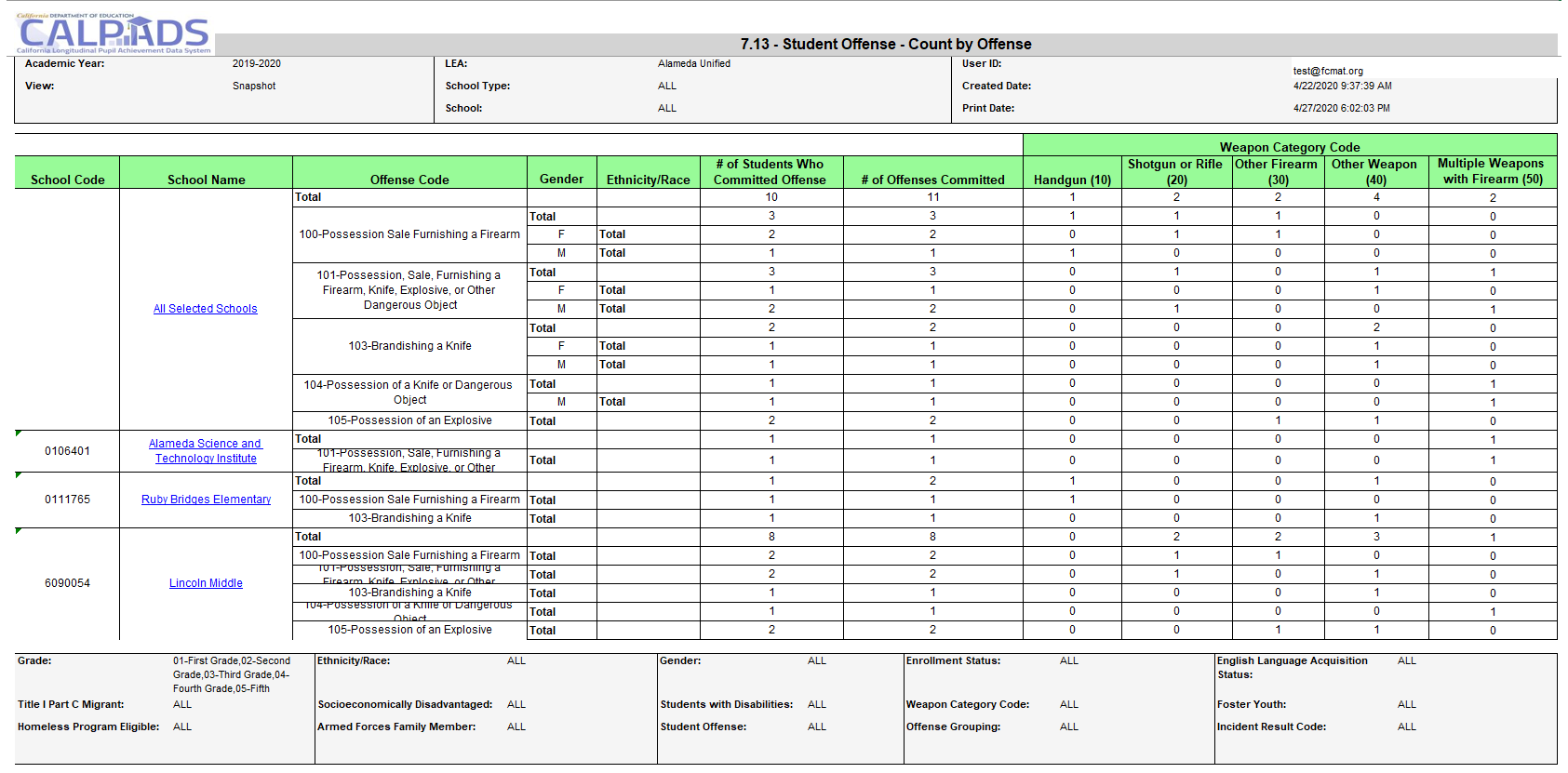 EOY 3 Reporting and Certification v1.1 May 2, 2024
64
[Speaker Notes: Reports an unduplicated count of students who committed offenses, total count of offenses committed by each offense code, and a breakdown of offenses involving a weapon by gender and ethnicity/race]
Report 7.14 Incident Offense – Student List
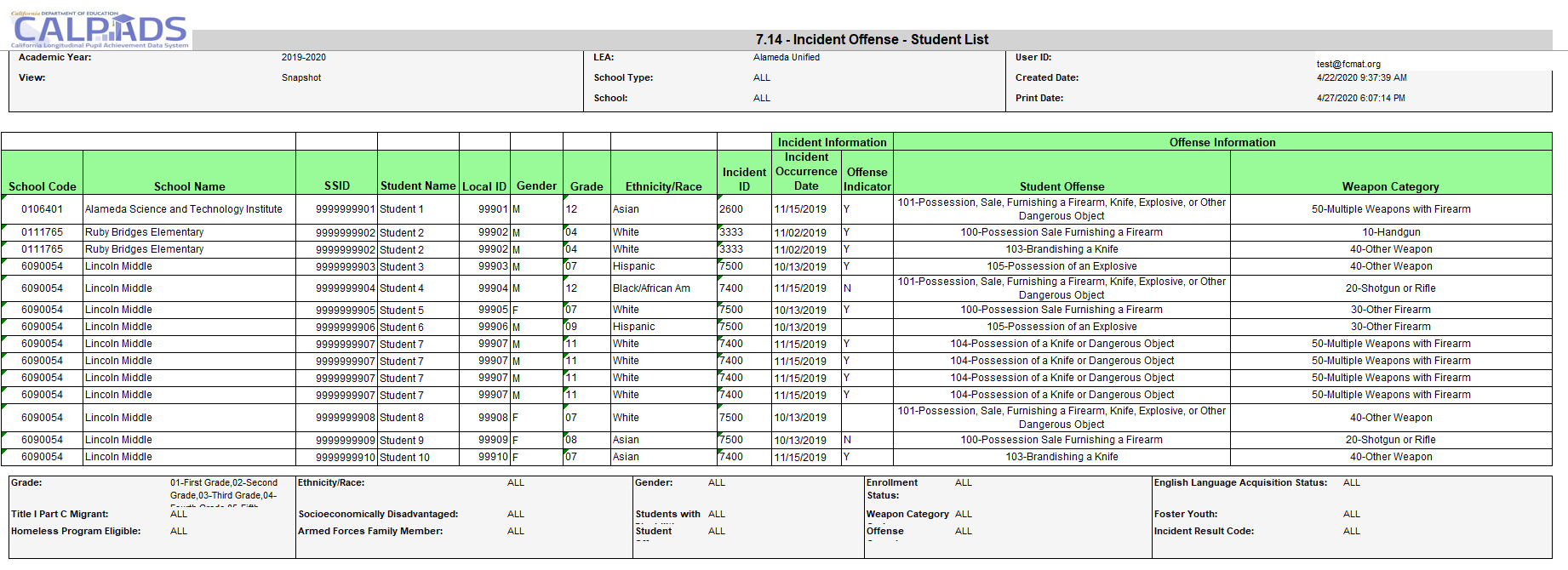 EOY 3 Reporting and Certification v1.1 May 2, 2024
65
[Speaker Notes: Reports students in grades TK, 01-12, who were involved in discipline incidents including the disciplinary action taken. (Drill down from report 7.13)]
Report 7.15 Incident Results Persistently Dangerous Expulsions
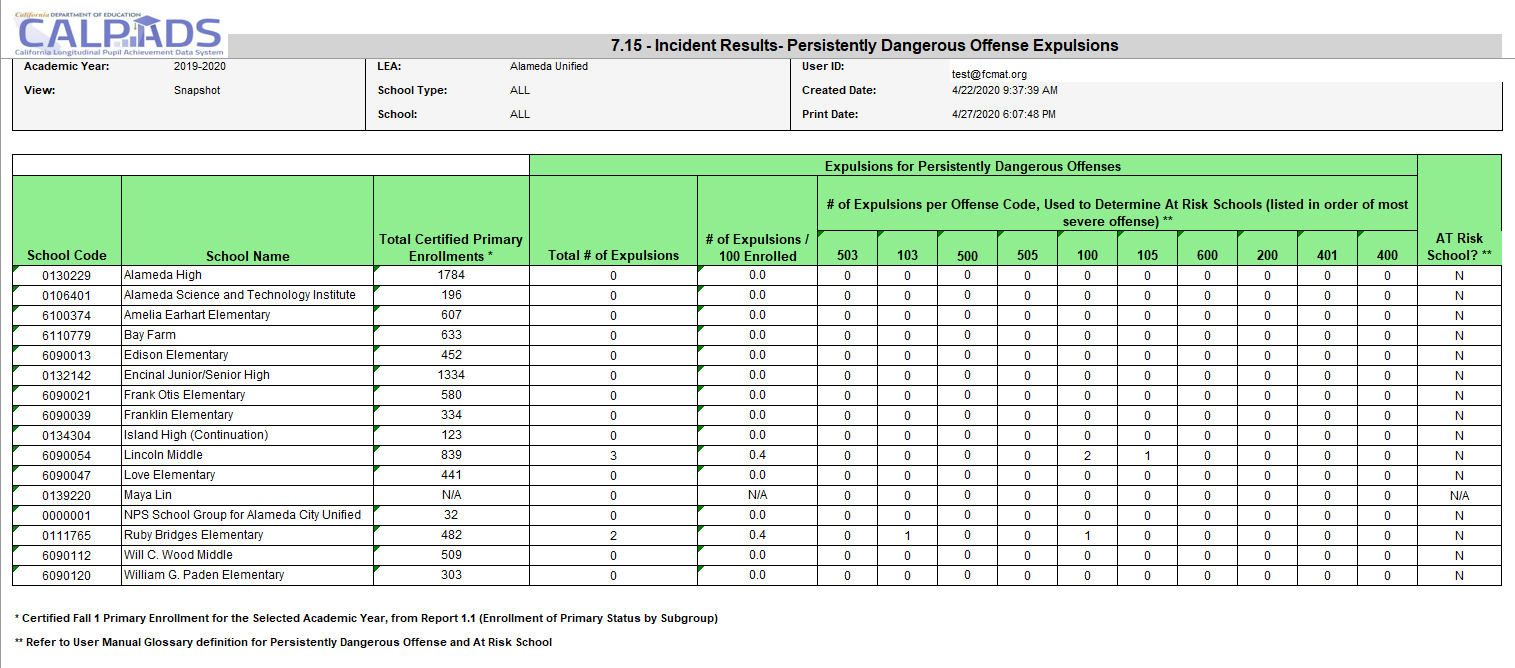 EOY 3 Reporting and Certification v1.1 May 2, 2024
66
[Speaker Notes: Reports the counts of TK-12 expulsions for the applicable Persistently Dangerous Schools California Education Code violations. Reports the counts of expulsions for the Persistently Dangerous Schools California Education Code violations. By school, it includes the total number of expulsions, the # of expulsions per 100 enrolled students (based on the selected year’s certified Fall 1 enrollment), and the # of expulsions per offense codes that are applicable in determining At-Risk Schools. It also indicates whether a school is an At-Risk School.]
Report 7.16 Incident Restraints, Seclusion, and Removals for Student with Disabilities - Count
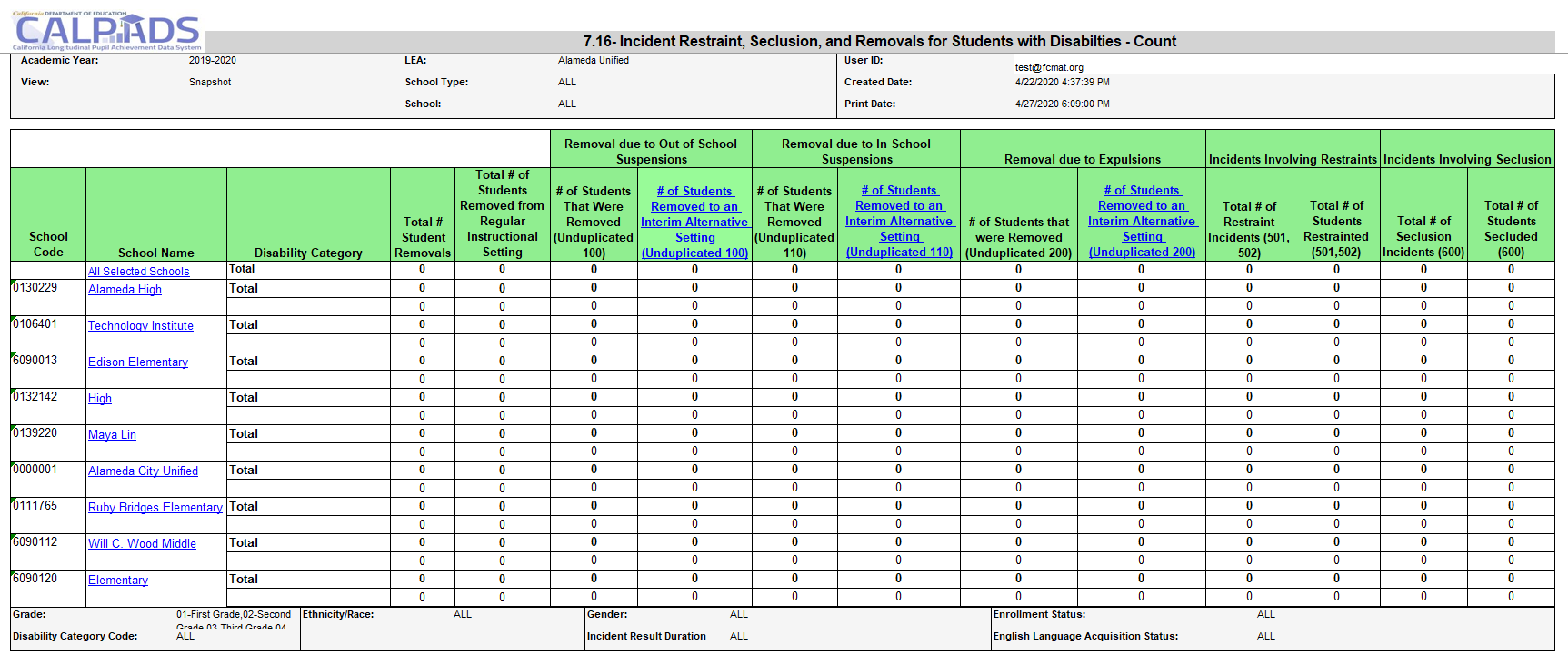 EOY 3 Reporting and Certification v1.1 May 2, 2024
67
[Speaker Notes: Reports the number of students with disabilities who were removed from their regular instructional setting for disciplinary reasons, regardless of enrollment status. It also reports the total number of removals and the number of students with disabilities who commit offenses that resulted in no suspension or expulsion, by disability category.]
Report 7.17 Unilateral Removals for Students with Disabilities - Count
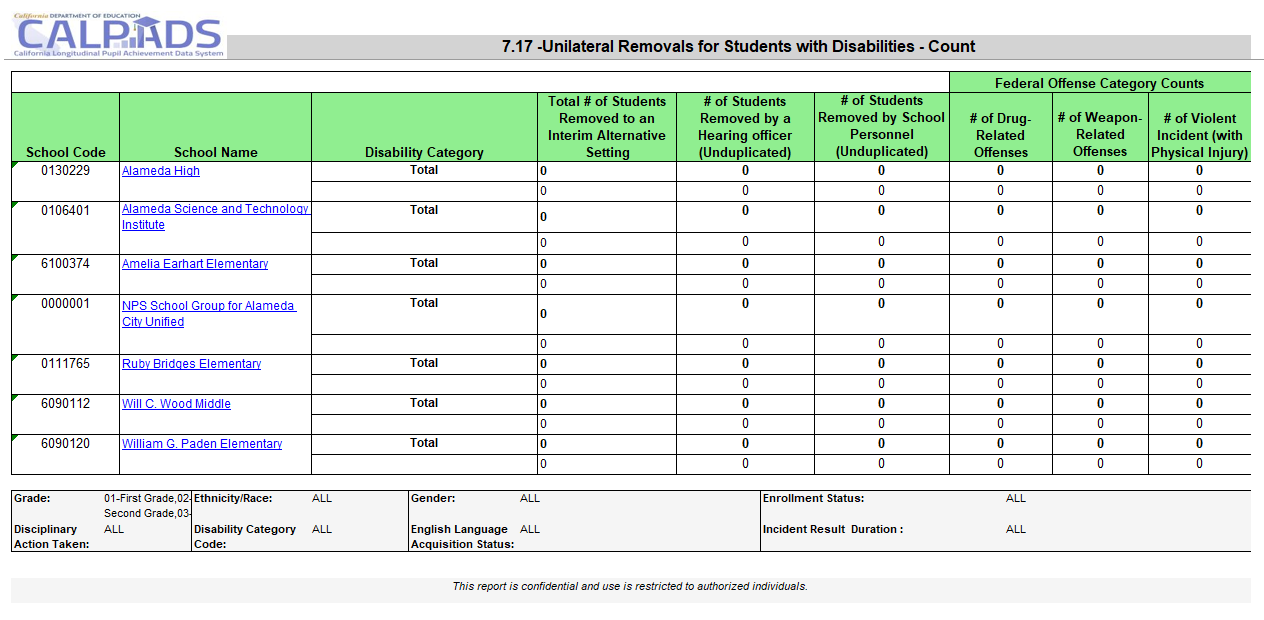 EOY 3 Reporting and Certification v1.1 May 2, 2024
68
[Speaker Notes: Reports the number of students with disabilities (by Primary Disability Category) who were removed from their regular instructional setting to an interim alternative setting for disciplinary reasons, regardless of enrollment status. It also reports the counts of removals to interim alternative setting by federal offense category.]
Report 7.18 Incident Removals for Students with Disabilities – Student List
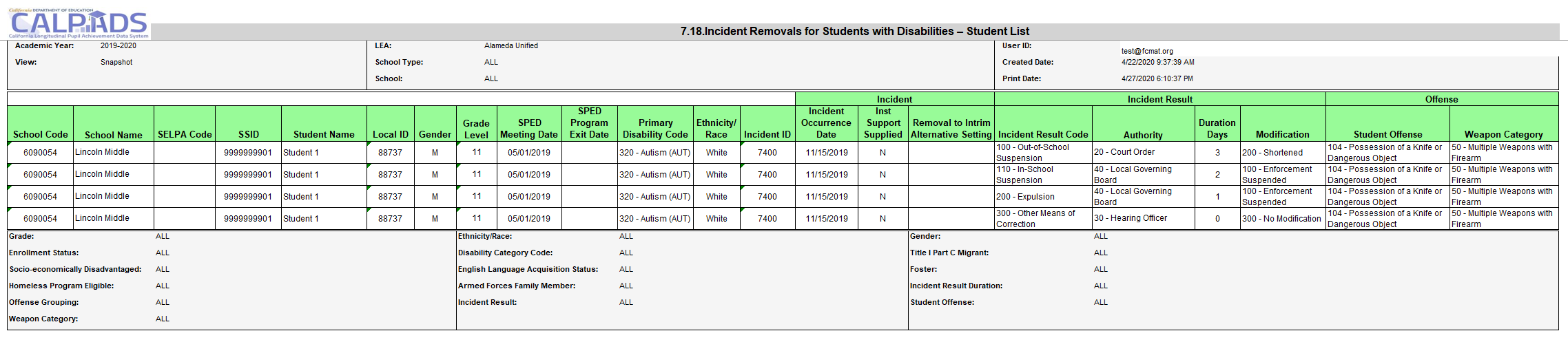 EOY 3 Reporting and Certification v1.1 May 2, 2024
69
[Speaker Notes: Reports students with disabilities who were removed from their regular instructional setting for disciplinary reasons, regardless of enrollment status. It also reports characteristics about each student and each incident including the Incident Results and Incident Result modifications.]
Report Review
How do you find  the number of suspensions?
What report/s do you look at?
Is that information readily available or does it require some manipulation or a process?
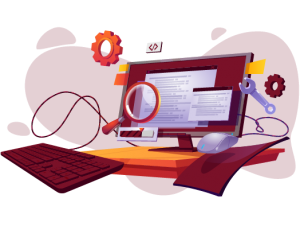 EOY 3 Reporting and Certification v1.1 May 2, 2024
70
[Speaker Notes: After reviewing all of the Incident reports describe how to use 7.12 to accomplish the task. If possible, walk through demonstrate using TEST to download the report in excel. Then filter for results.]
Report 8.1 Student Profile – List (EOY 3)
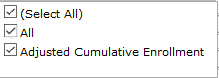 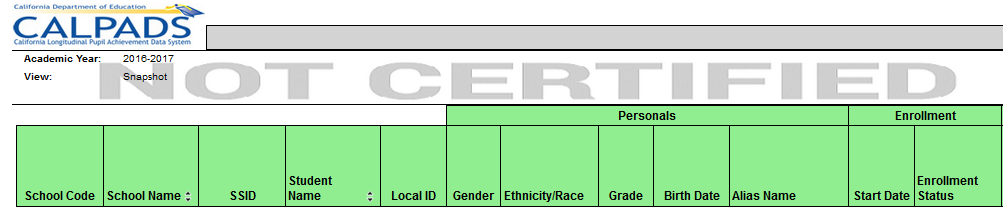 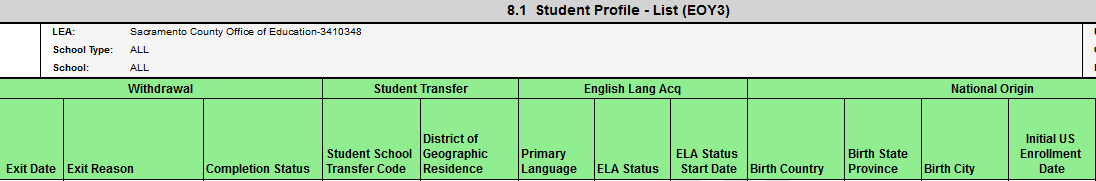 EOY 3 Reporting and Certification v1.1 May 2, 2024
71
[Speaker Notes: Report 8.1 Student profile reports a lists individual student data in support of the Cumulative Enrollment report. Students listed on this report have had an open or closed enrollment record within the LEA at any time during the Academic Year.]
Report 14.1- Student Absenteeism - Count
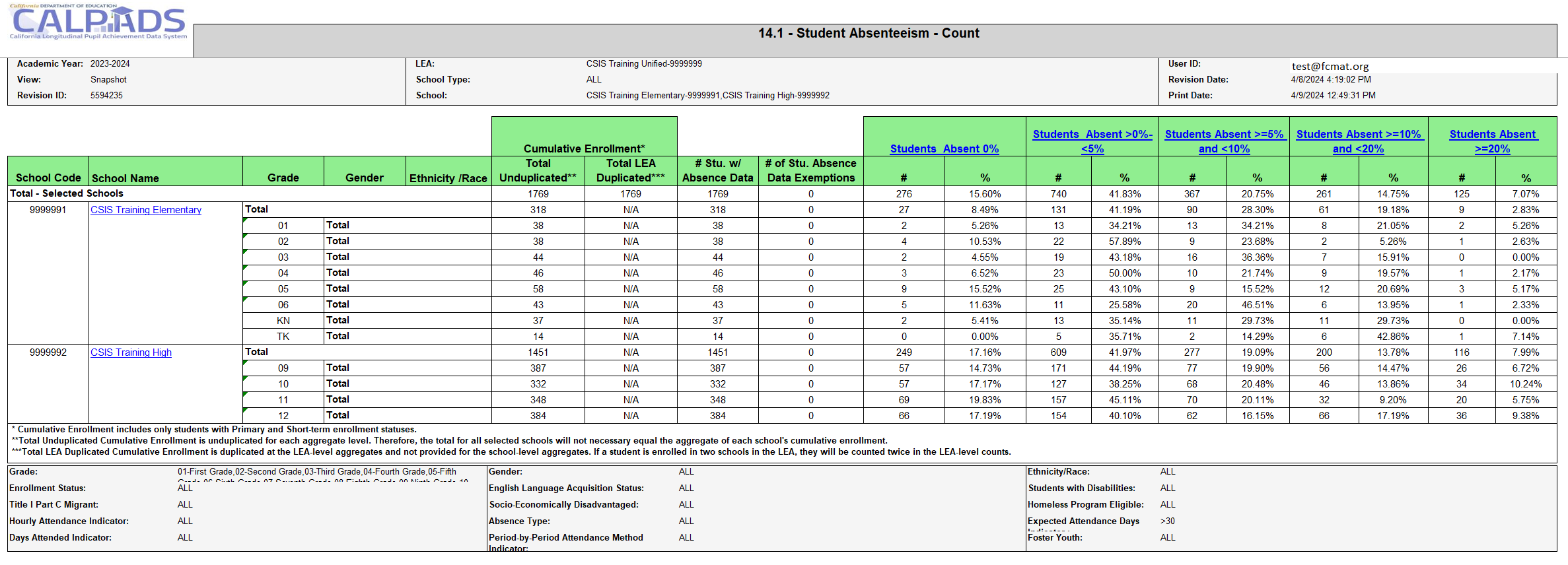 EOY 3 Reporting and Certification v1.1 May 2, 2024
72
[Speaker Notes: Report 14.1, Student Absenteeism counts positive attendance and student absenteeism as a percentage of the total cumulative enrollment by school for the LEA. The report includes all students with a primary or short- term enrollment at any time during the Academic Year. The report shows counts by school, with grade level and student demographic filters. Calculations for absenteeism rates of less than 5 percent, 5 to 10 percent, 10 to 20 percent and 20 percent or more are provided.]
Report 14.1- Functionality Change
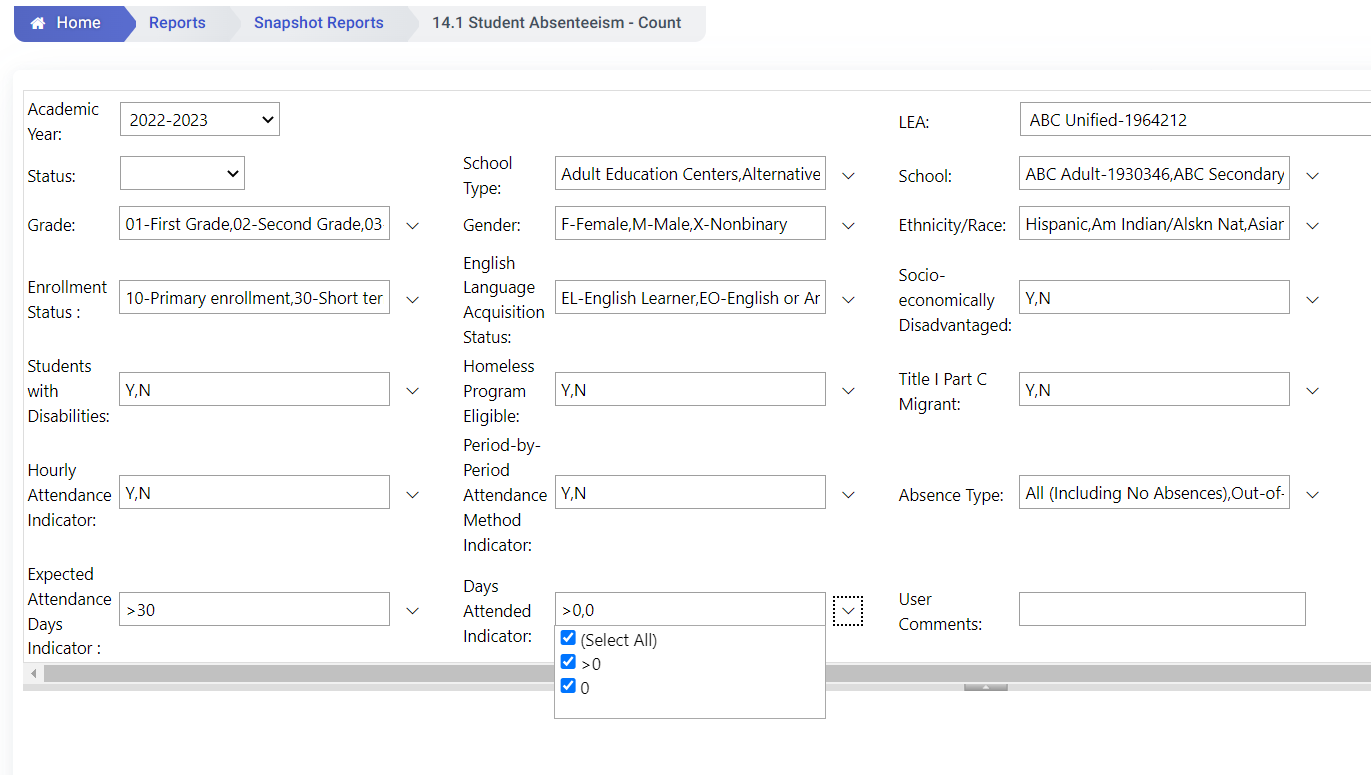 Default: All 

- Includes all Students groups including 100% ADA Independent Study

>0: Excludes 100% ADA Independent Study
EOY 3 Reporting and Certification v1.1 May 2, 2024
73
[Speaker Notes: Report 14.1, Student Absenteeism counts positive attendance and student absenteeism as a percentage of the total cumulative enrollment by school for the LEA. The report includes all students with a primary or short- term enrollment at any time during the Academic Year. The report shows counts by school, with grade level and student demographic filters. Calculations for absenteeism rates of less than 5 percent, 5 to 10 percent, 10 to 20 percent and 20 percent or more are provided.]
Report 14.2 Student Absence - Student List
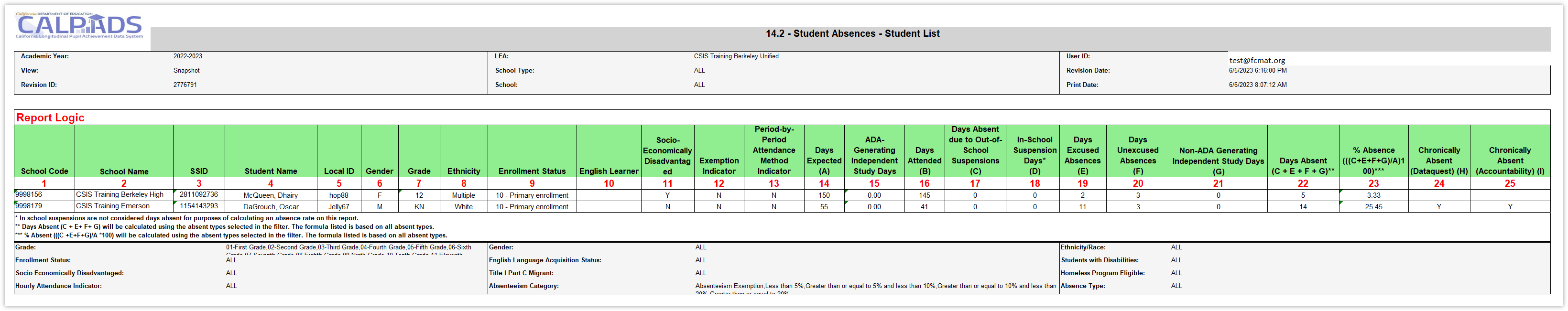 The student will be included on the Absenteeism reports on Dataquest
The student will be included in the Dashboard Calculation
EOY 3 Reporting and Certification v1.1 May 2, 2024
74
[Speaker Notes: Report 14.2, Student Absence is a list of students counted in report 14.1. Specific School and demographic information is provided along with details about attendance and absences. Each student has an absence percentage and an indication if they are considered chronically absent.]
EOY 3 – What are the data used for?
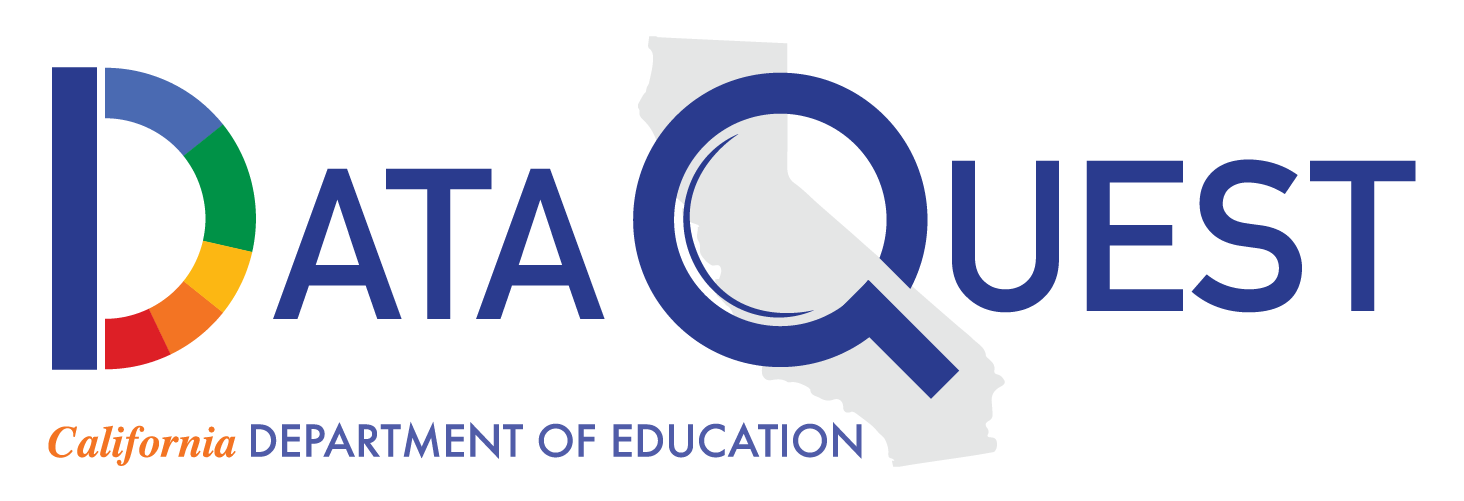 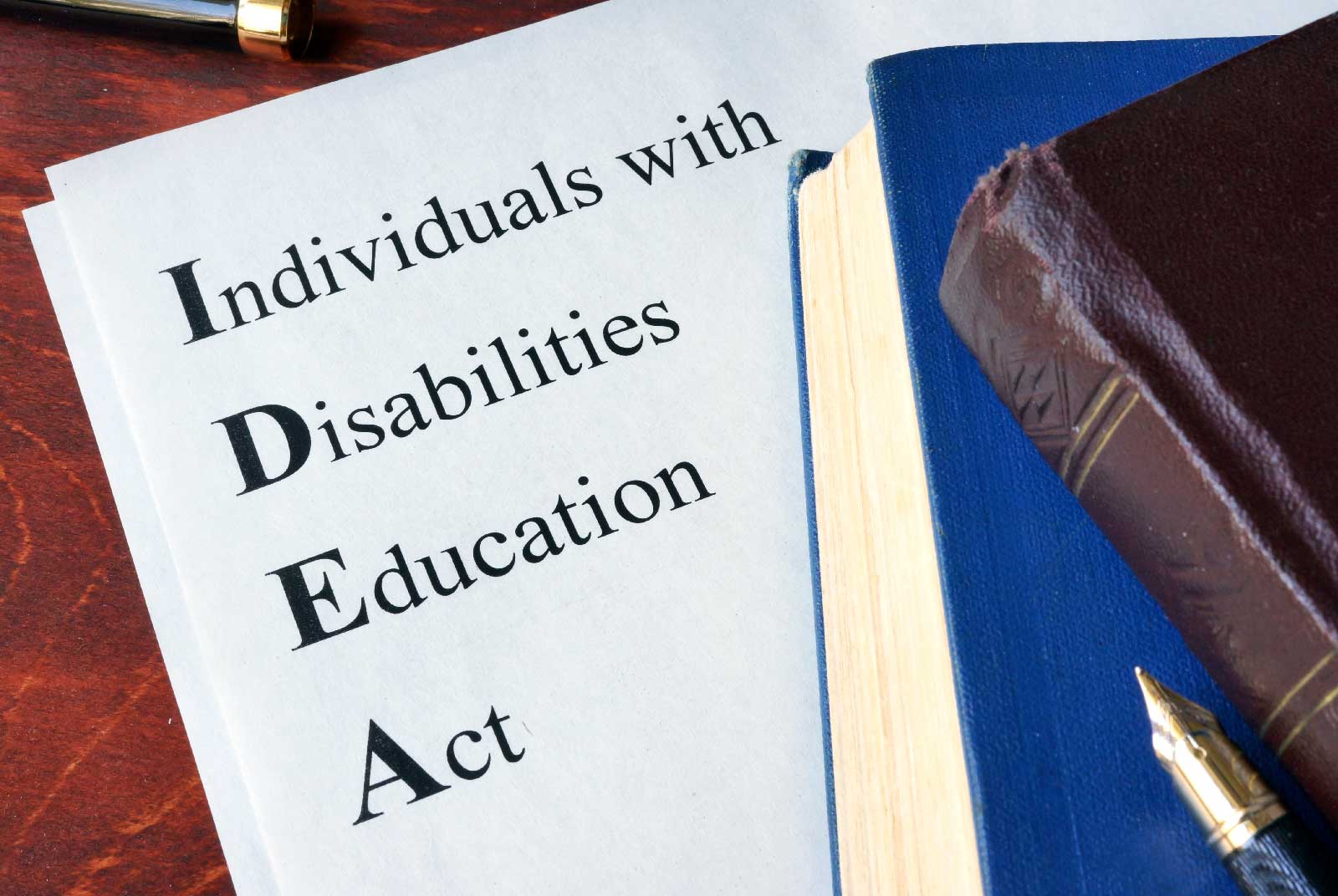 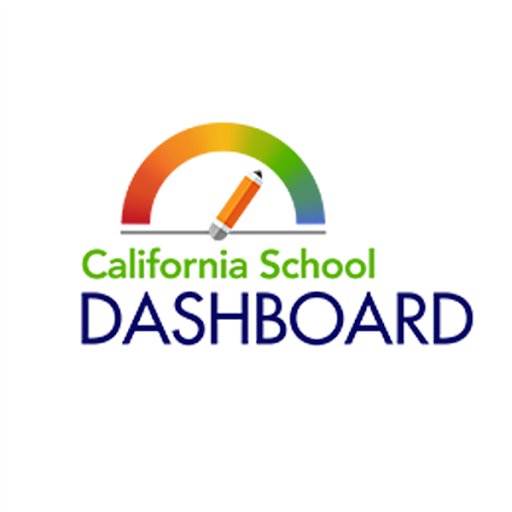 Let’s build your CALPADS Data Literacy!
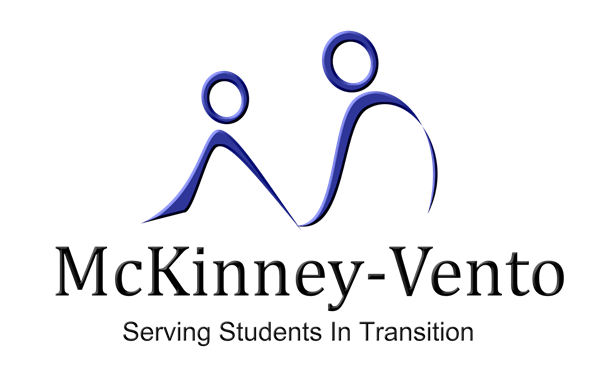 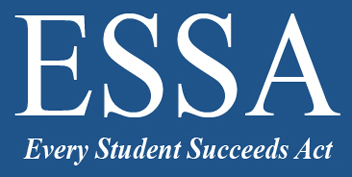 EOY 3 Reporting and Certification v1.1 May 2, 2024
75
[Speaker Notes: What is the data used for?
Provide student expulsion and suspension information to satisfy Every Student Succeeds Act (ESSA) requirements related to "persistently dangerous" schools and the Uniform Management Information Reporting System (UMIRS)
To determine persistently dangerous schools
Provide student suspension and expulsion counts and related information for students with disabilities for federal Individuals with Disabilities Education Act (IDEA) reporting.
Provide chronic absenteeism rates to satisfy federal requirements under Every Student Succeeds Act (ESSA) and to calculate a statewide performance indicator as required by the Local Control Funding Formula (LCFF) statute.
Provide an LEA count of homeless students enrolled over the course of the academic year
Provide the number of English Learner (EL) students reclassified FEP (i.e. RFEP) during the academic year (See CALPADS User Manual Glossary: Reclassified Fluent English Proficient Count)  
Provide an LEA count of student who graduated from LEA schools during the academic year, as well as other school completers (see the CALPADS User Manual Glossary for a definition of Graduates and Completers)]
EOY 3 and the CA Dashboard
Chronic absenteeism rate calculation

Non-ADA-Generating Independent Study Days + In-Person Days Absent Excused + In-Person Days Absent Unexcused + Out-of-School Suspension Days
DIVIDED BY
Expected In-Person Attendance Days (includes in-school suspension days) + ADA-Generating Independent Study Days
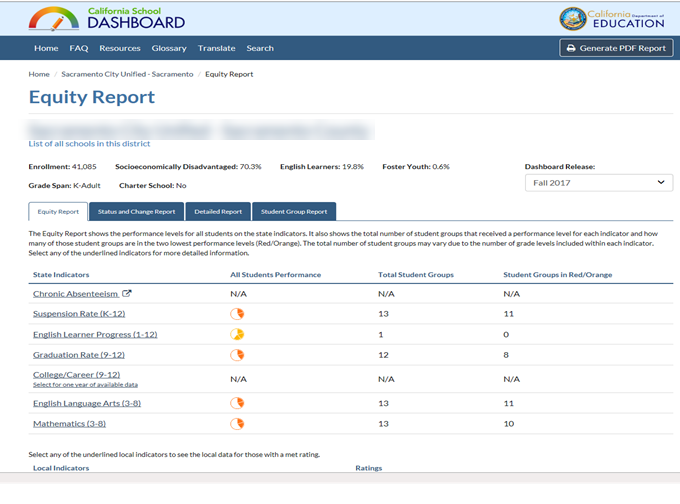 Chronic Absenteeism Rate Change Formula

Status (2023–24 Chronic Absenteeism Rate) minus 2022–23 Chronic Absenteeism Rate
Fall 2024 Chronic Absenteeism rates on the dashboard WILL  NOT be a one-to-one reflection of STAS records certified in EOY 3 AY 2023-24, it is a trend comparison between last academic year’s Chronic Absenteeism rates to certified EOY 3 data this year.
So how are you trending?
EOY 3 Reporting and Certification v1.1 May 2, 2024
76
[Speaker Notes: This slide illustrates the relationship of your AY 2023-24 STAS data to the CA Dashboard.

Your certified EOY 3 student absence summary data will be posted in Dataquest which will reflect your Chronic Absenteeism rate for 2023-24. The CA dashboard will then show in Fall 2024 report a trend comparison chronic absenteeism rate change between AY 2022-23 and AY 2023-24.  

CA dashboard Resources:

https://www.cde.ca.gov/ta/ac/cm/
https://www.caschooldashboard.org/#/resources]
EOY 3 and the CA Dashboard
CALPADS Suspension rate calculation

Total unduplicated number of students suspended at a school
Total unduplicated number of students enrolled at the school during the year (cumulative enrollment)
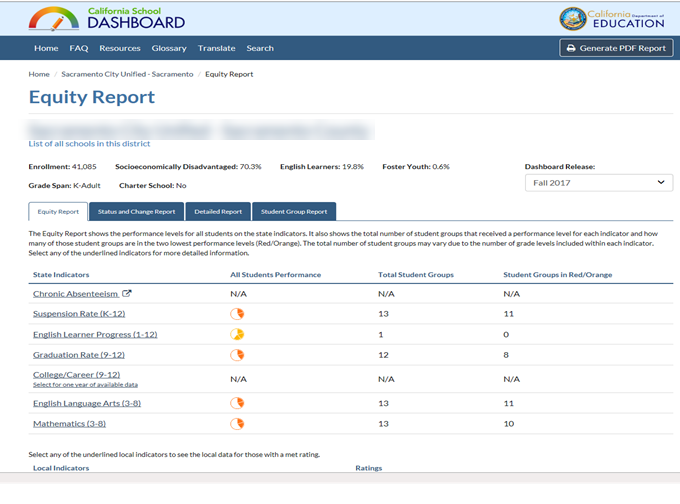 Suspension Rate Change Formula

Status (2023–24 Suspension Rate) minus 2022–23 Suspension Rate
Fall 2023 Suspension rates on the dashboard is NOT a one-to-one reflection of incident record certified in EOY 3 AY 2023-24, it is a trend comparison between last academic year’s suspension rates to certified EOY 3 data this year.
So how are you trending?
77
EOY 3 Reporting and Certification v1.1 May 2, 2024
[Speaker Notes: This slide illustrates the relationship of your AY 2023-2024 suspension data to the CA Dashboard.

Your certified EOY 3 suspensions will be posted in Dataquest which will reflect your suspension rate for 2023-2024. The CA dashboard will then show in Fall 2024 report a trend comparison suspension rate change between AY 2022-23 and AY 2023-24.  

CA dashboard Resources:

https://www.cde.ca.gov/ta/ac/cm/
https://www.caschooldashboard.org/#/resources]
Wrap Up
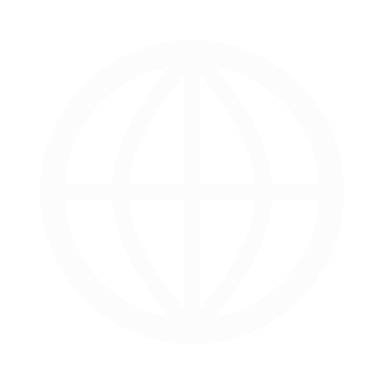 Key Points, Resources, Support
EOY 3 Reporting and Certification v1.1 May 2, 2024
78
[Speaker Notes: First, we will start with some general information related to the CALPADS data submission and then introduce key concepts related to the data collected.]
EOY 3 requires the SINC, SIRS, SOFF, STAS, SPRG, SELA and SENR records be posted
Behavioral Incidents for Student with disabilities requires EOY 3 to be approved by the SELPA
The data in EOY 3 is reflective of the entire academic year 
STAS exemptions are submitted in a STAS record. Every primary and short-term enrolled student must have a STAS record 
1-year graduate counts are listed in dedicated Reports 1.22 & 1.23
All students must be exited at the end of the year (CERT131)
The ELAS updated is used to report RFEP students and resolve CERT067 errors
Students that have a program 191 record during the year will be counted as homeless regardless of their current living situation
SubmissionSummary
Some key points to remember
EOY 3 Reporting and Certification v1.1 May 2, 2024
79
[Speaker Notes: READ SLIDE]
Suggested Milestones
Submit and post files. Review Validation errors and reconcile as needed
Complete Data Population in local SIS
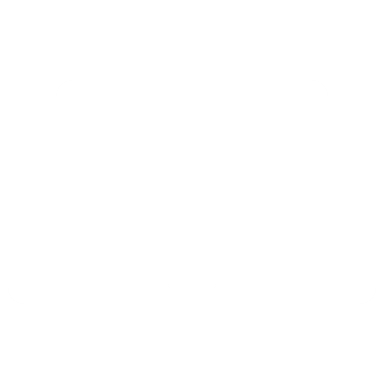 Now – 6/28
Now – 6/28
Resolve Certification and Data Discrepancy errors. Review  snapshot reports and update records as needed
7/1 – 7/12
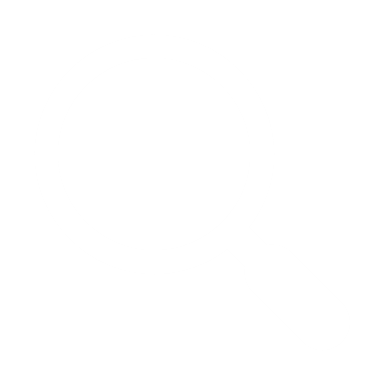 Send reports to local data stewards, site leaders and administrators for approval
7/15– 7/19
EOY 
2023-2024
7/22 – 7/26
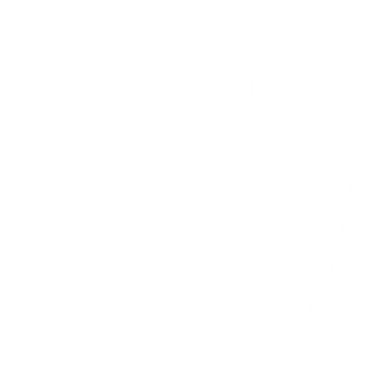 LEA Approve by Certification Deadline
(EOY 3 & 4 should be SELPA Approved if possible)
7/29 – 8/16
Amendment Deadline
(EOY 3 & 4 require SELPA Approval)
EOY 3 Reporting and Certification v1.1 May 2, 2024
80
Resources
Here are some important resources.
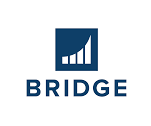 https://learn.fcmat.org/
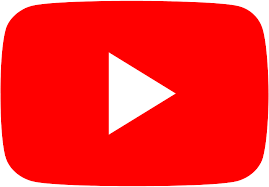 https://www.youtube.com/channel/UCA9oRTiyVECCCzOxpmJheZw
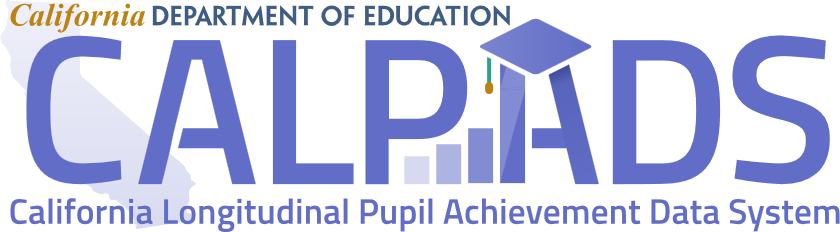 https://documentation.calpads.org/Support/References
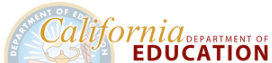 https://www.cde.ca.gov/ds/sp/cl/index.asp
EOY 3 Reporting and Certification v1.1 May 2, 2024
81
http://www2.cde.ca.gov/calpadshelp/default.aspx
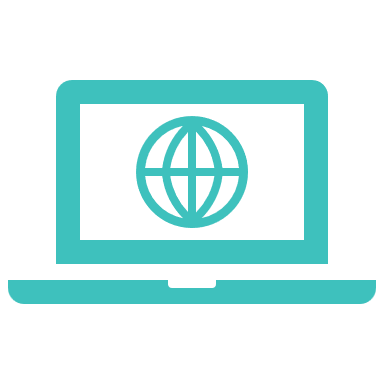 Web
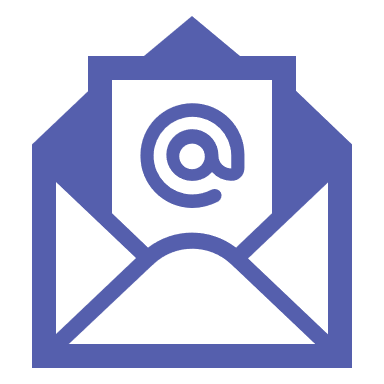 calpads-support@cde.ca.gov
Email
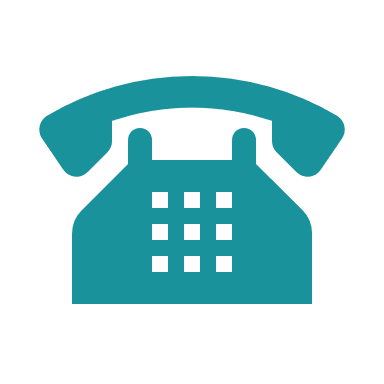 916-325-9210
Support
Phone
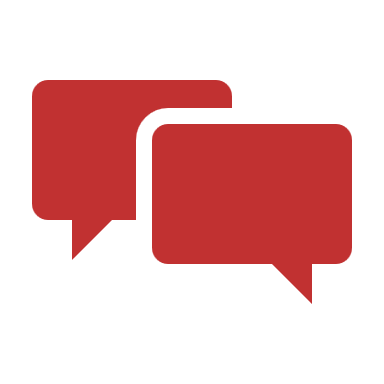 https://csis.fcmat.org/ListServ
You can get help through these channels.
Listserv
82
Feedback
I have a question…
“
”
Please complete survey…
https://bit.ly/2MXsECg
“
”
EOY 3 Reporting and Certification v1.1 May 2, 2024
83
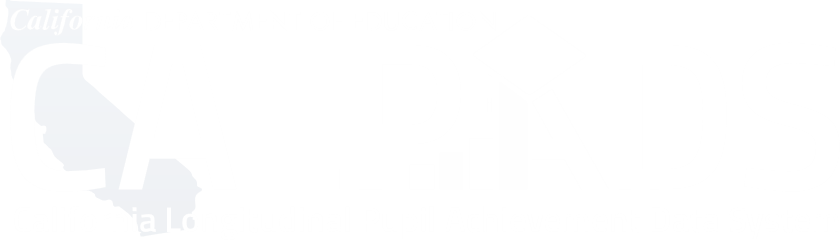 Thank You
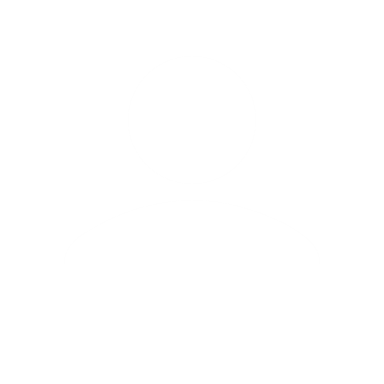 CSIS Training
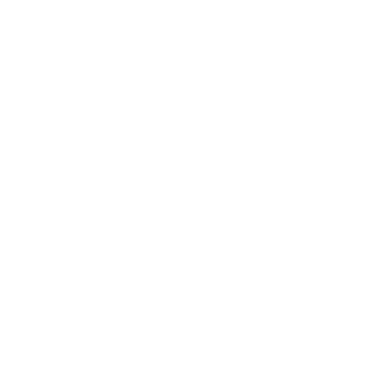 (916) 325- 9210
Calpads-support@fcmat.org
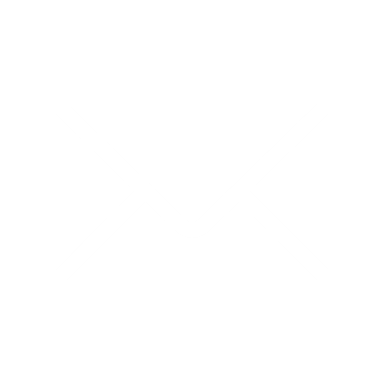 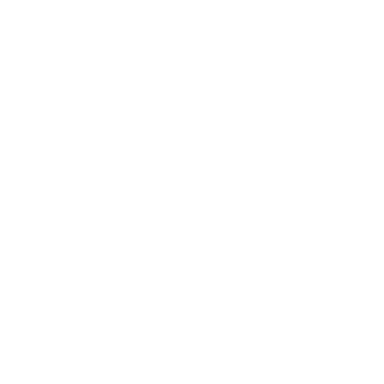 https://csis.fcmat.org/